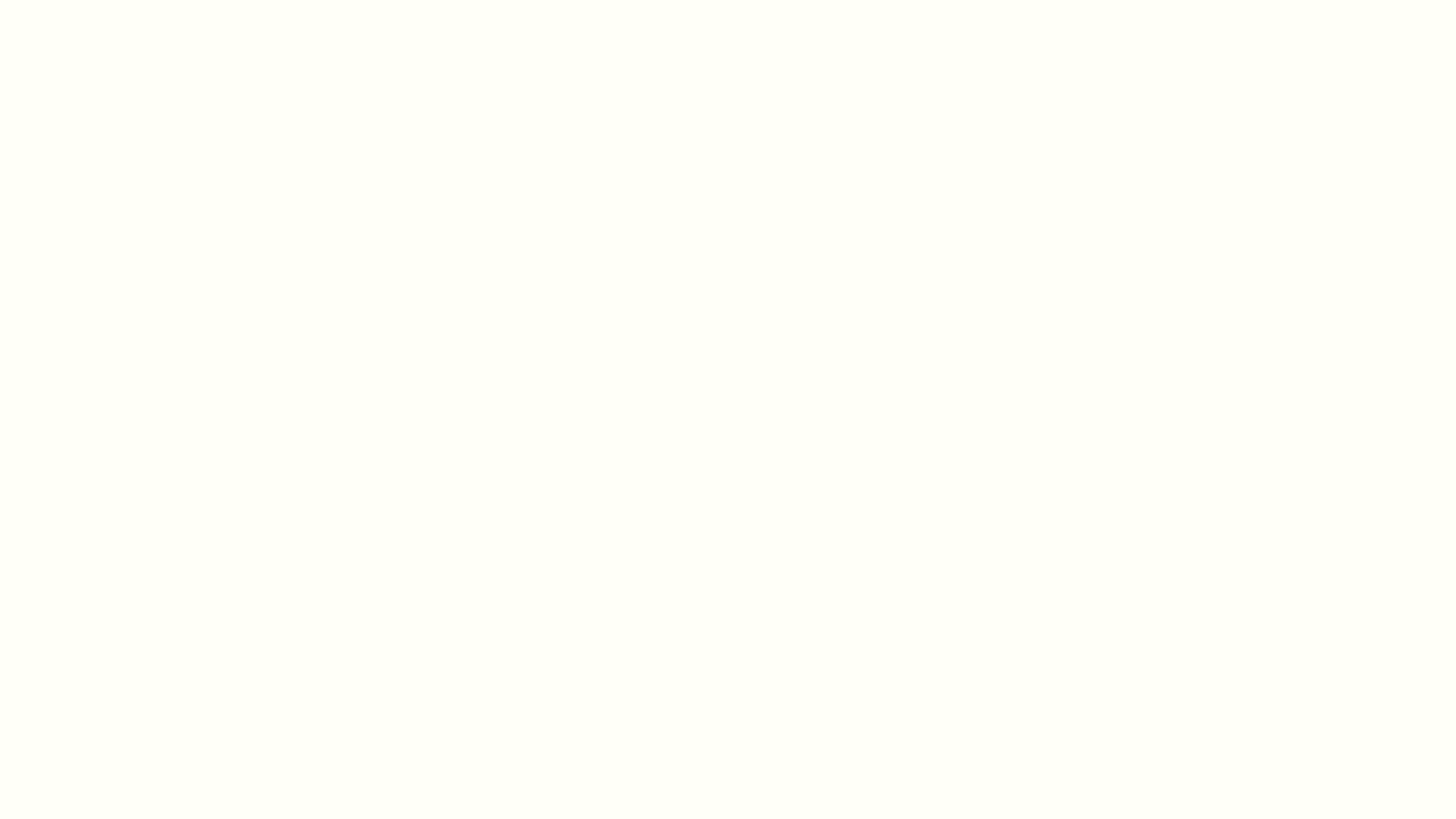 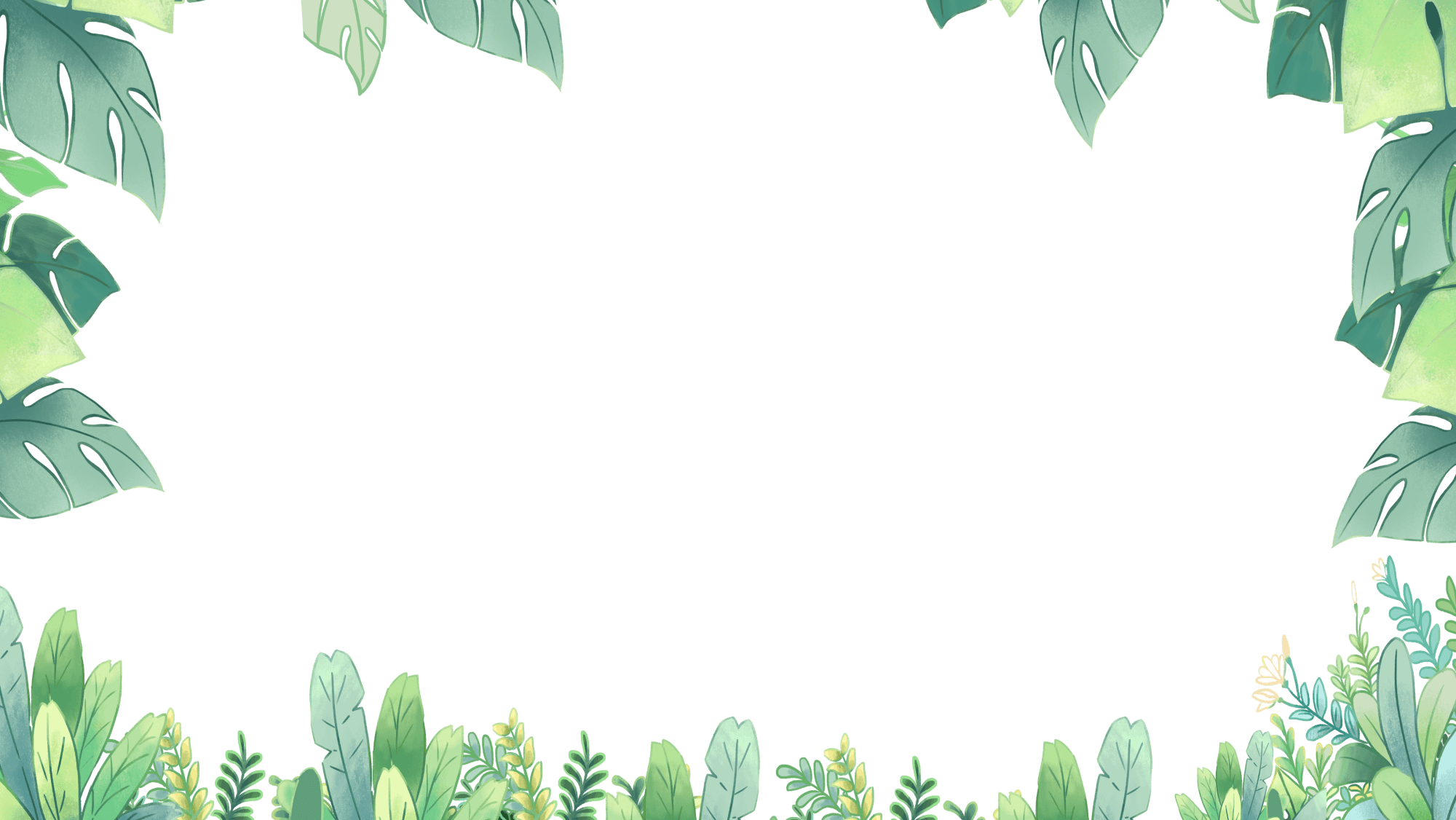 地
球
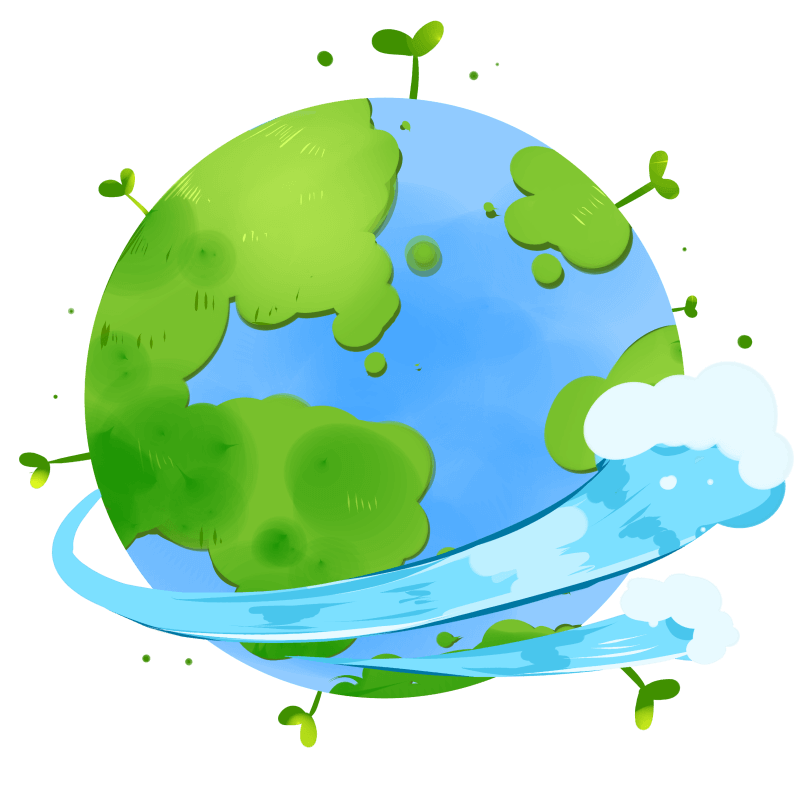 Protect the earth
保
护
—人与自然和谐共生—
汇报人：优品PPT
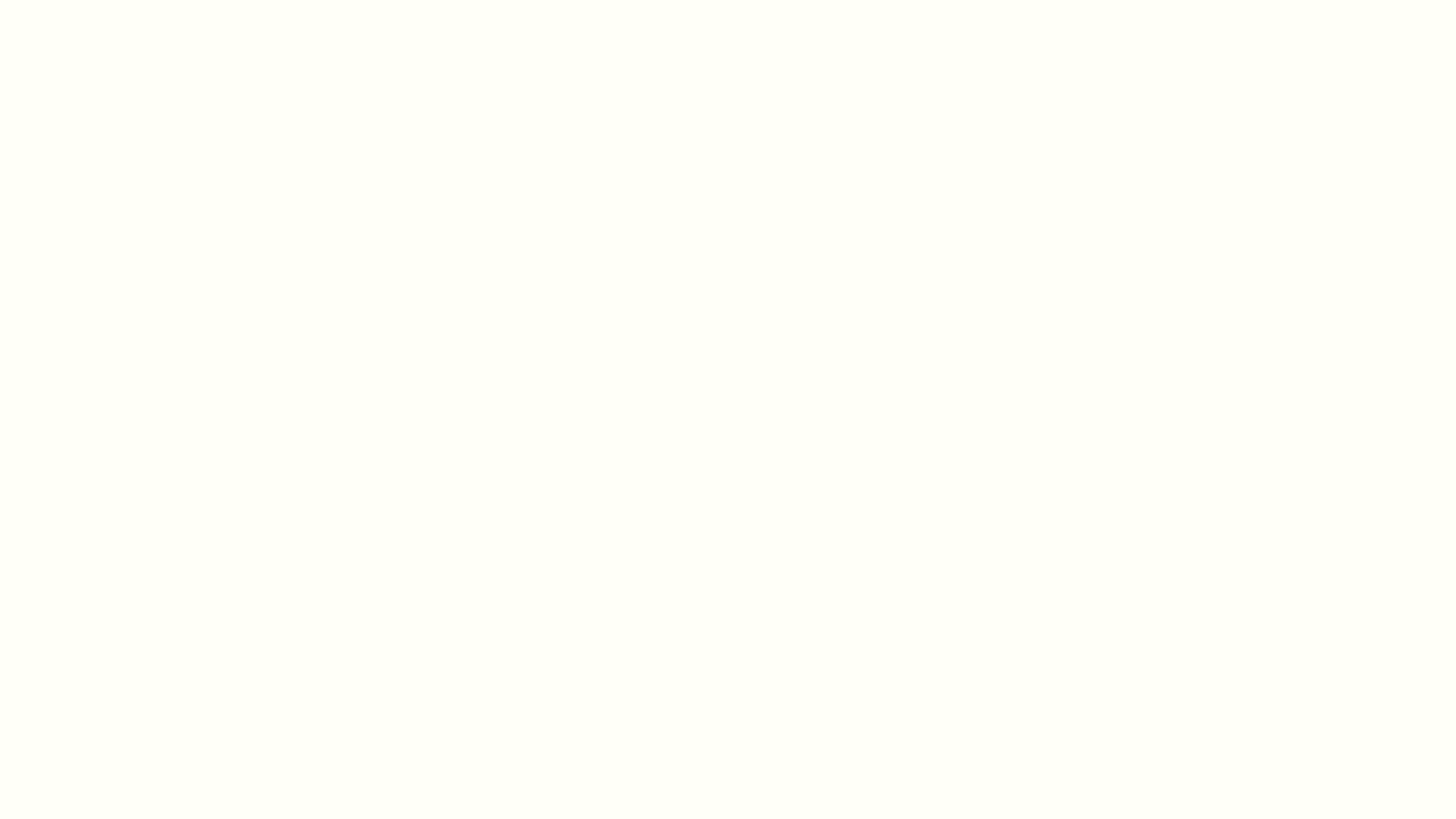 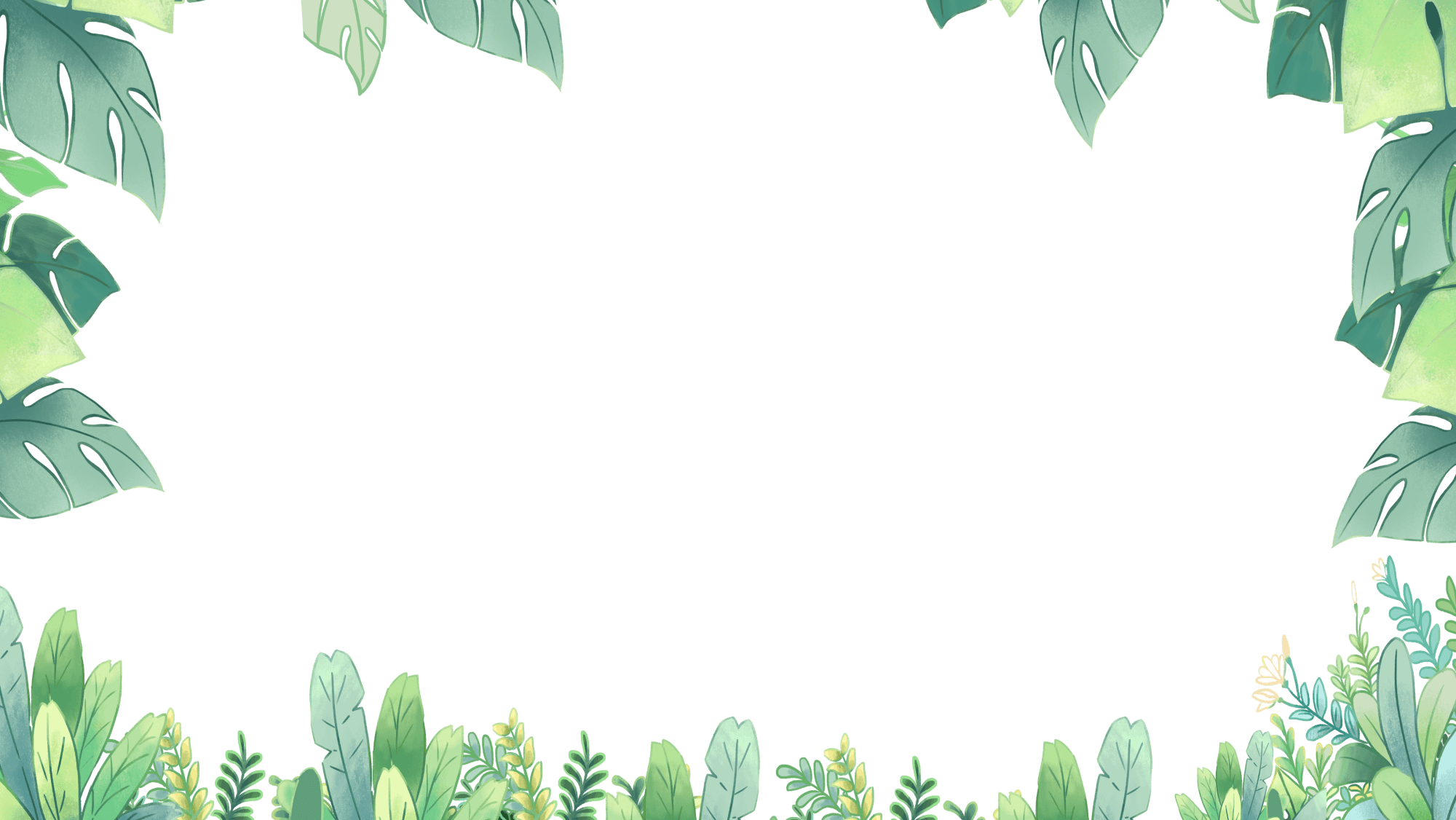 目录/contents
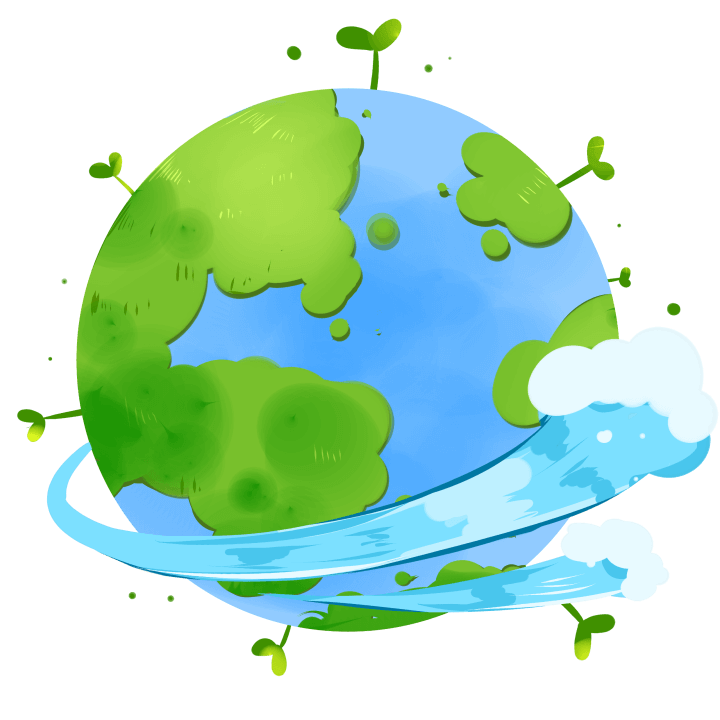 美丽的地球
一
二
三
地球遭受的危害
怎样保护地球
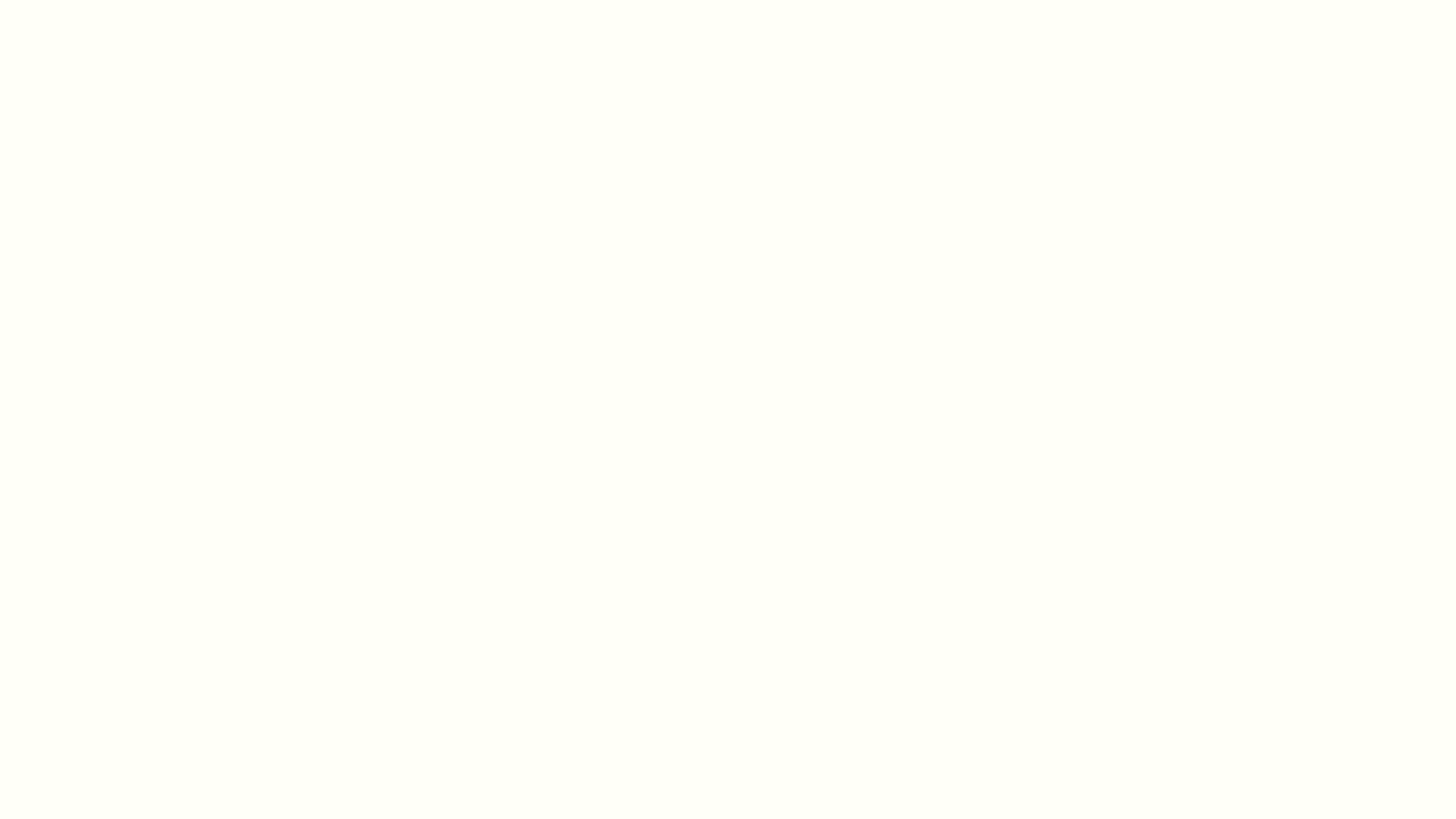 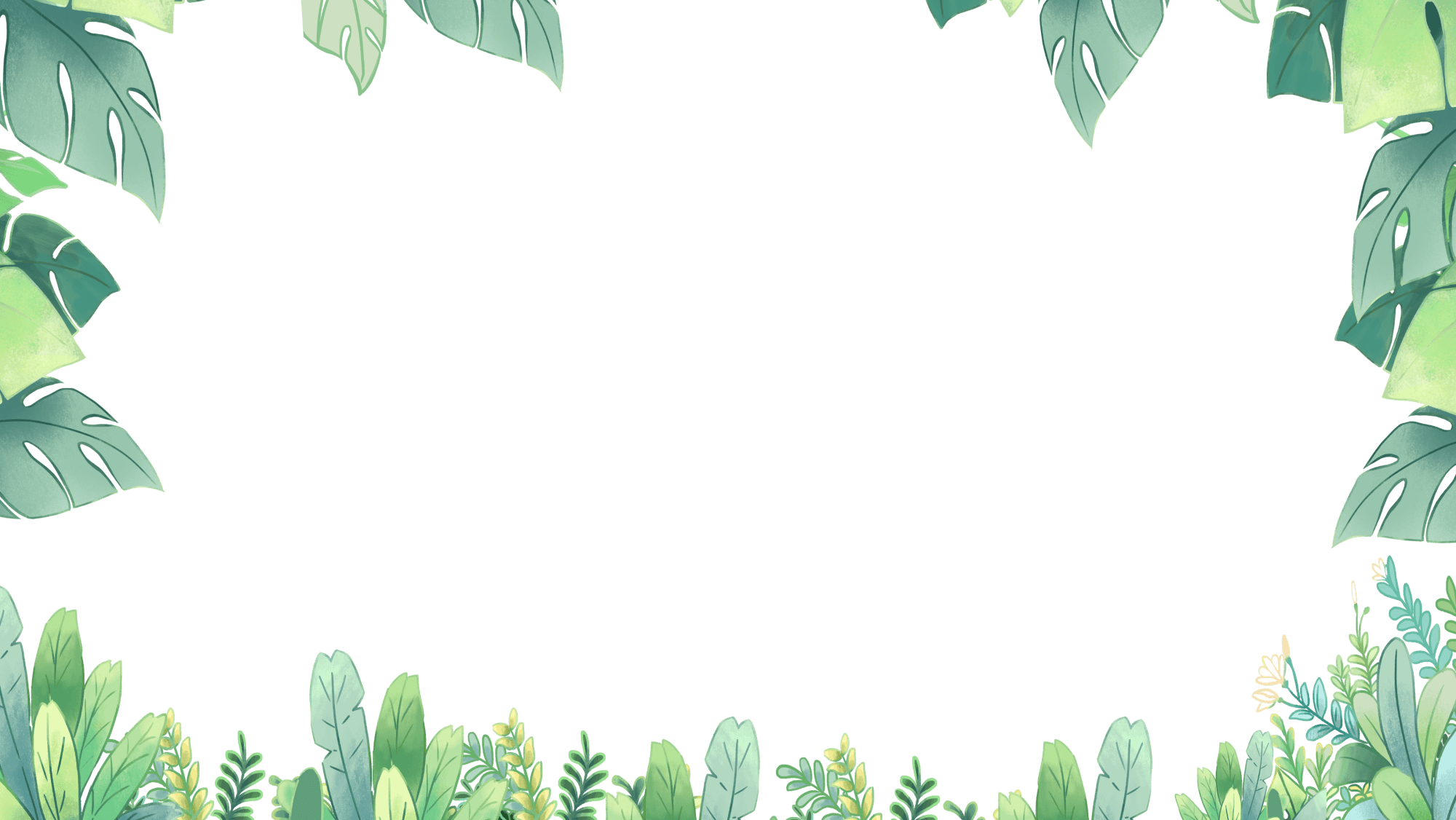 —人与自然和谐共生—
优品章节
美丽的地球
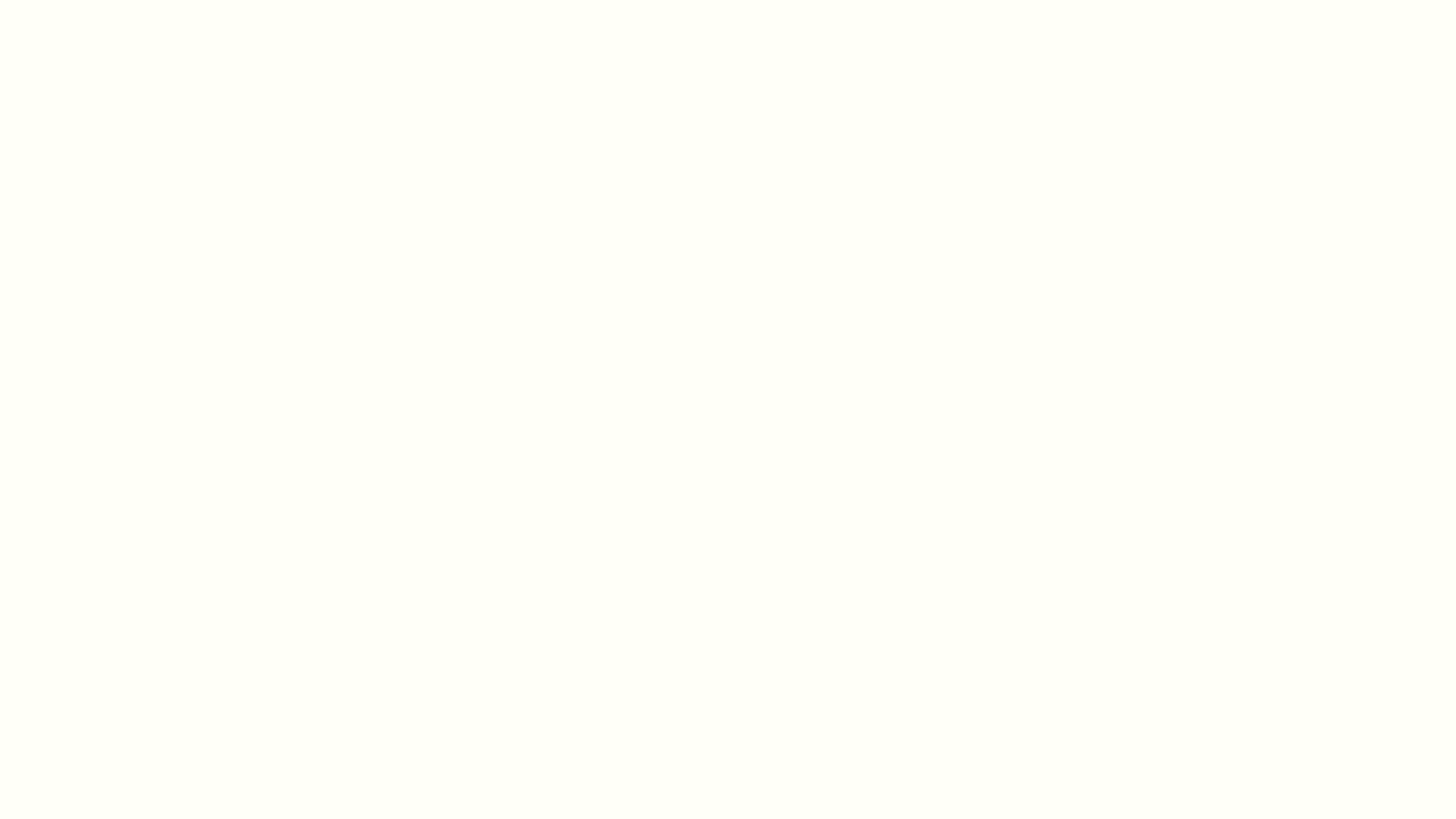 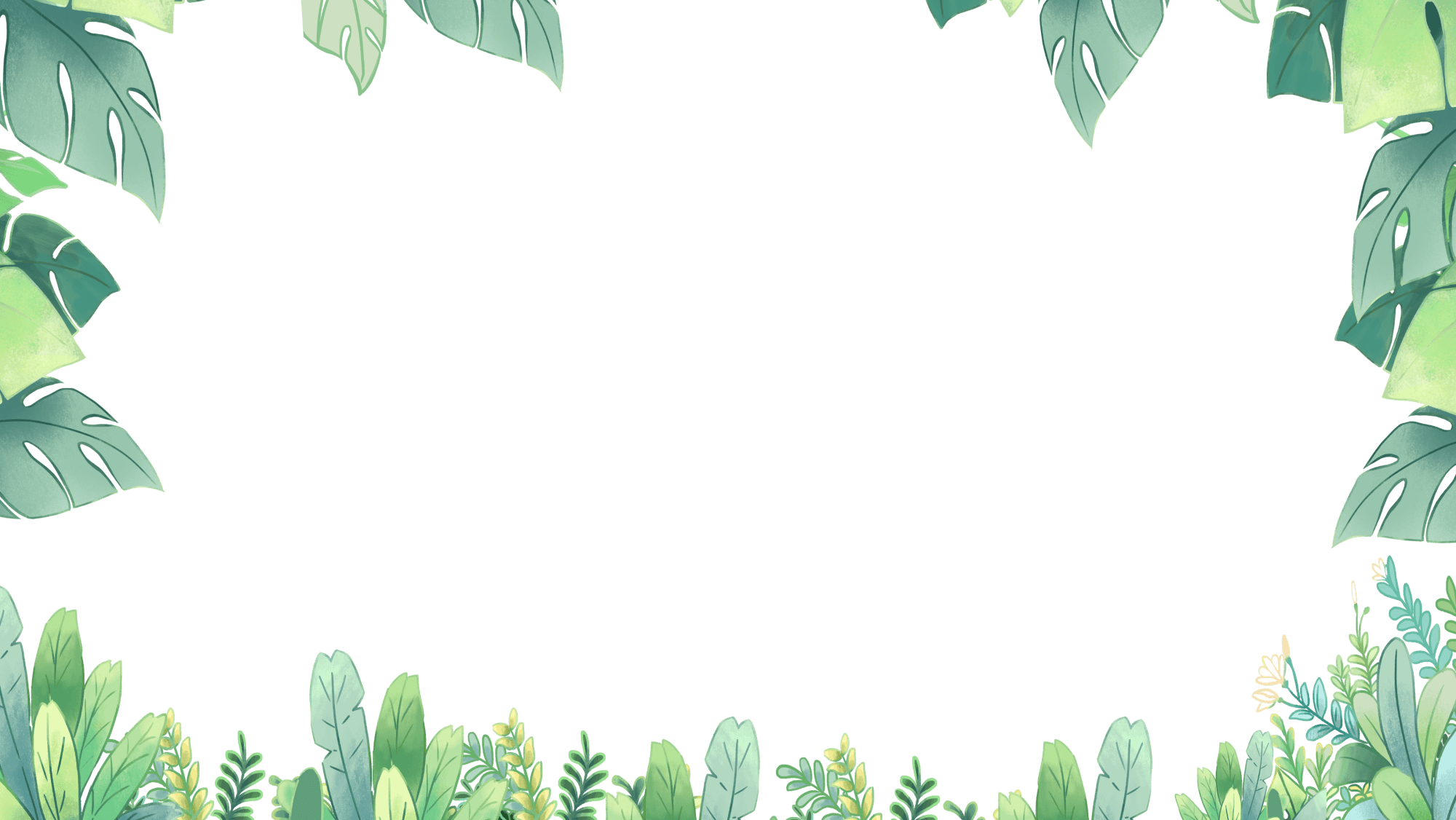 美丽的地球
https://www.ypppt.com/
地球简介
地球（英语：Earth）是太阳系八大行星之一，按离太阳由近及远的次序排为第三颗。它有一个天然卫星——月球，二者组成一个天体系统——地月系统。地球作为一个行星，远在46亿年以前起源于原始太阳星云。地球会与外层空间的其他天体相互作用，包括太阳和月球。地球是上百万生物的家园，包括人类，地球是目前宇宙中已知存在生命的唯一天体。地球赤道半径6378.137千米，极半径6356.752千米，平均半径约6371千米，赤道周长大约为40076千米，地球上71%为海洋，29%为陆地，所以太空上看地球呈蓝色。地球是目前发现的星球中人类生存的唯一星球。
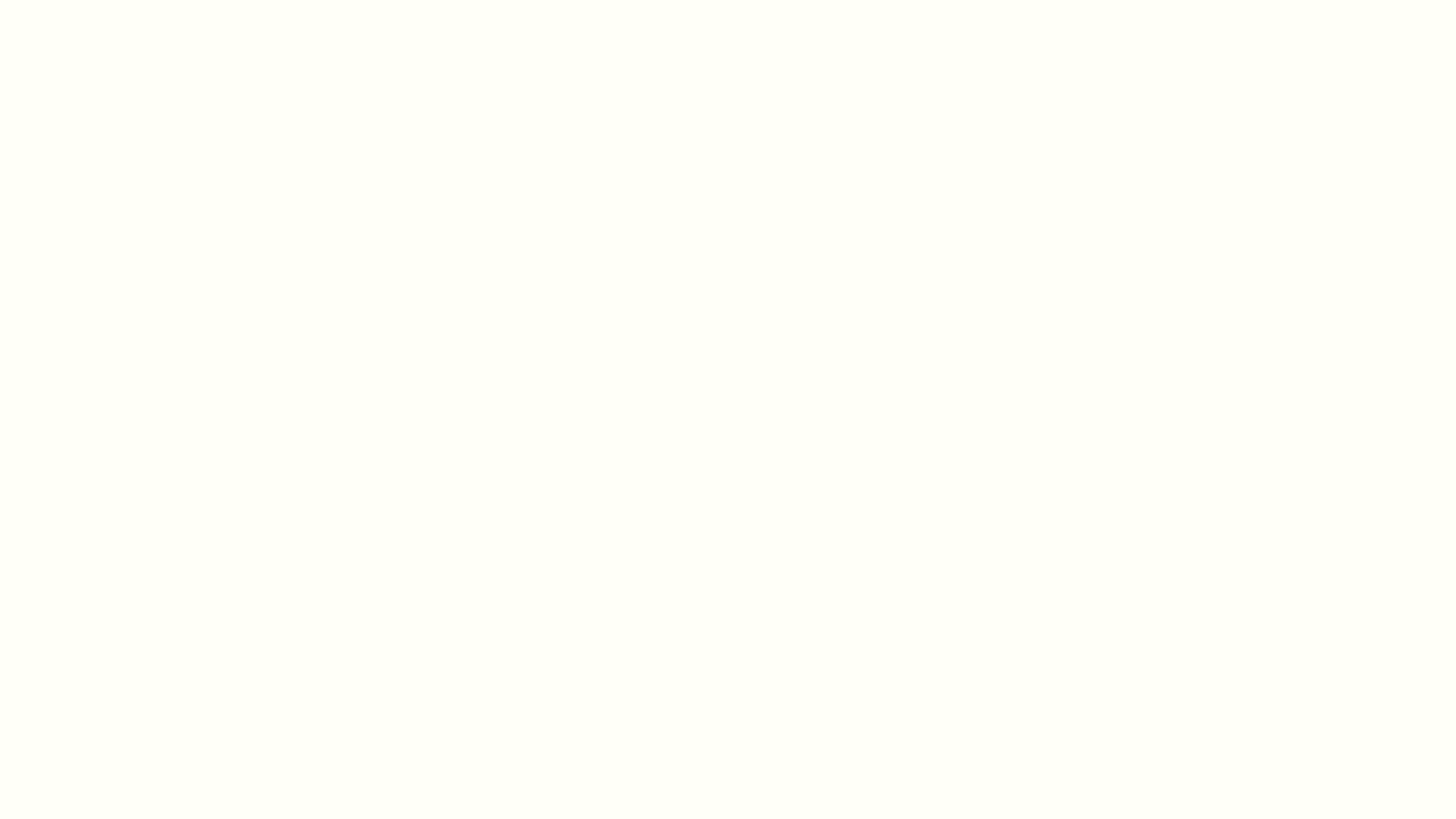 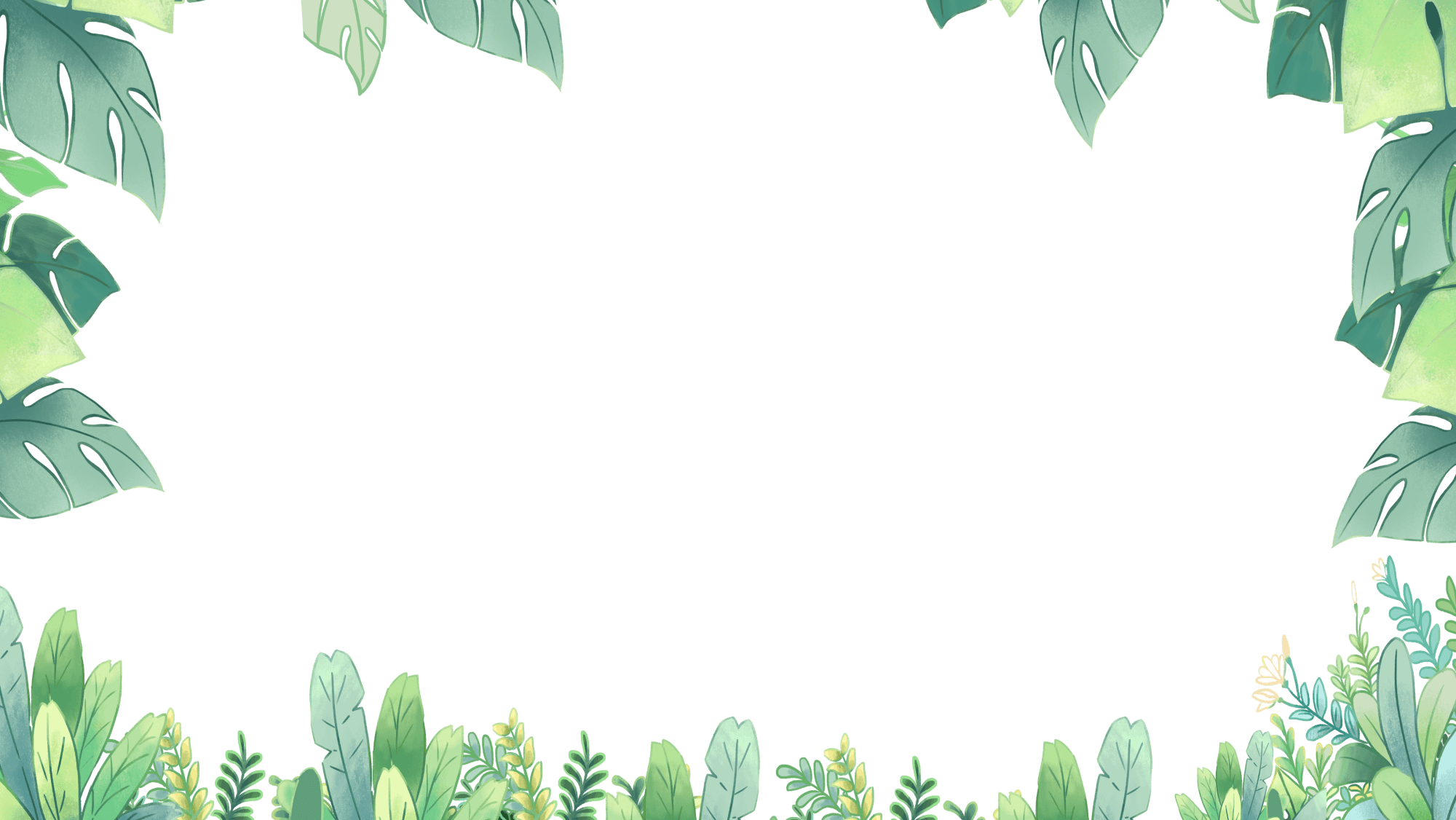 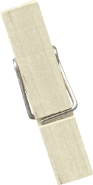 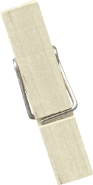 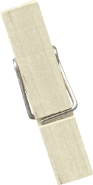 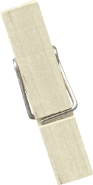 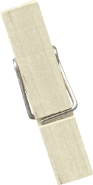 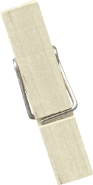 美丽的地球
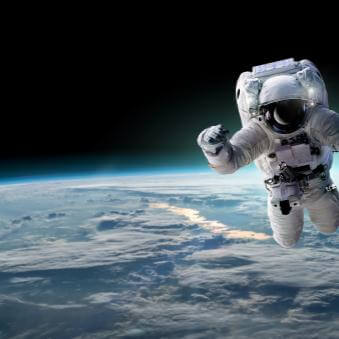 美丽的地球—照片集
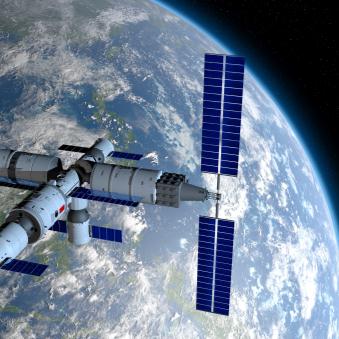 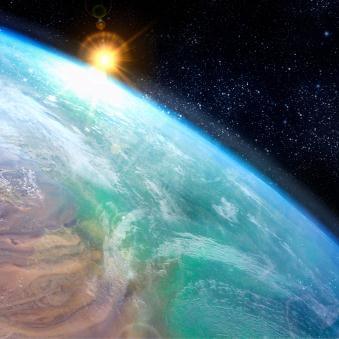 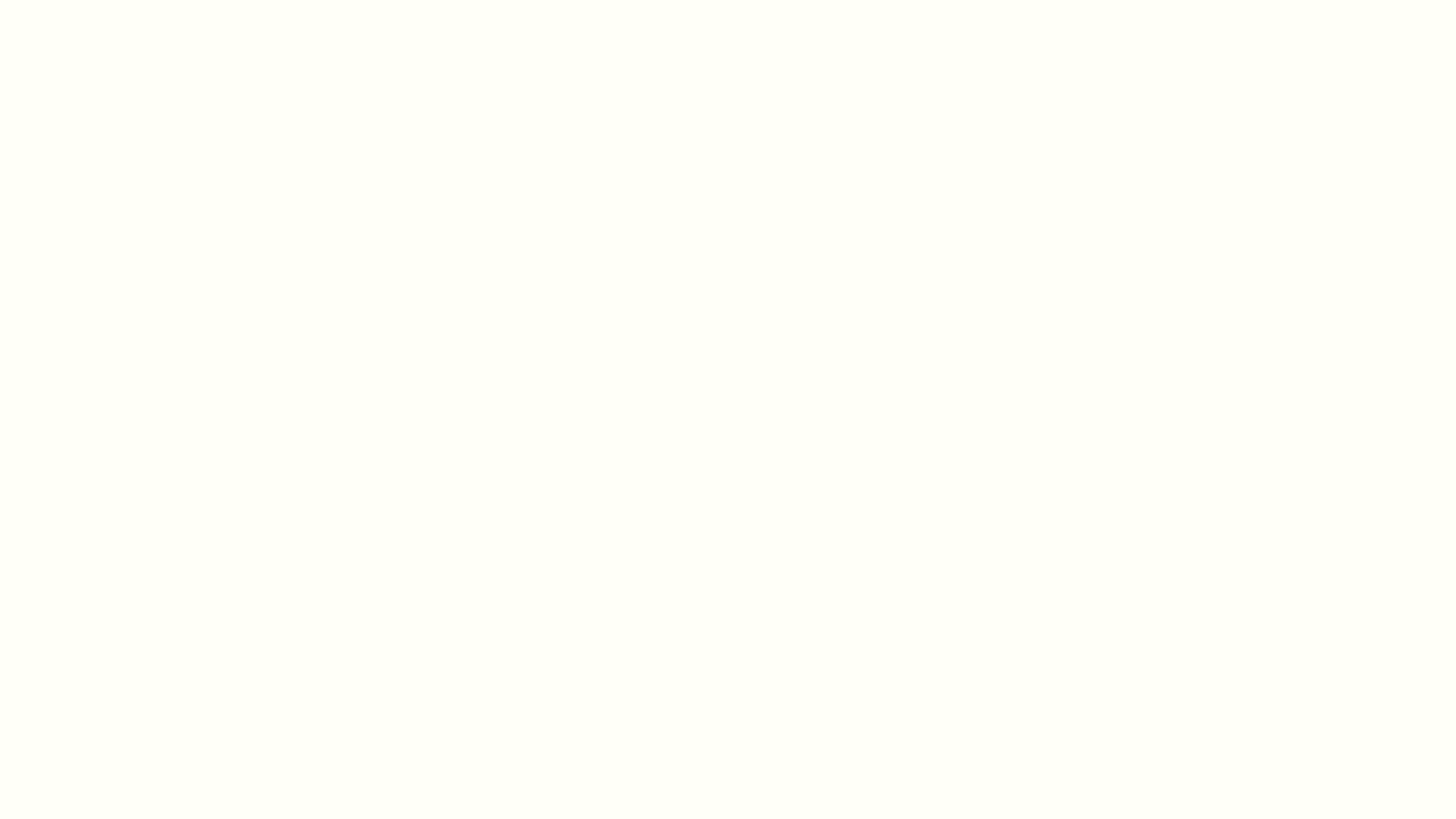 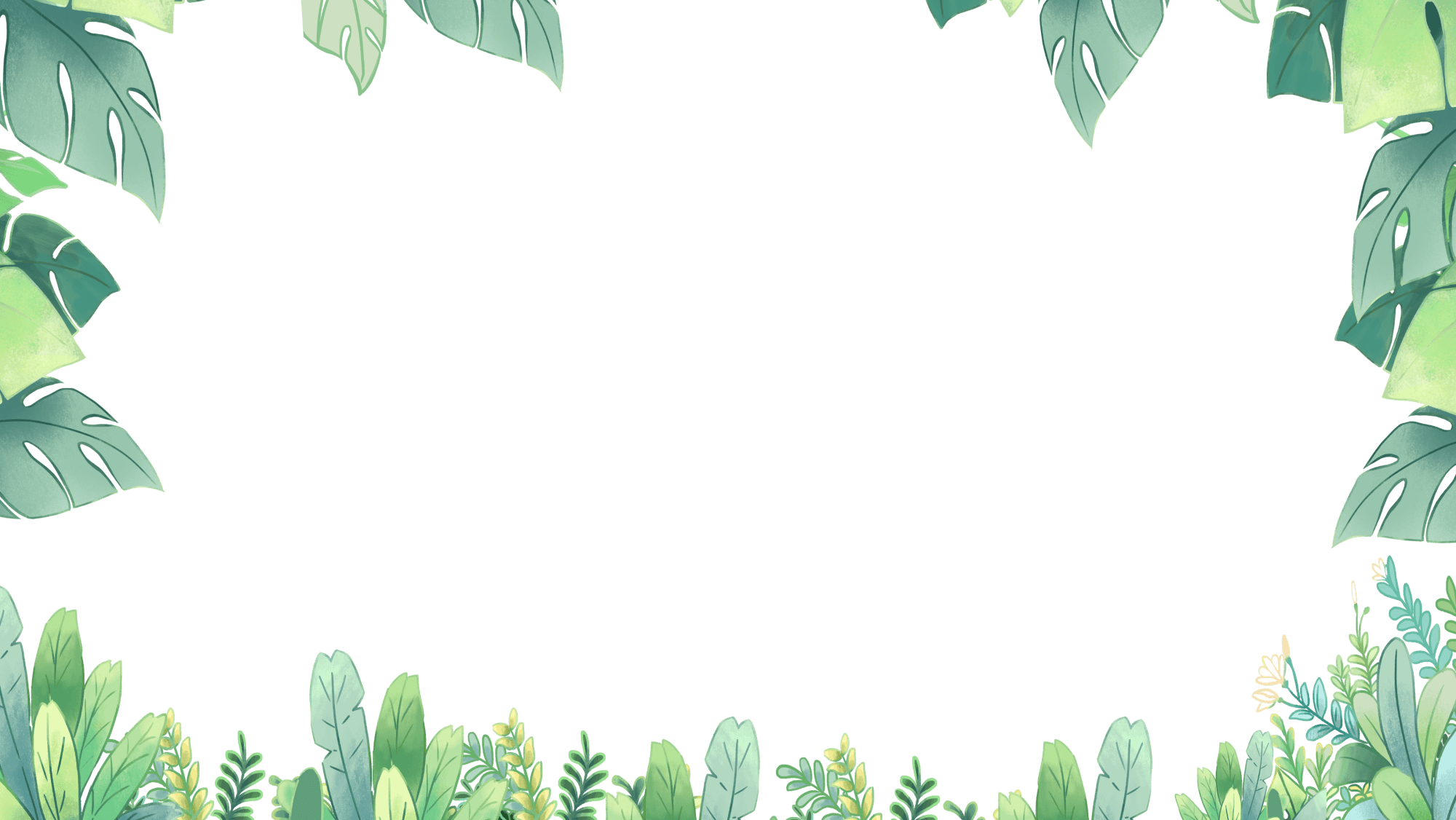 美丽的地球
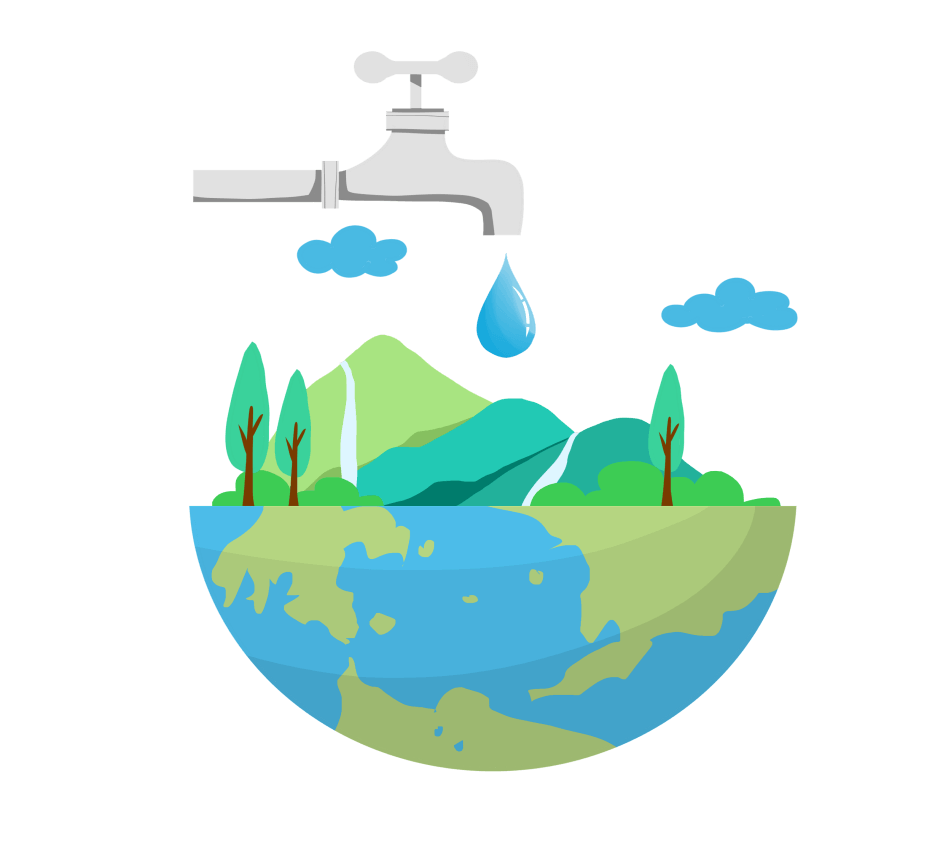 美丽的地球将不再美丽……
保护地球，刻不容缓
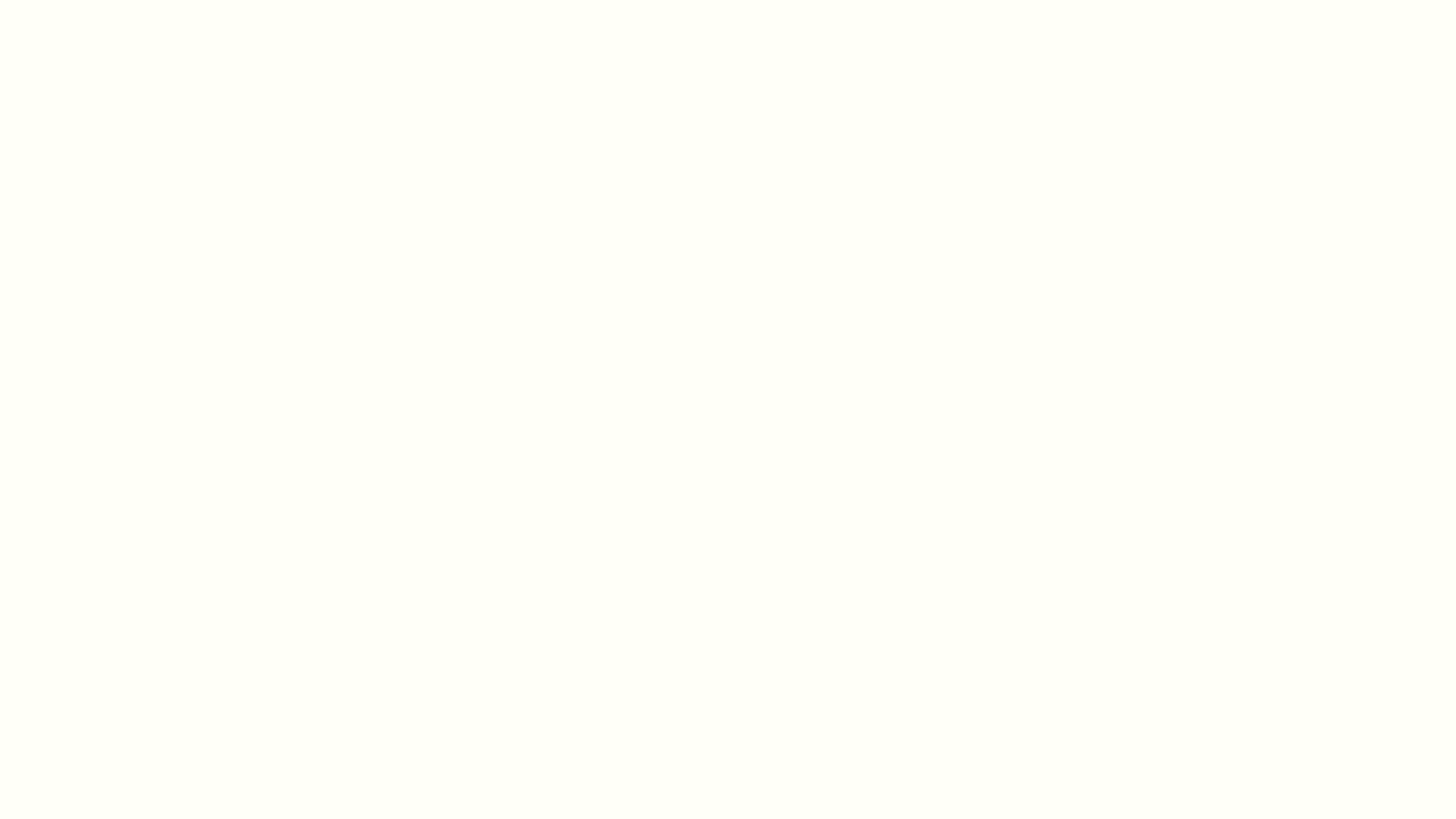 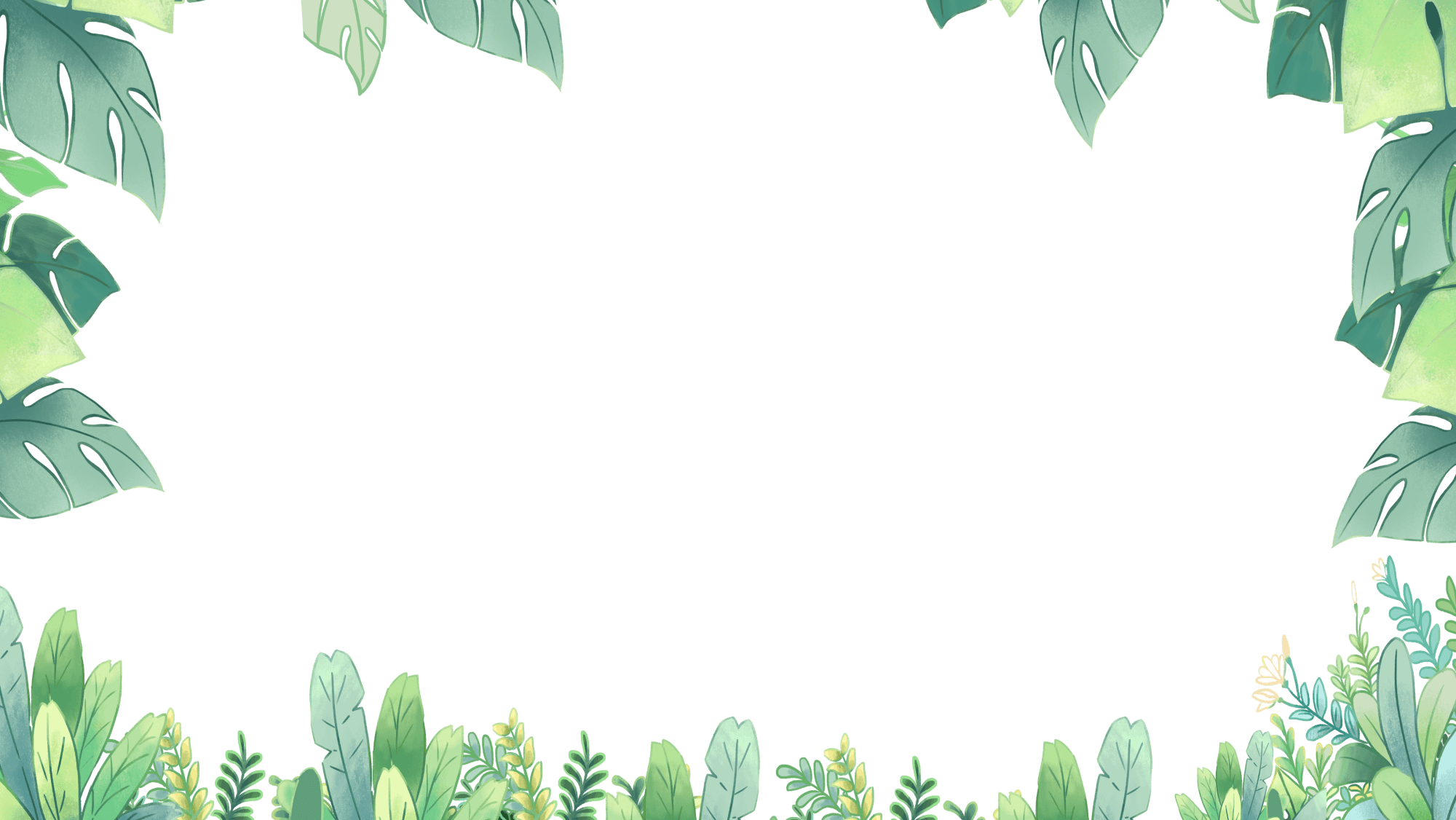 —人与自然和谐共生—
第二章节
地球遭受的危害
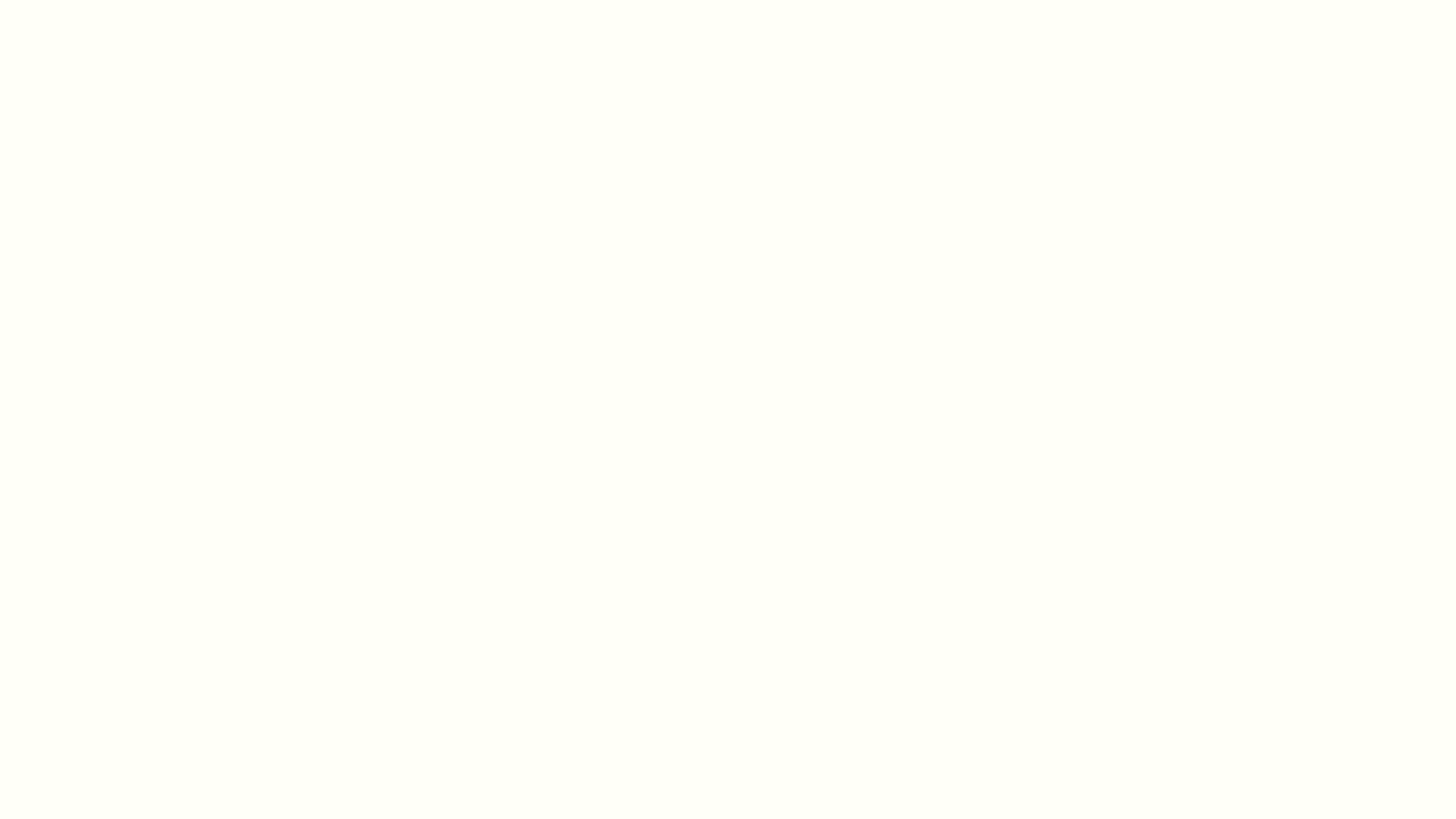 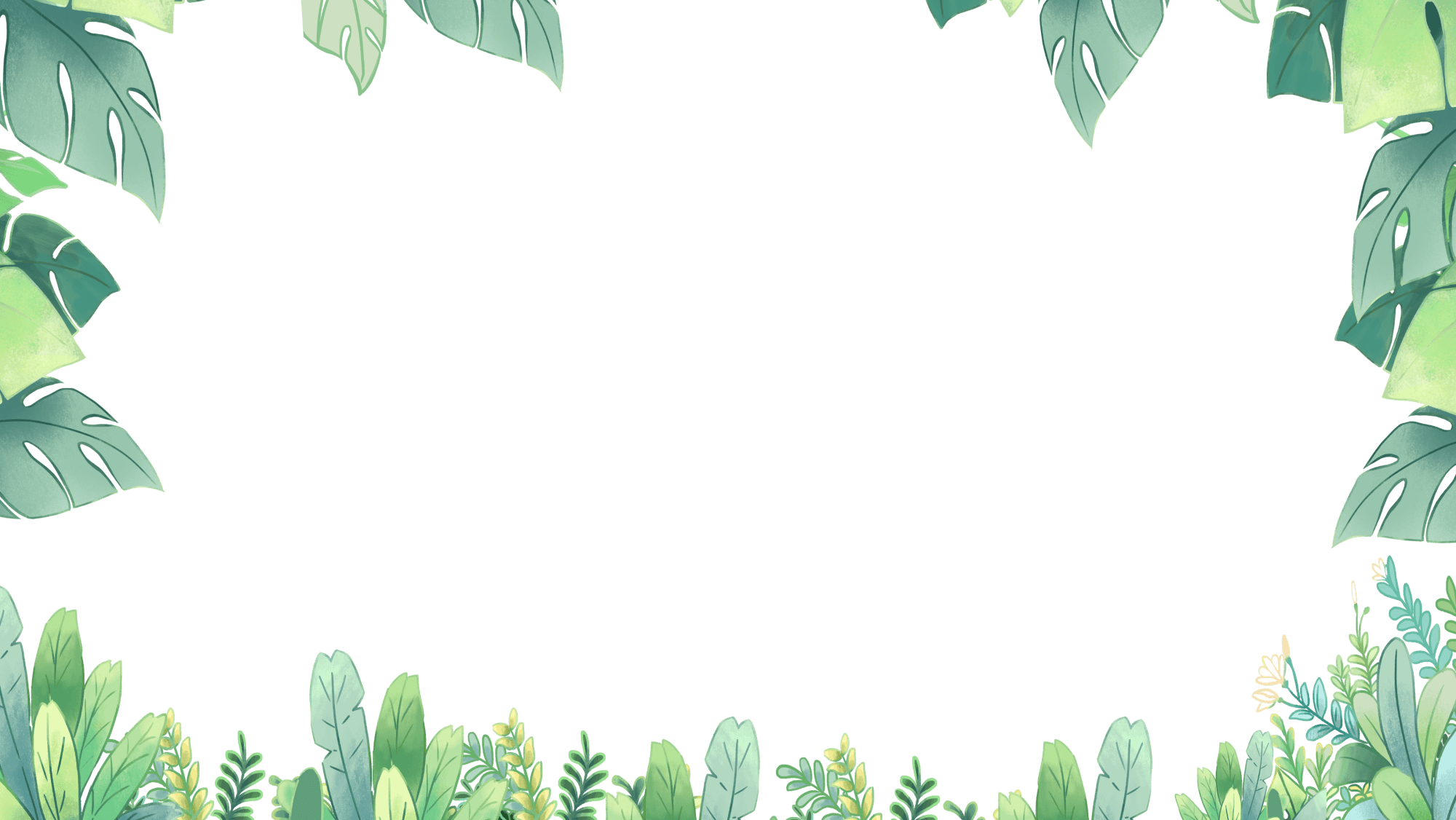 地球遭受的危害
原因一：大气污染
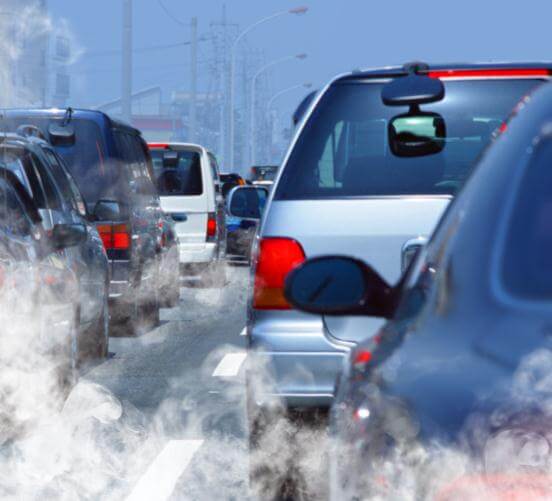 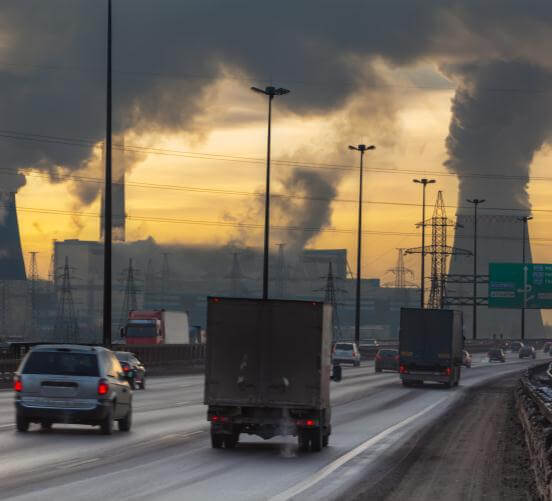 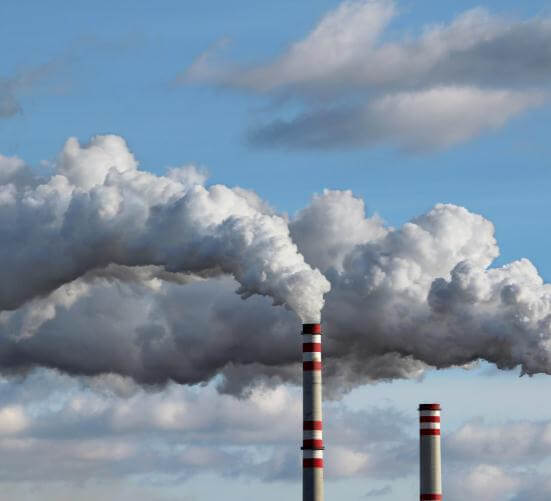 难道我们以后就要呼吸这样的空气吗？
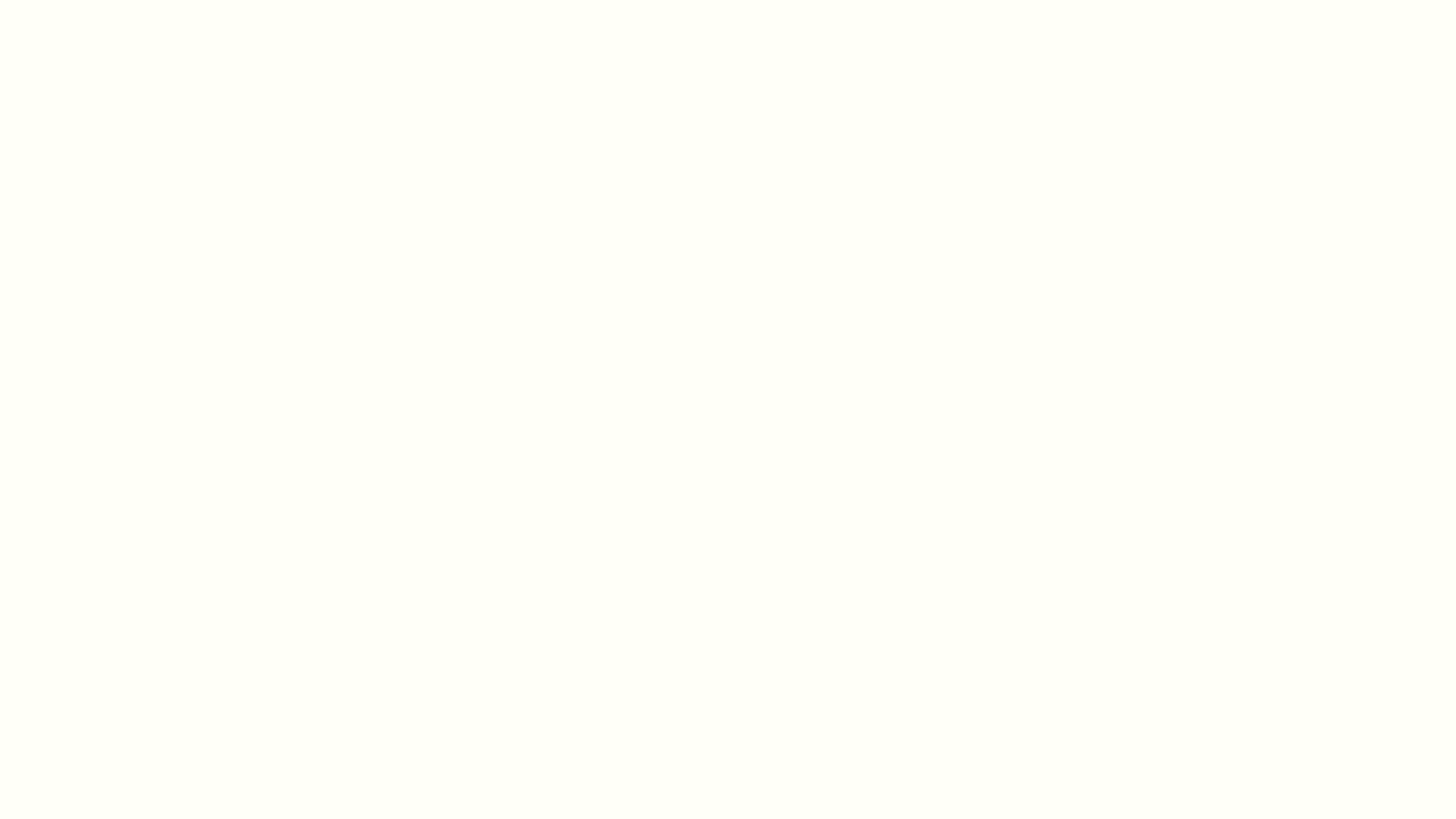 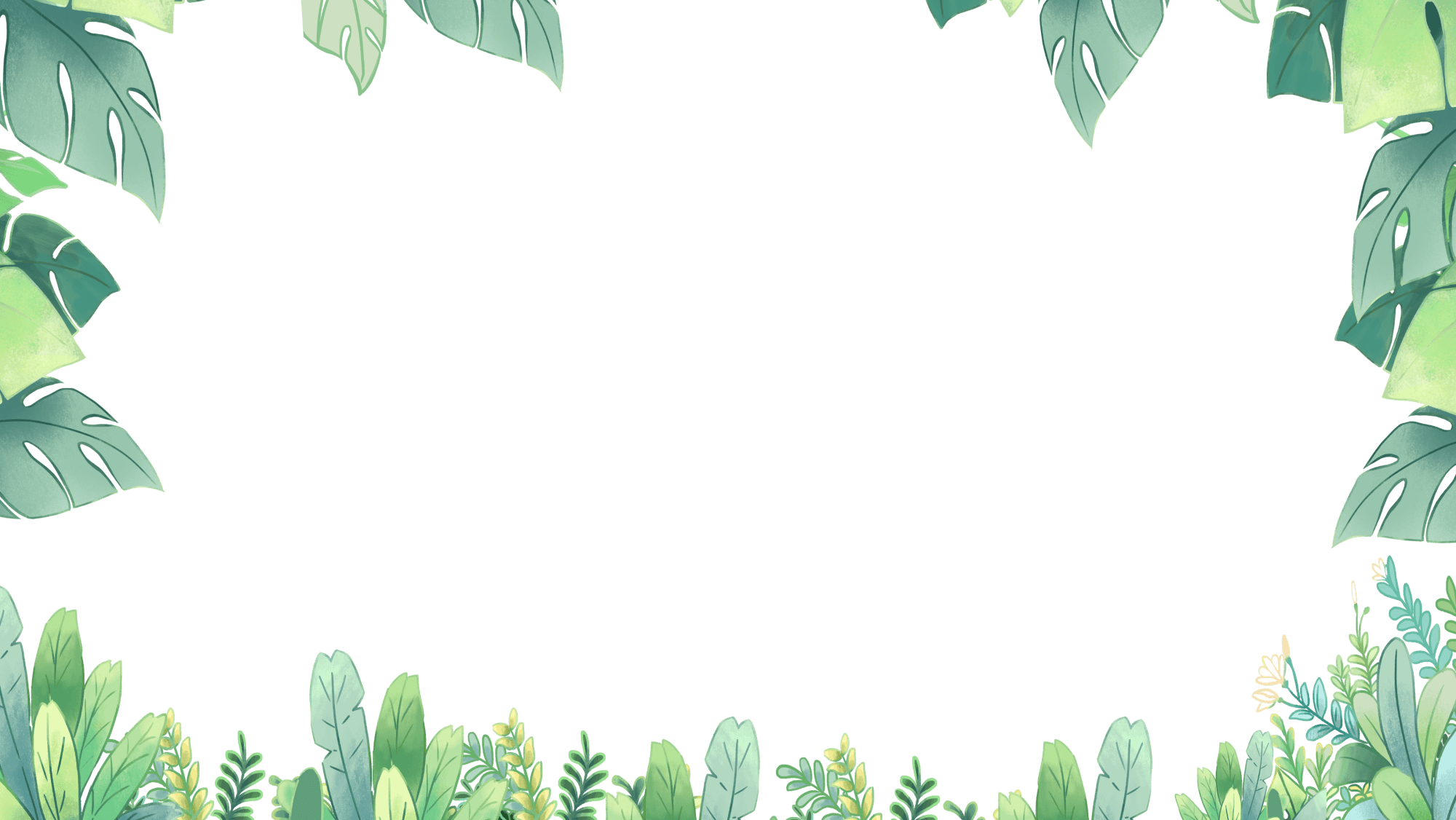 地球遭受的危害
原因二：水污染
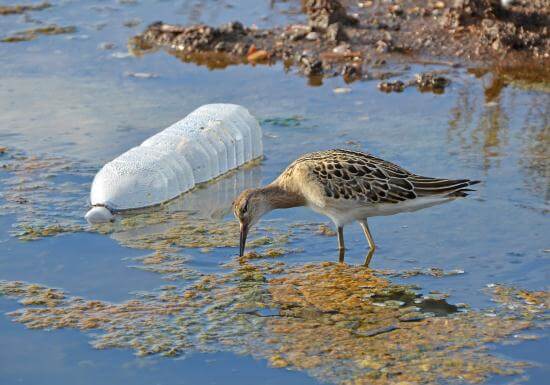 难道我们以后要喝这样的水吗？
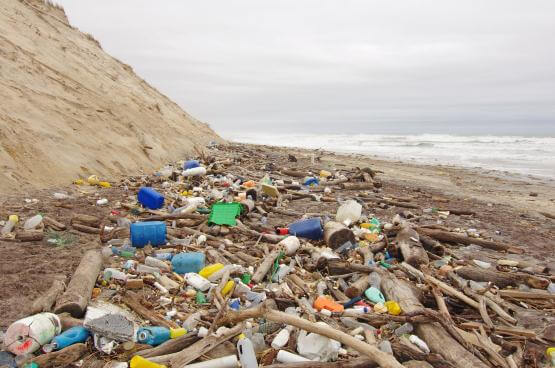 PPT下载 http://www.ypppt.com/xiazai/
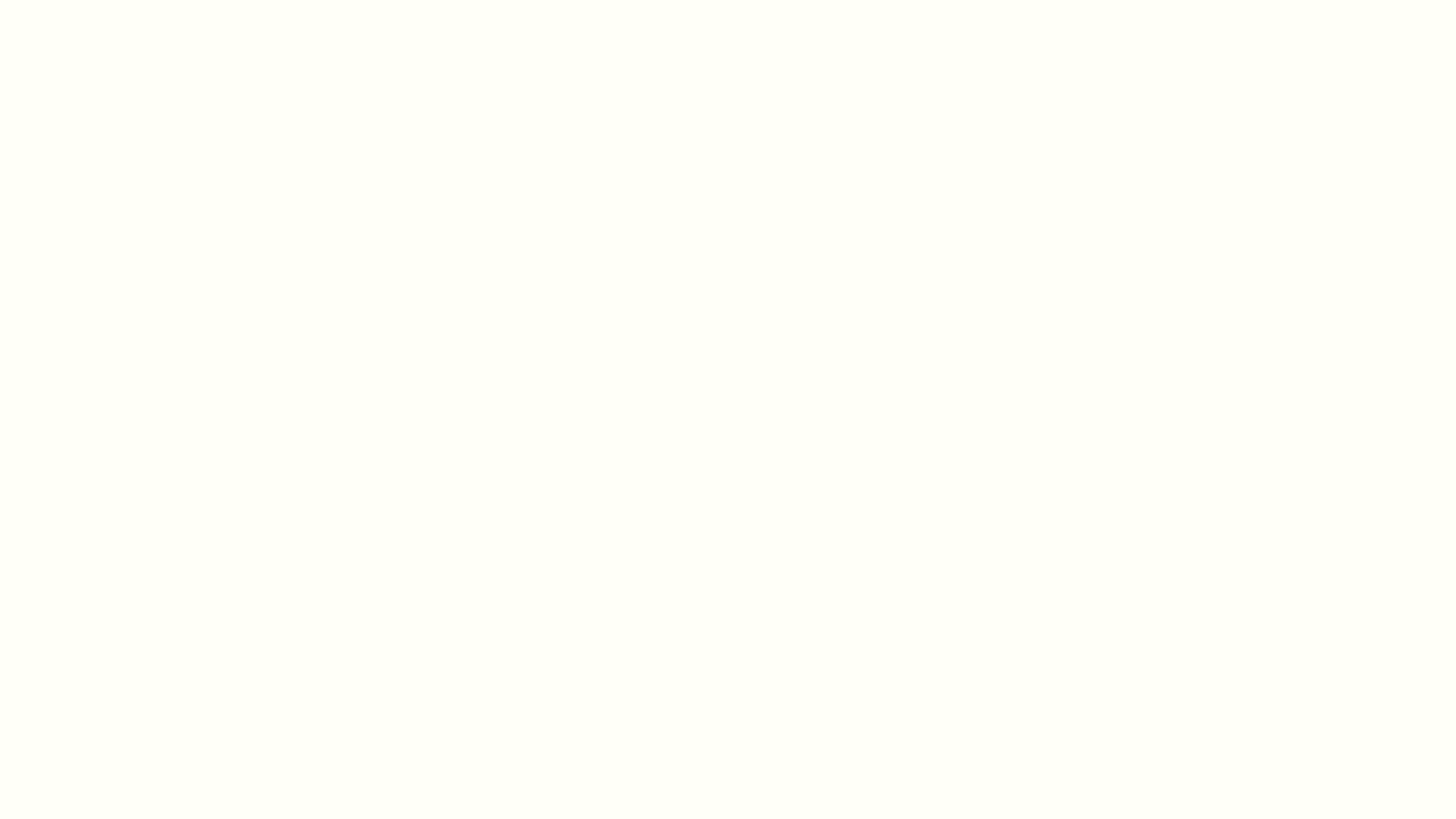 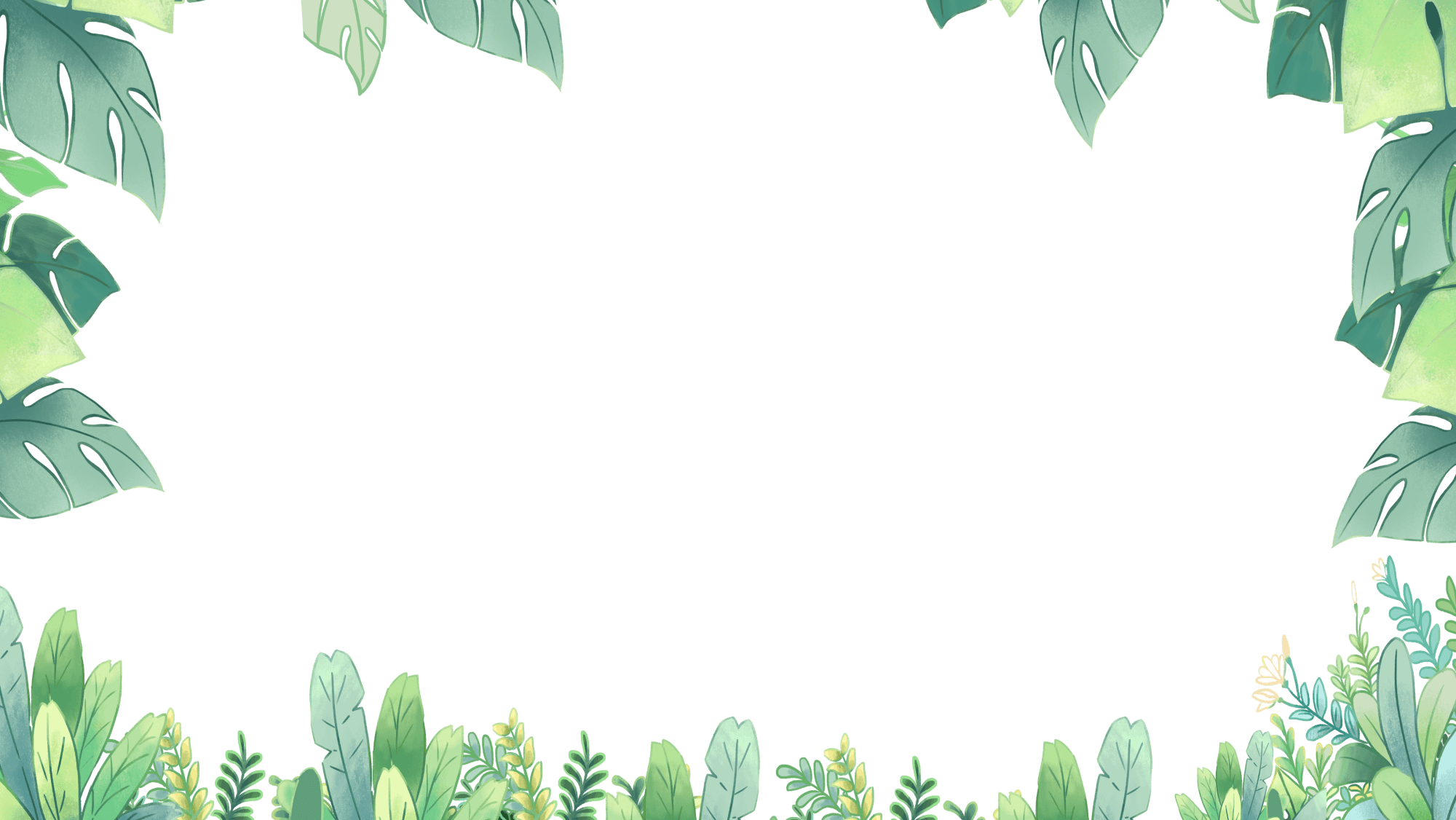 地球遭受的危害
原因三：过度砍伐
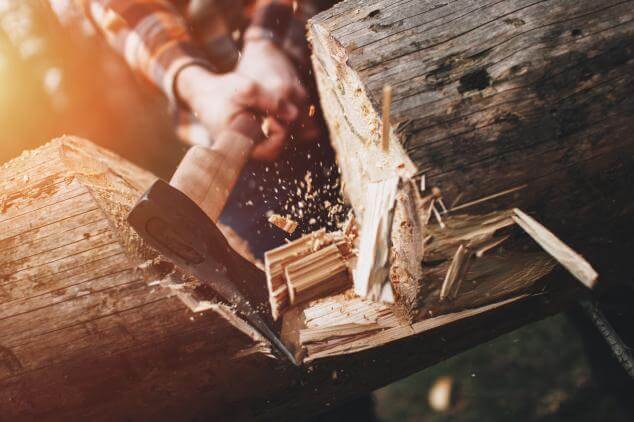 自19世纪中期，约在1852年之后，地球已经经历了前所未有的森林破坏，欧洲的森林正在被酸雨侵蚀，而西伯利亚的森林非常大的地区自从苏联瓦解之后就被转成耕地。
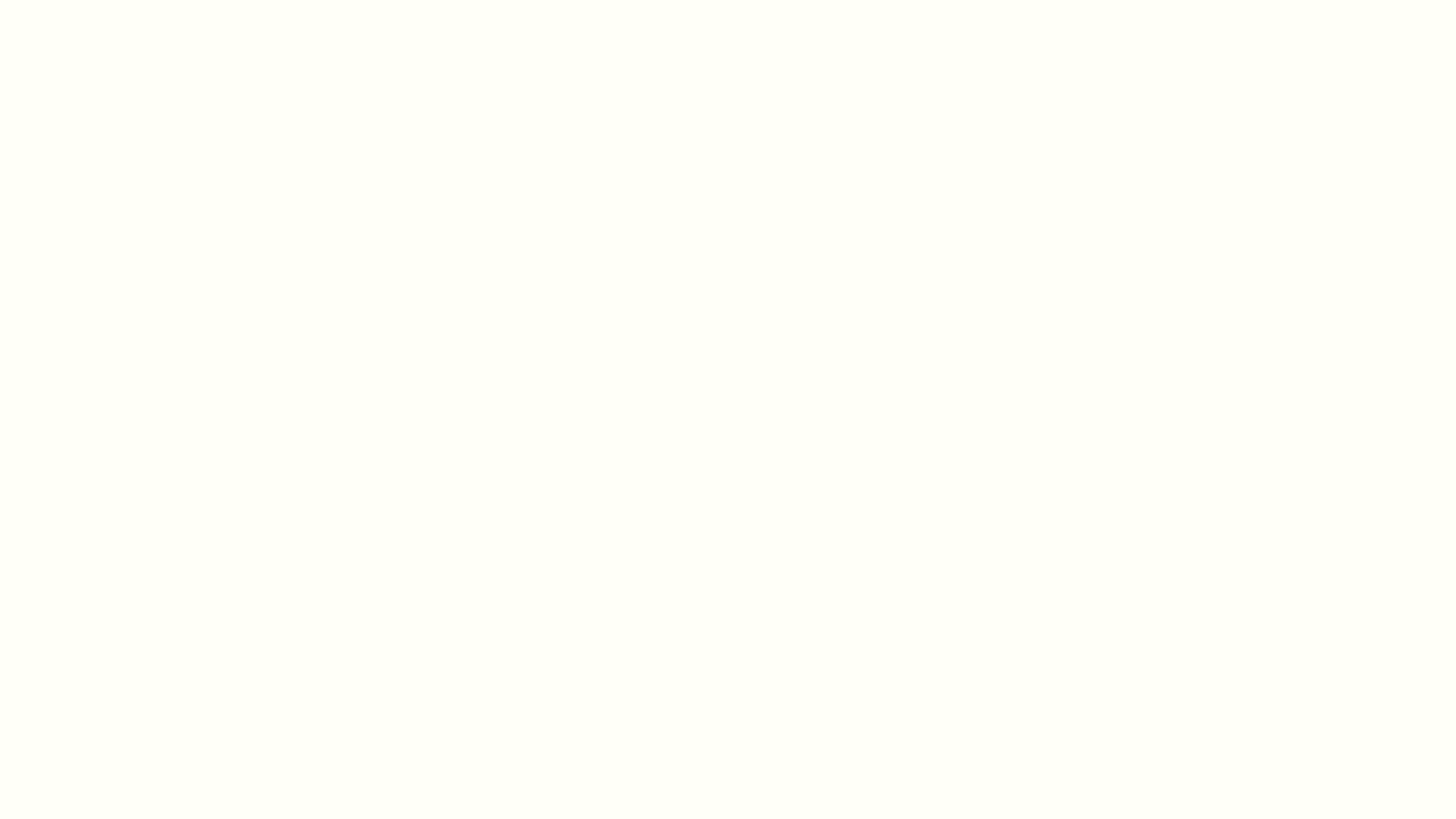 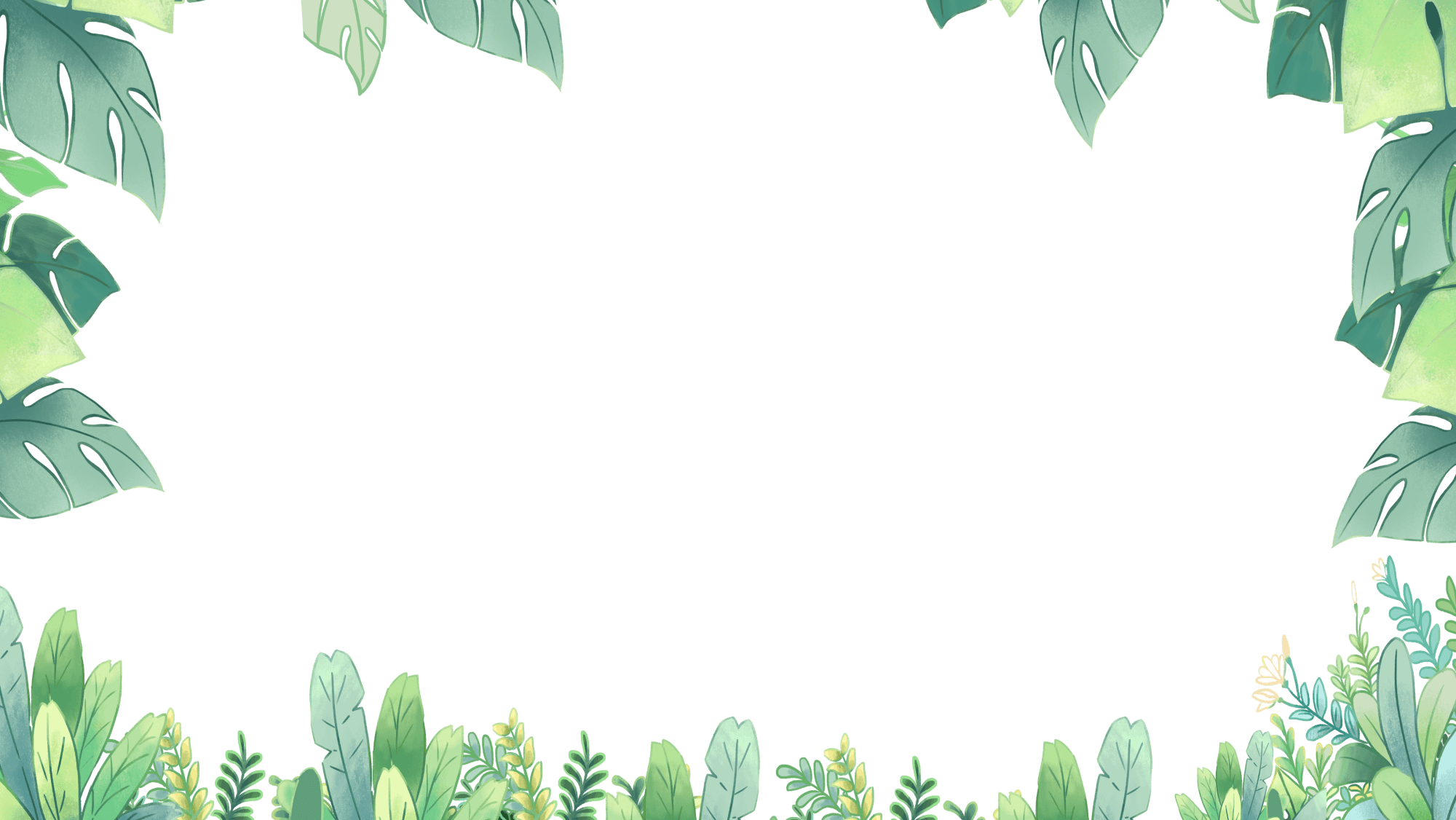 地球遭受的危害
原因四：白色垃圾
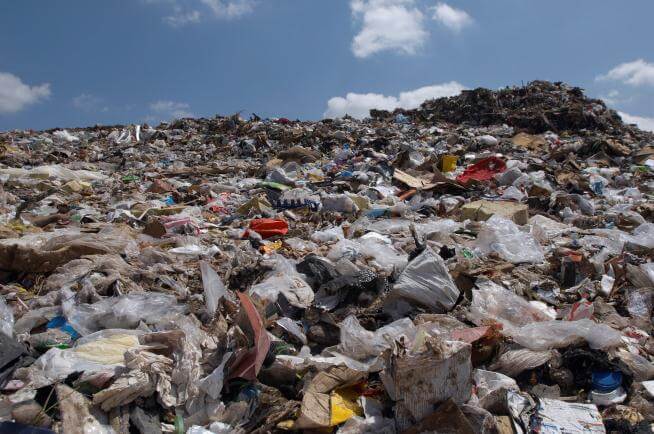 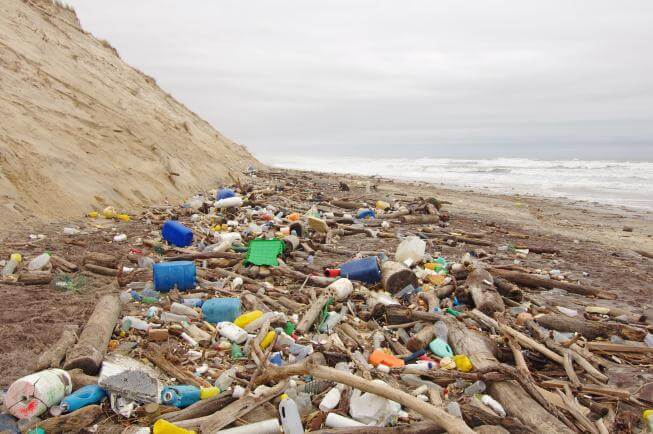 这让地球情何以堪
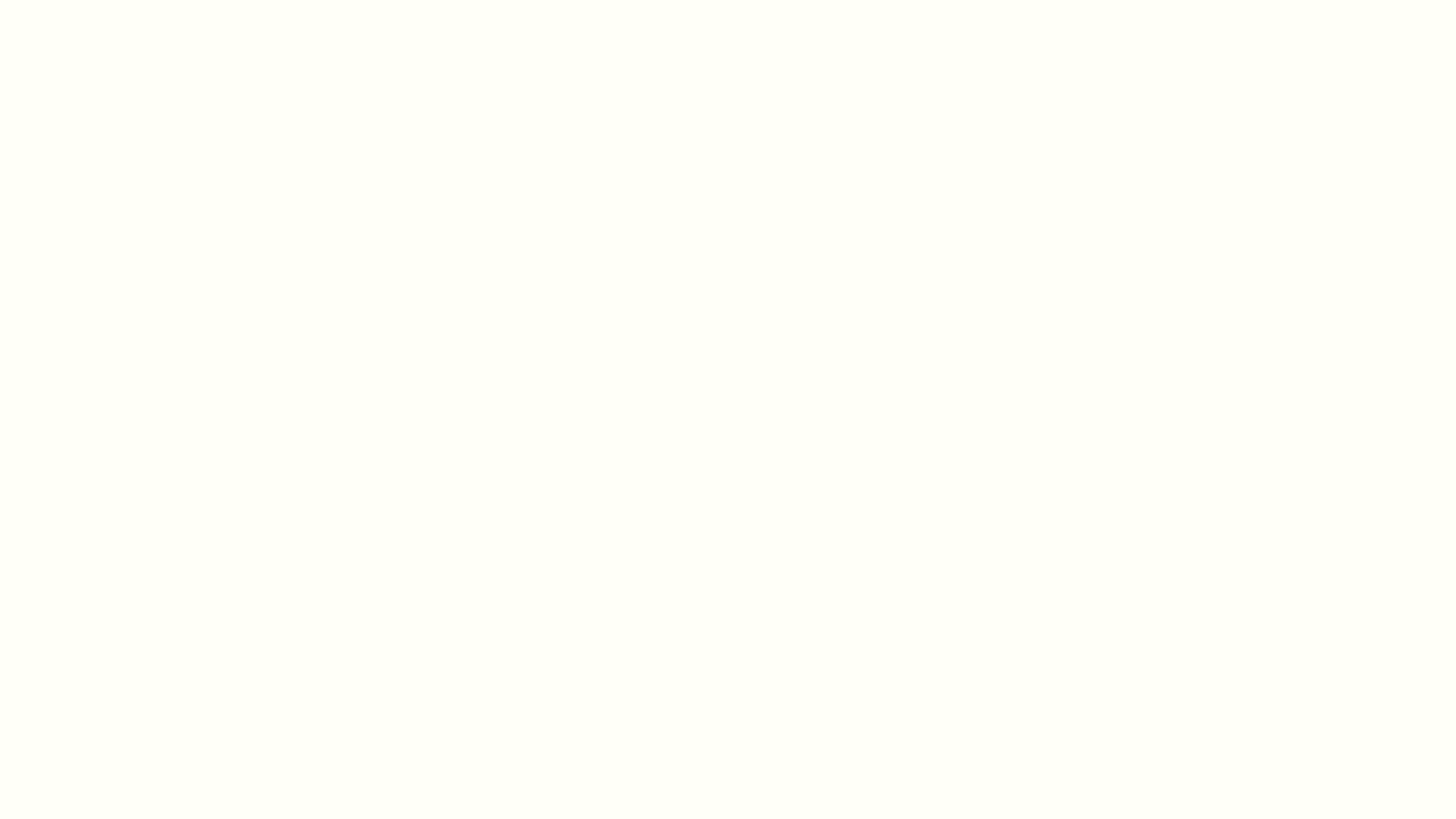 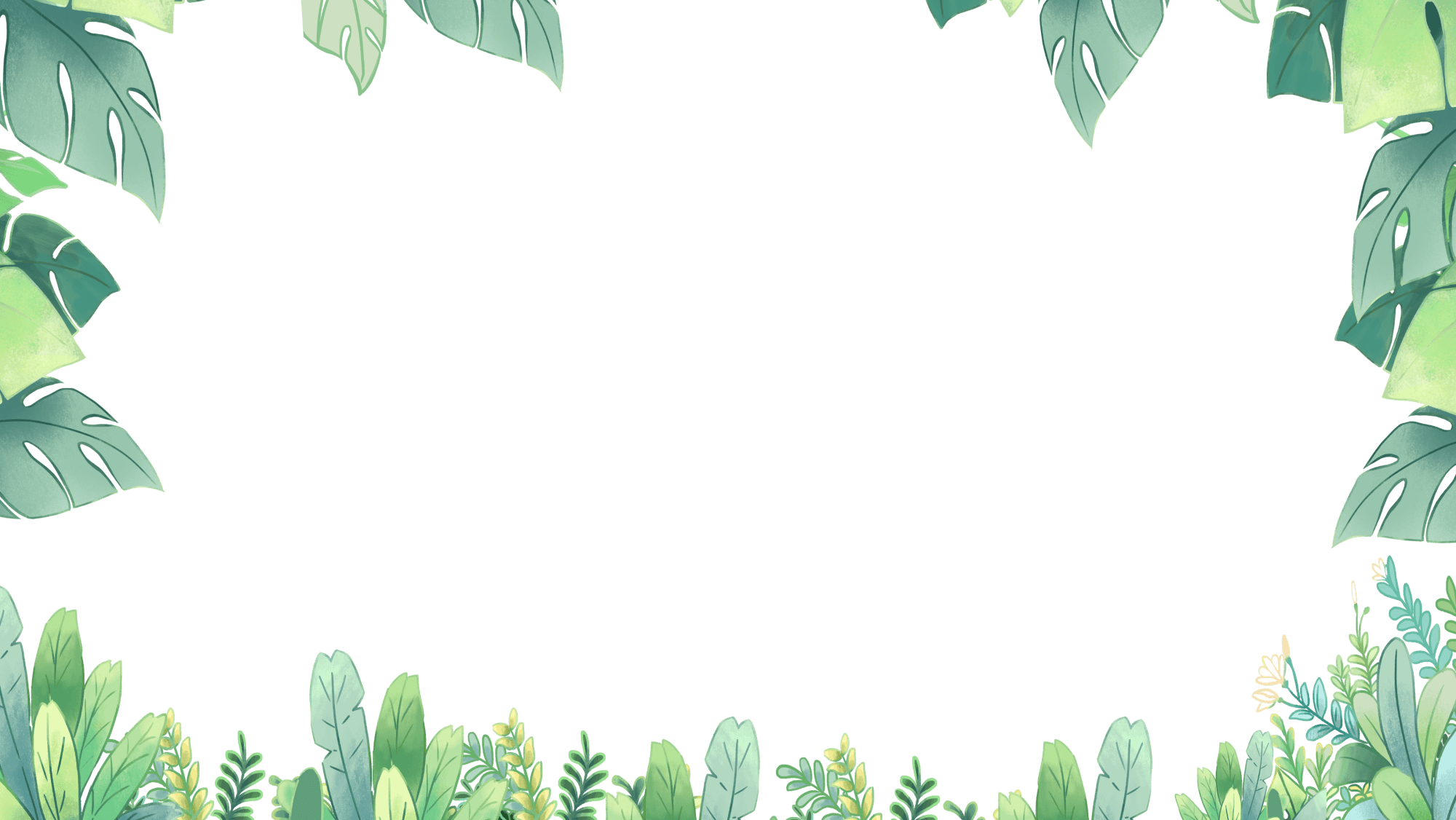 地球遭受的危害
然而，人类做的这些事情，大自然也已它自己的方式回报我们……
沙漠化
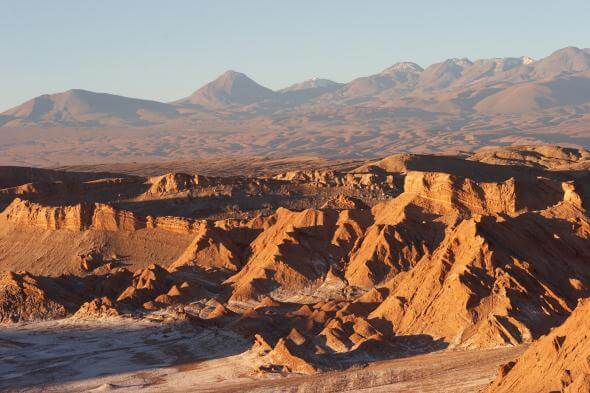 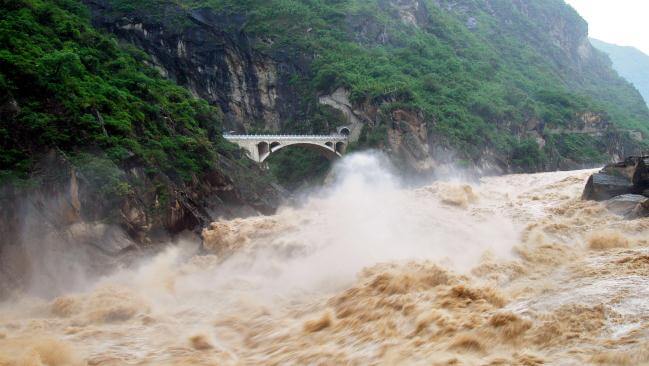 泥石流
[Speaker Notes: https://www.ypppt.com/]
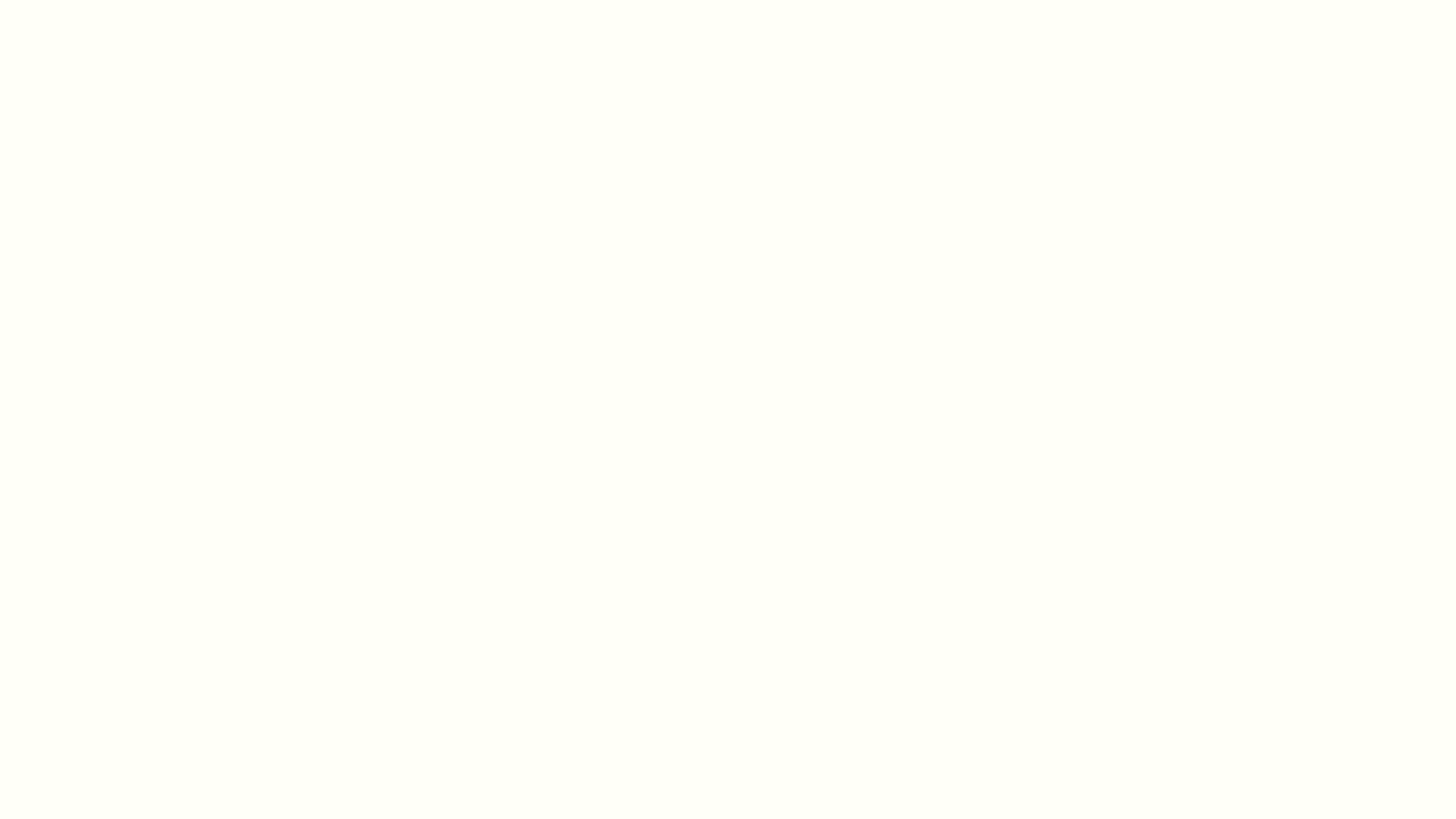 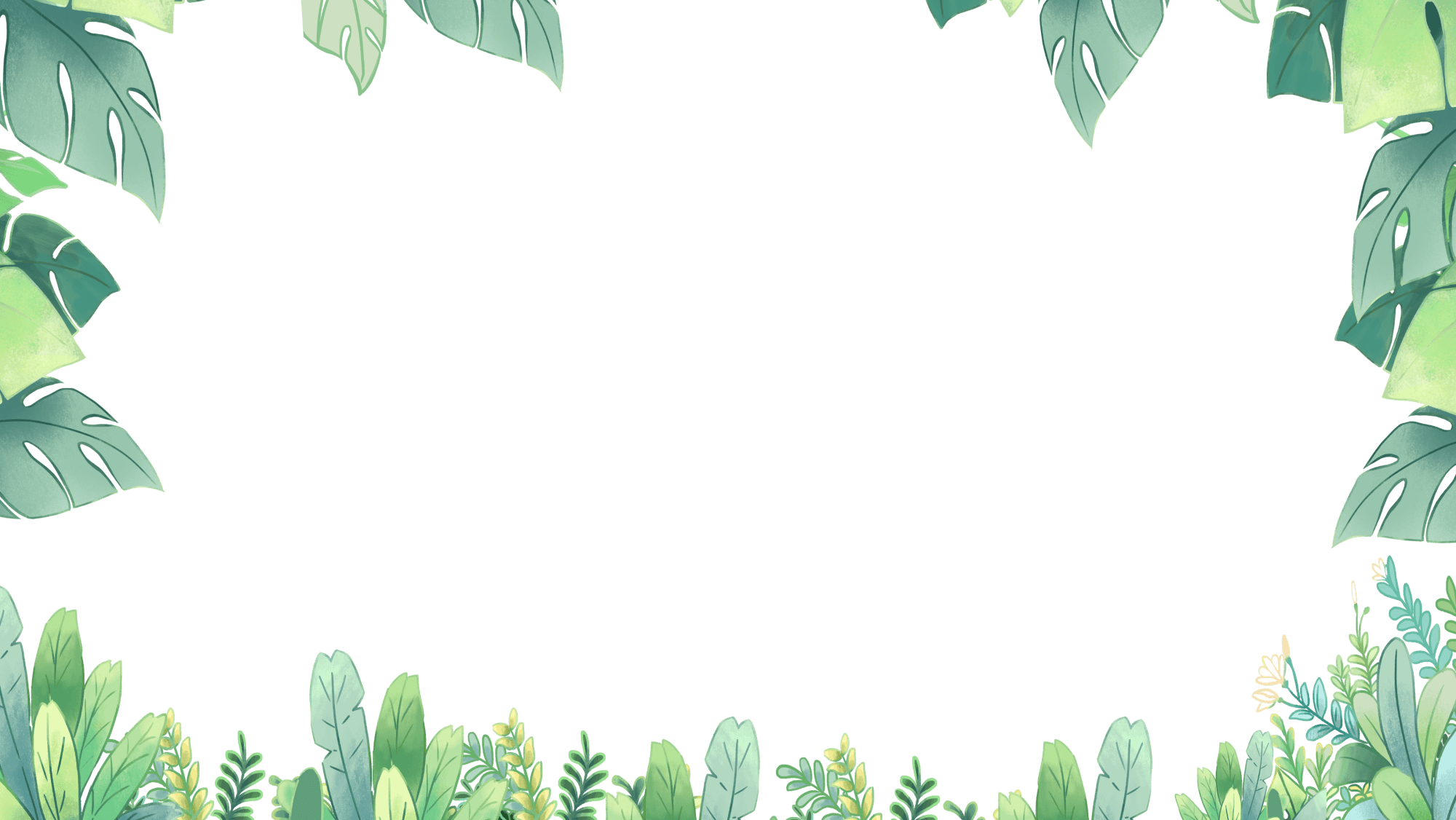 —人与自然和谐共生—
第三章节
怎样保护地球
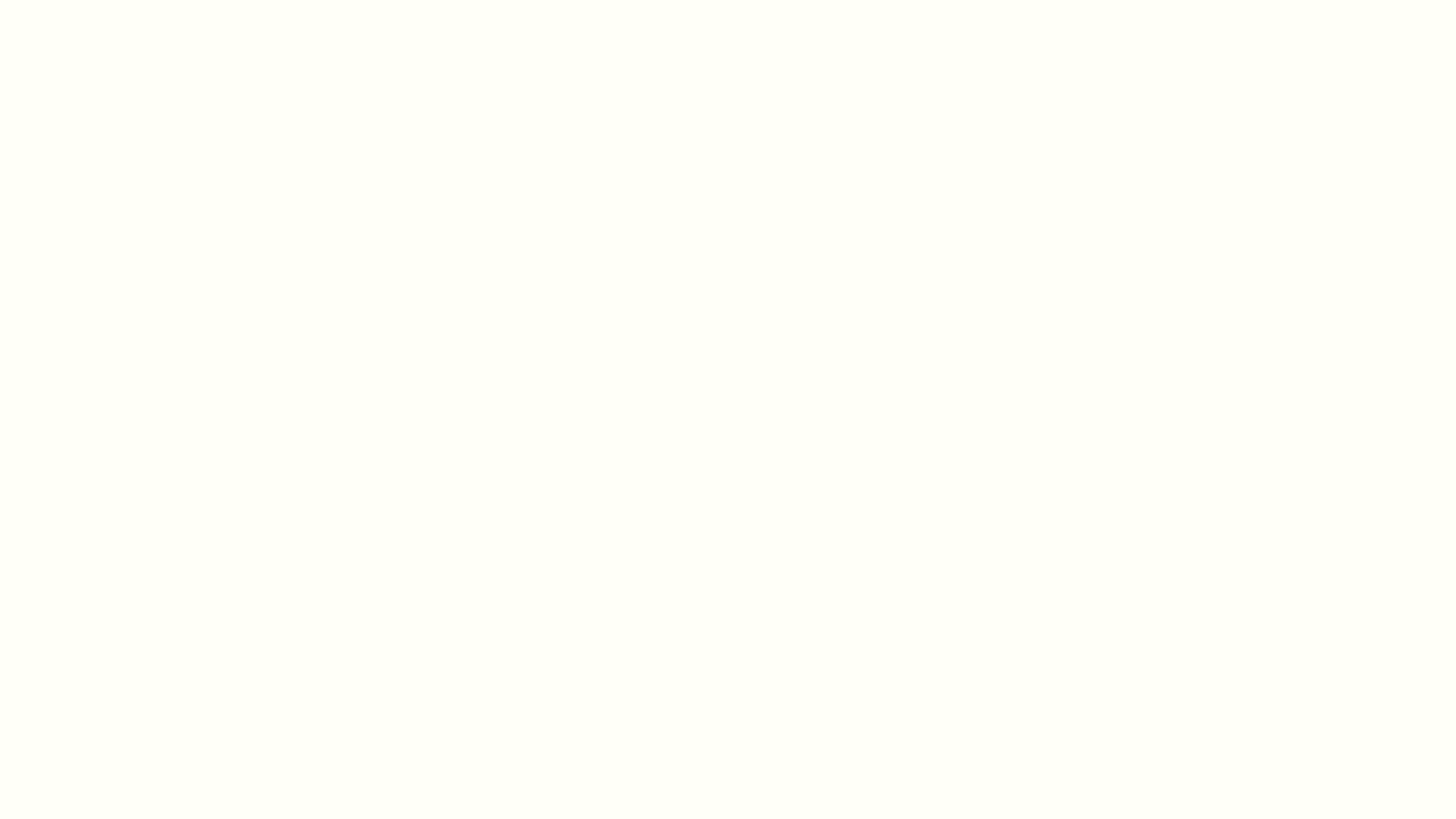 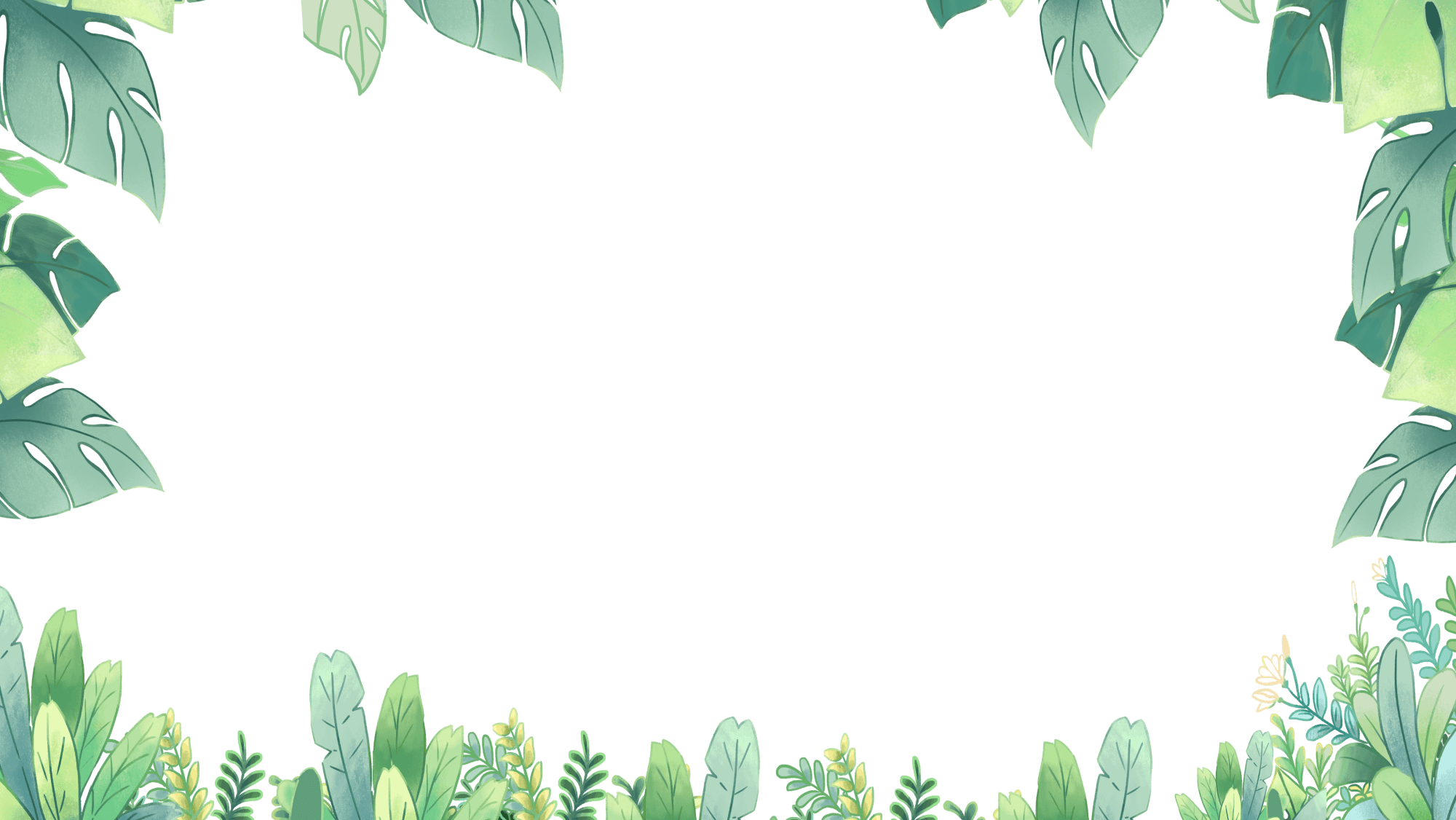 怎样保护地球
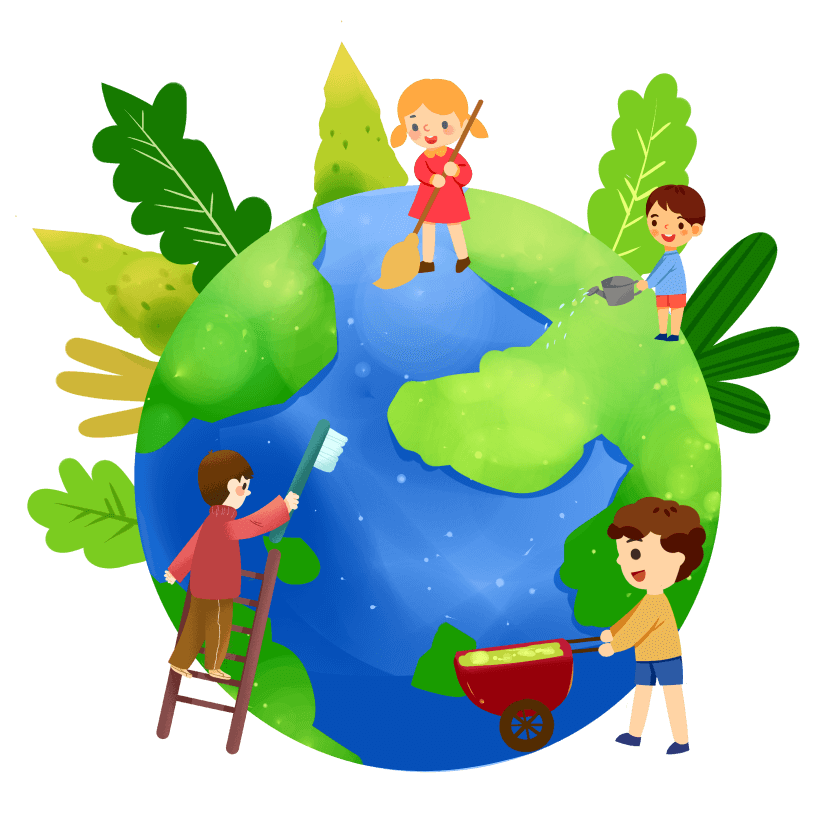 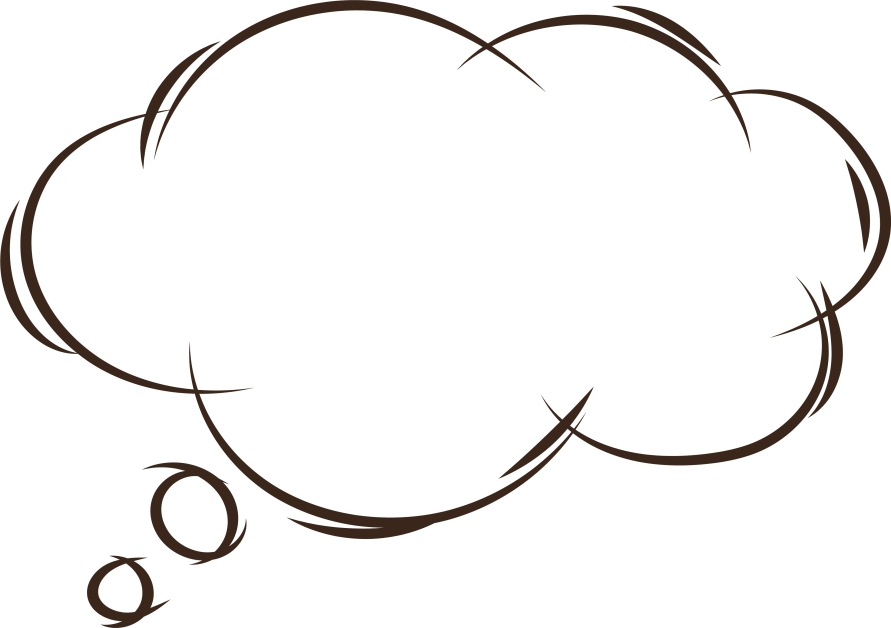 我们能做些什么？
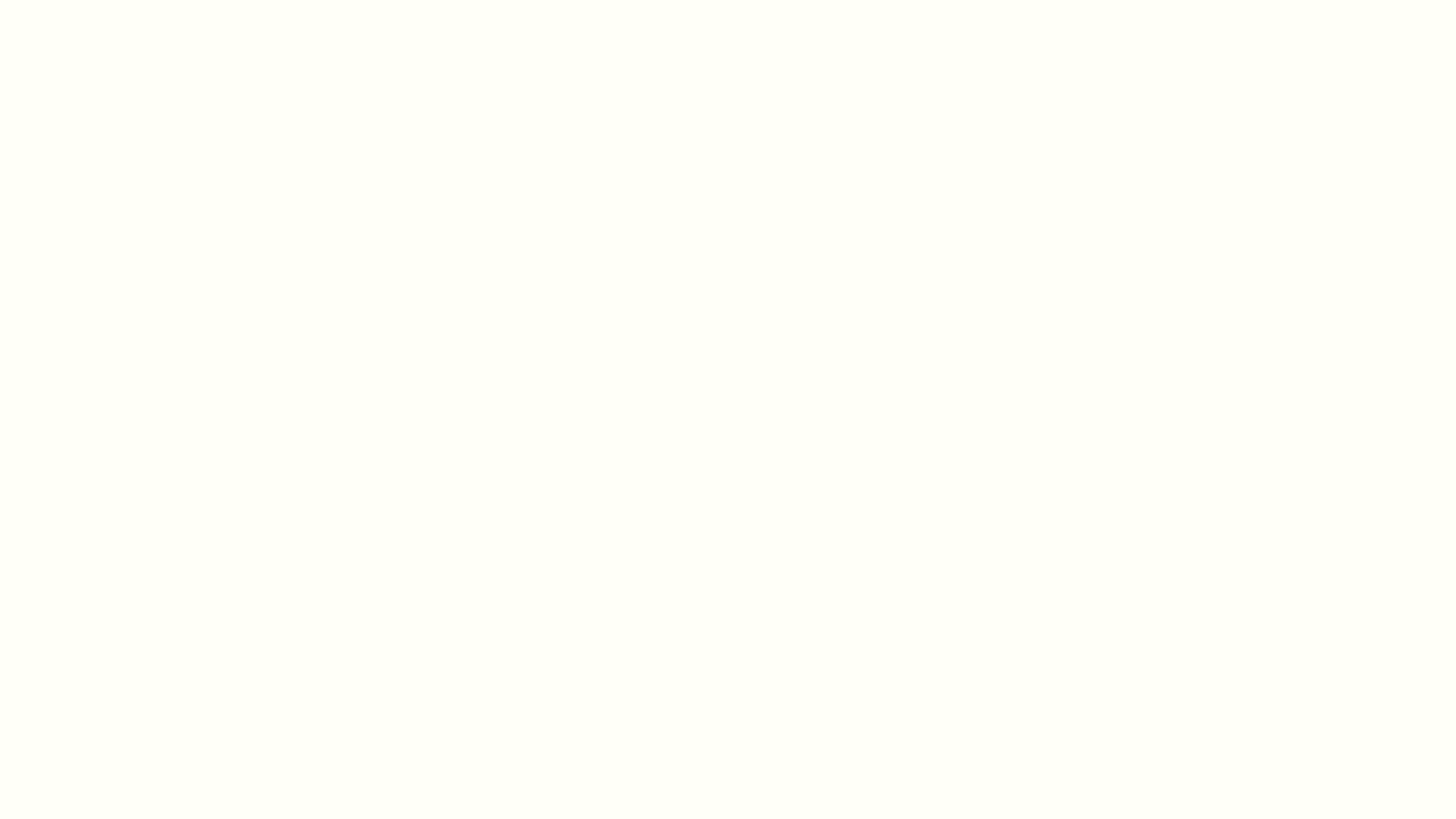 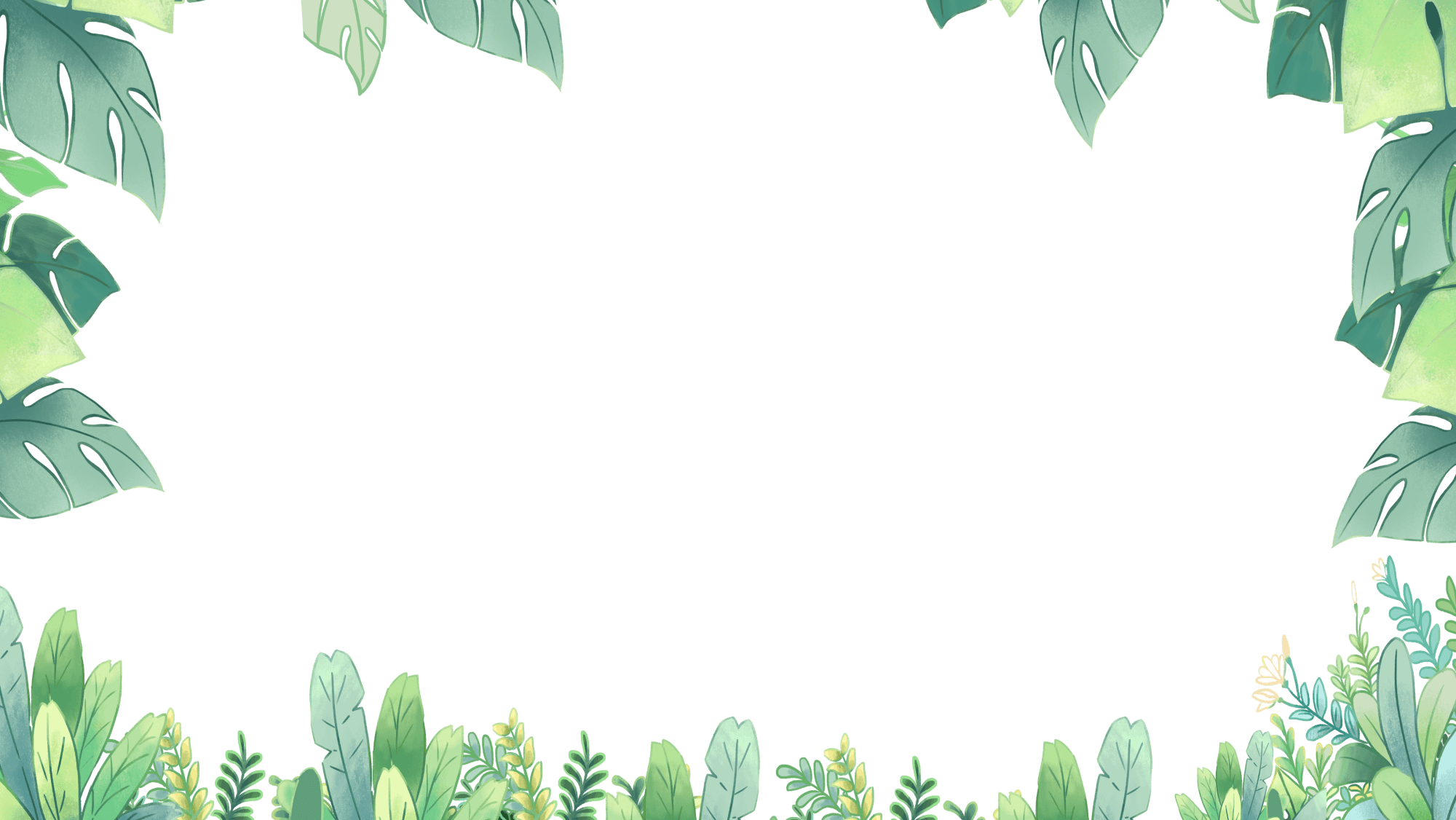 怎样保护地球
日常能做的：
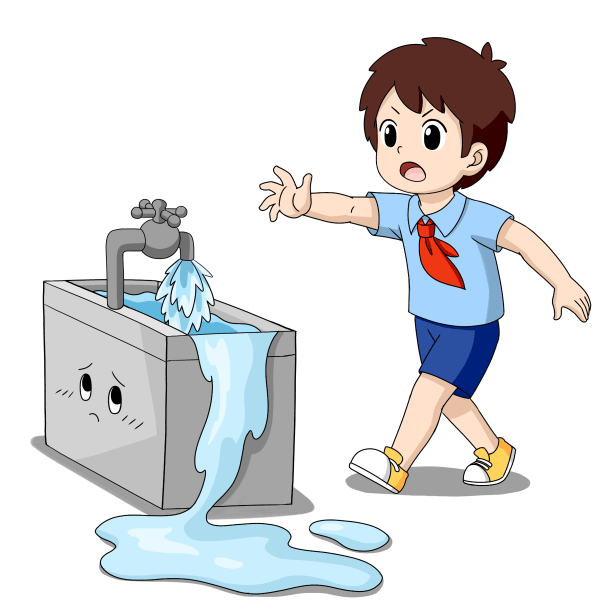 减少使用一次性筷子和杯子
节约用水
减少使用一次性筷子和杯子:拒绝环境污染,保护森林资源。
节约用水，用完水后及时关掉水龙头。增强节水意识
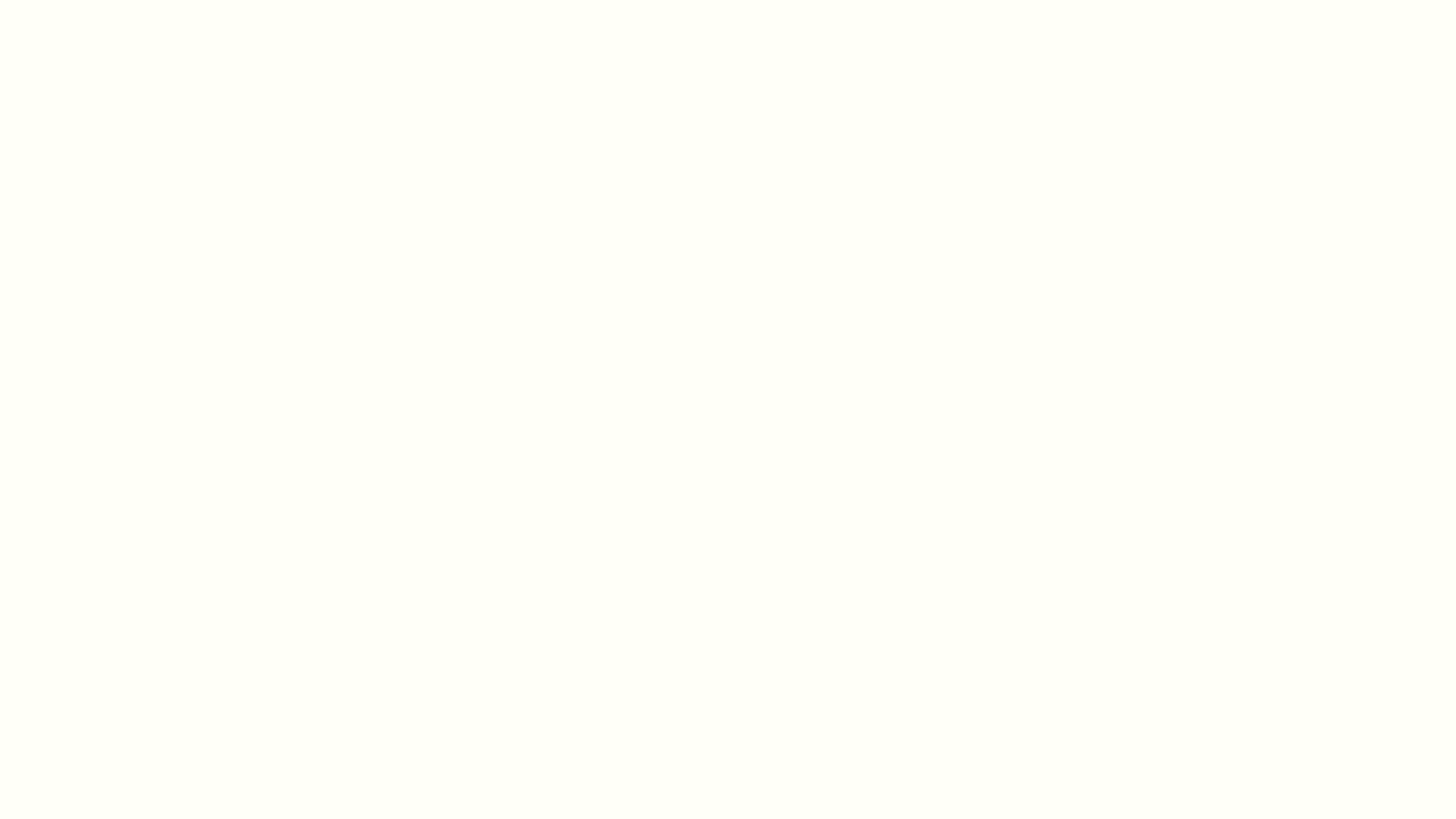 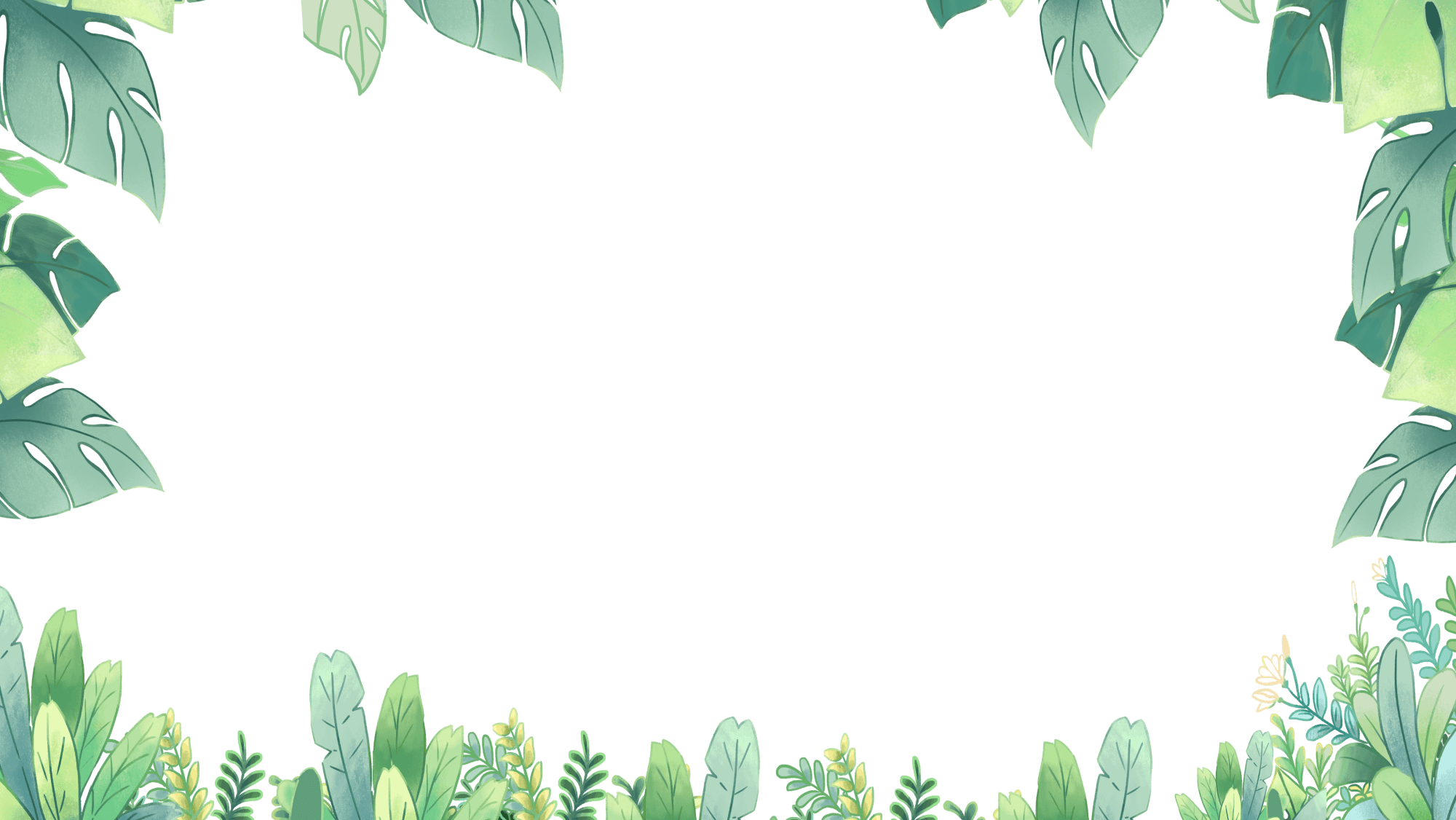 怎样保护地球
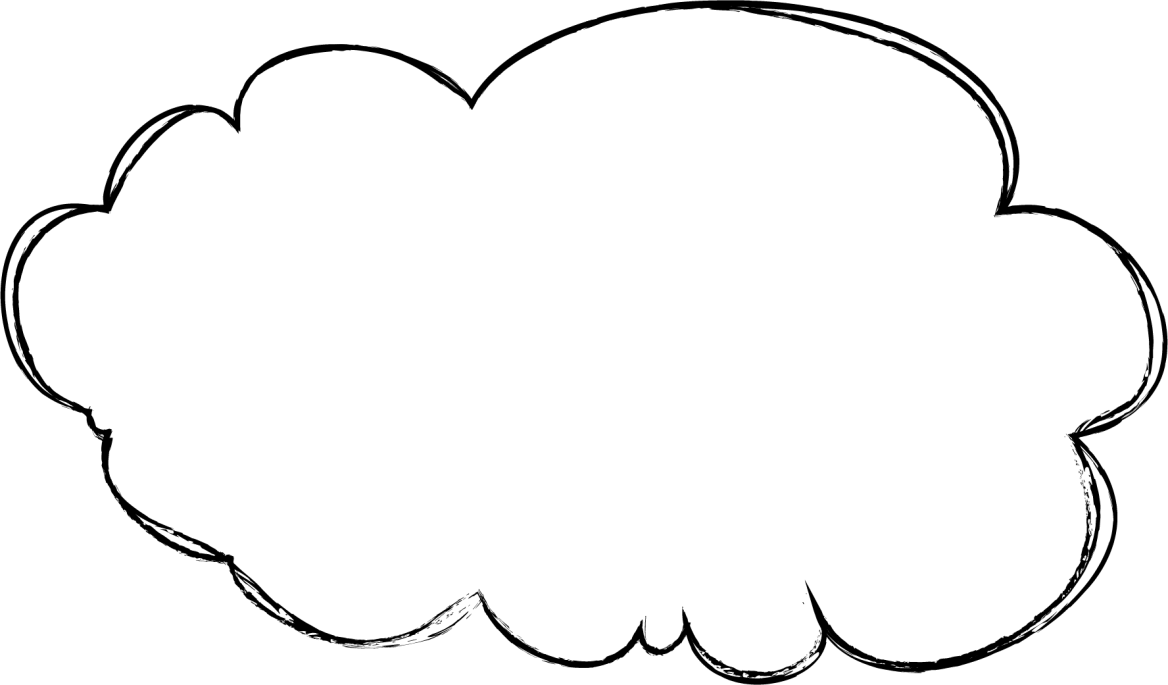 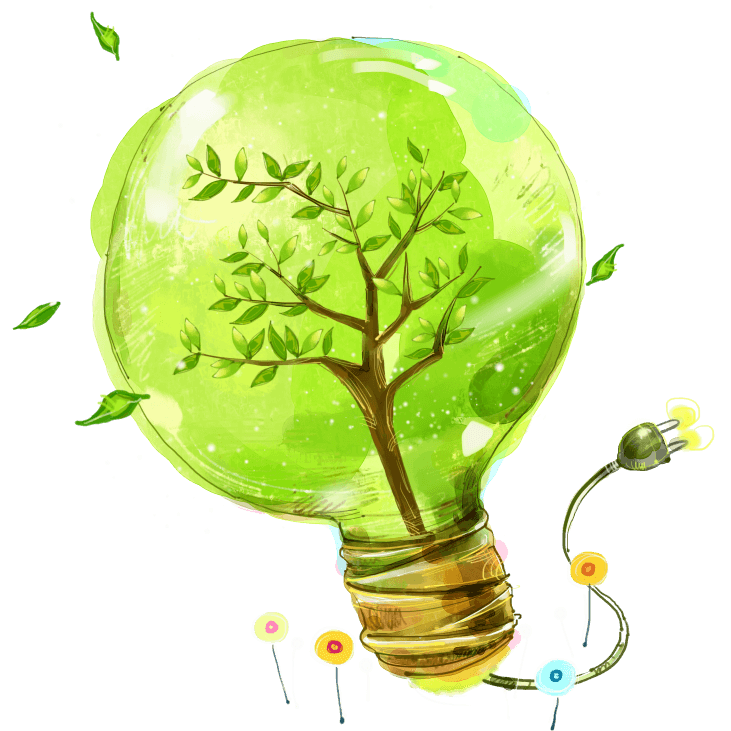 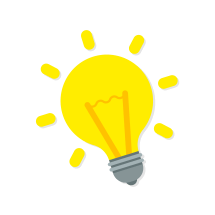 日常能做的：
随手关灯
离开房间时,随手关电灯，节约用电。
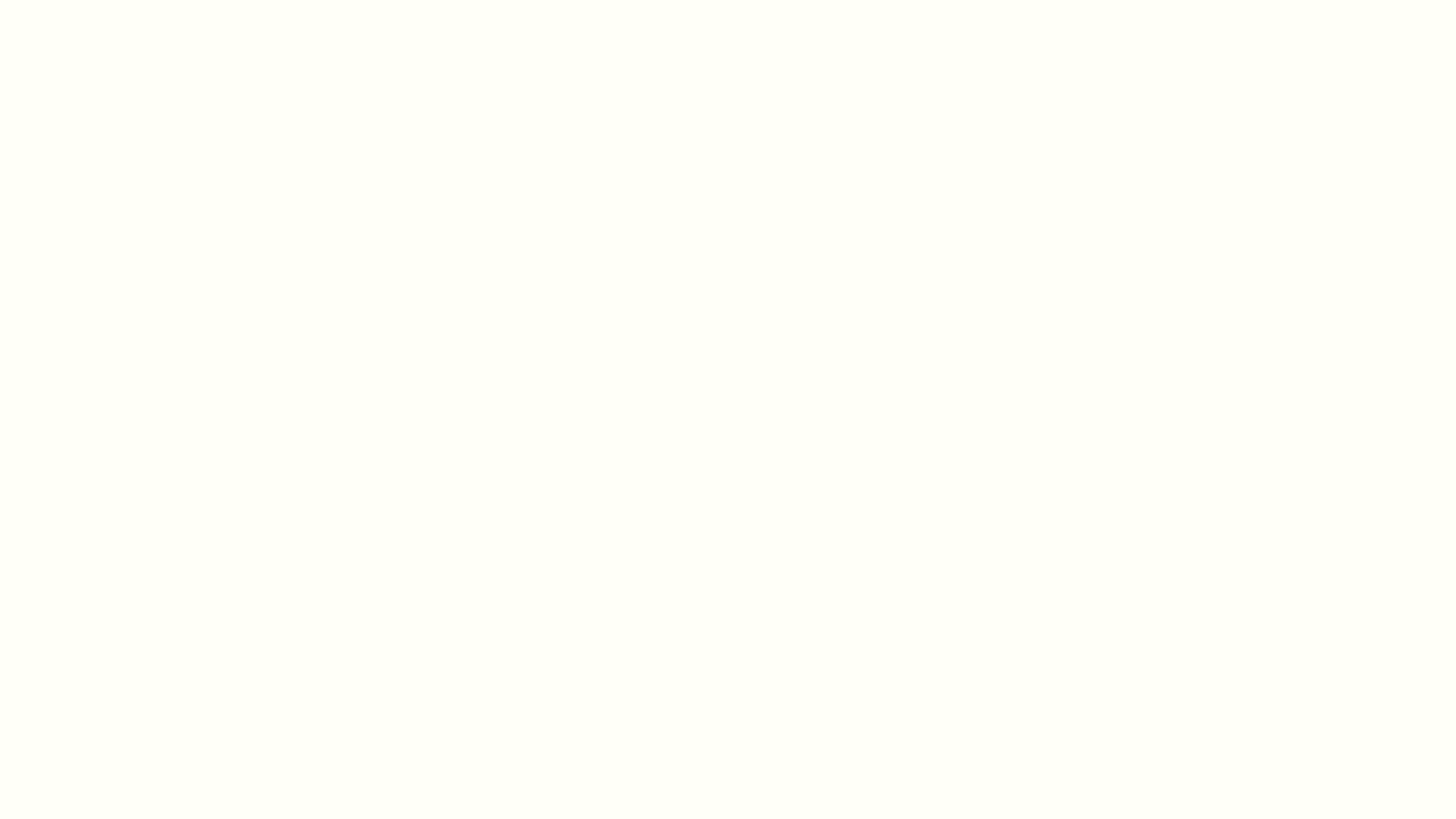 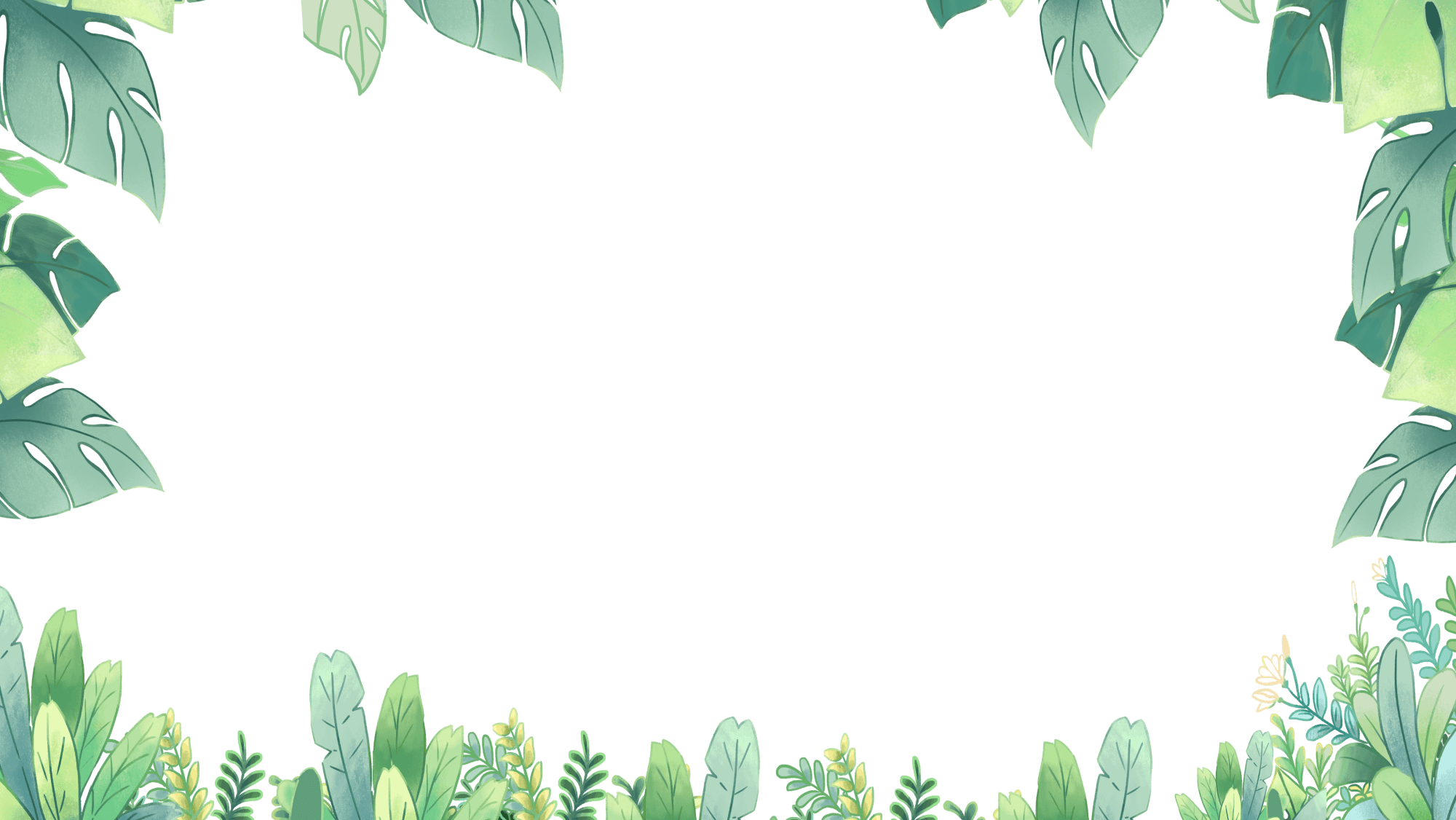 怎样保护地球
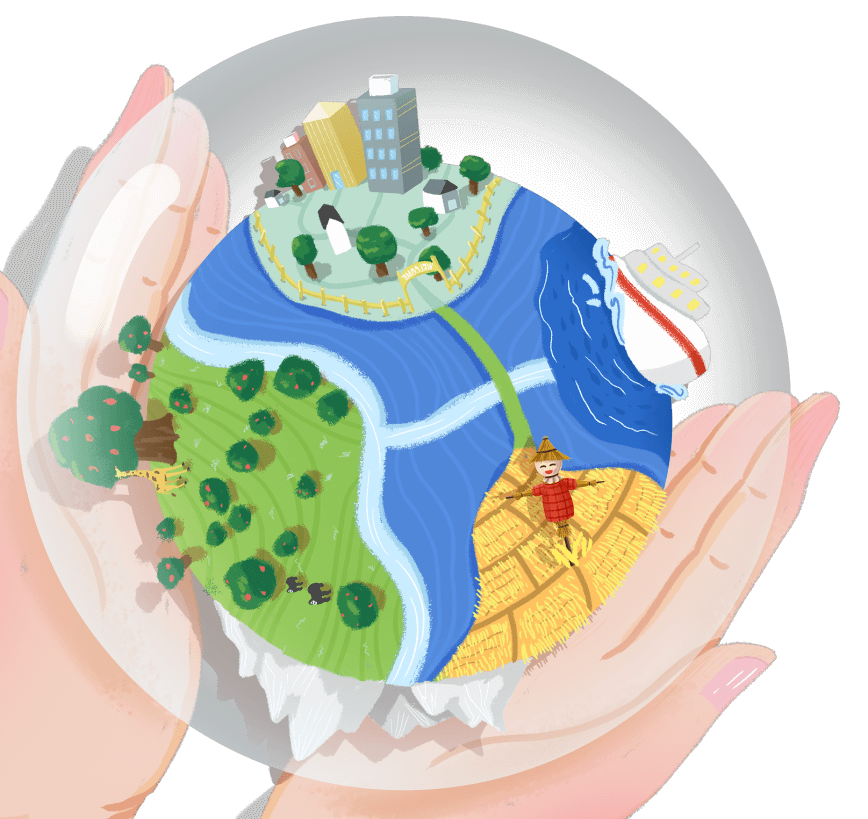 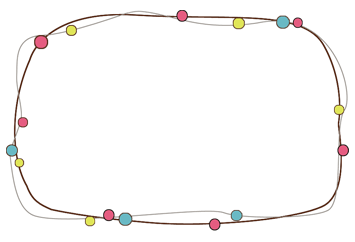 使用节能灯
使用节能灯，也是节能减排的重要之举。
使用购物袋
外出购物时，自备购物袋，减少使用塑料袋。
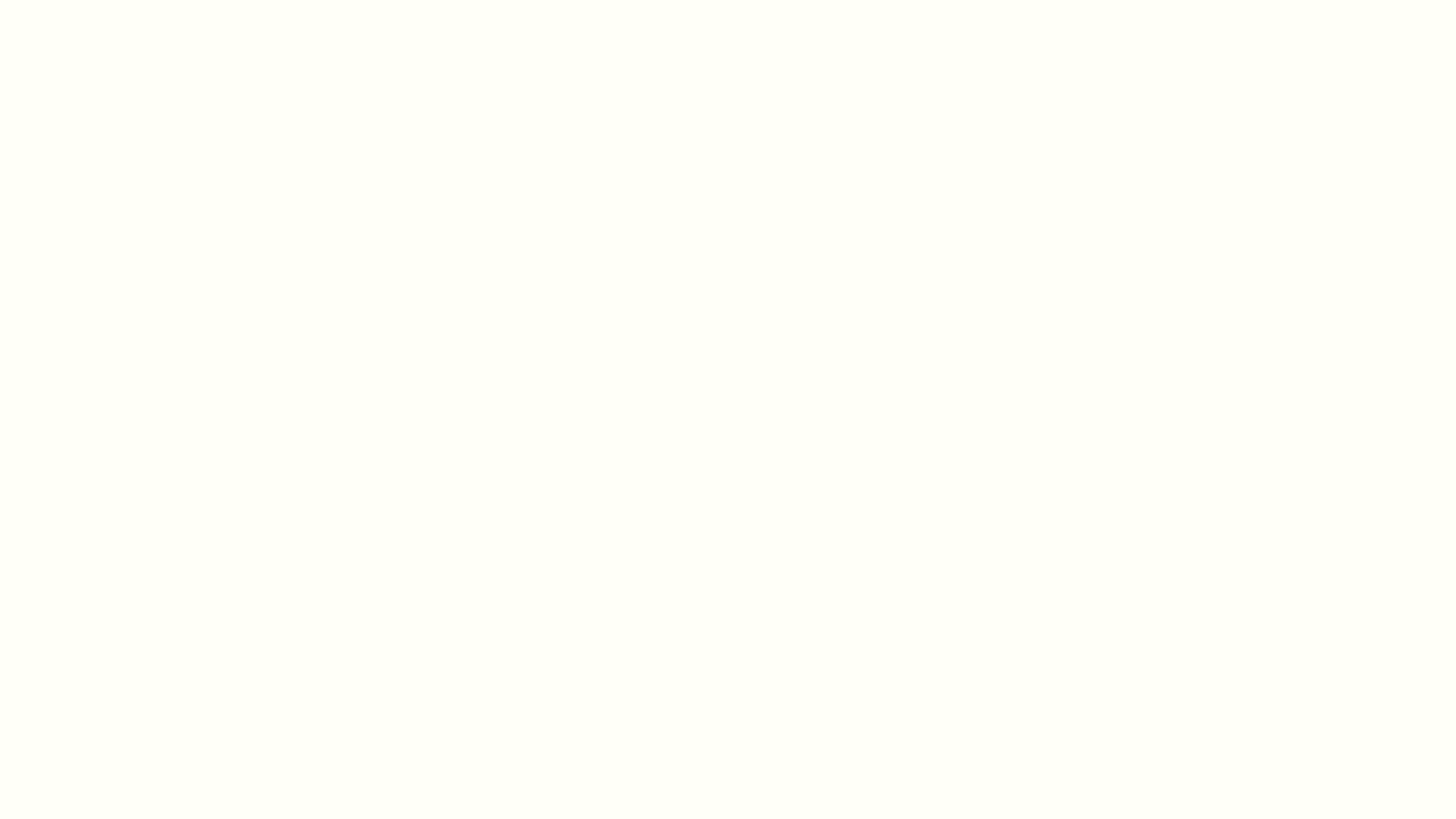 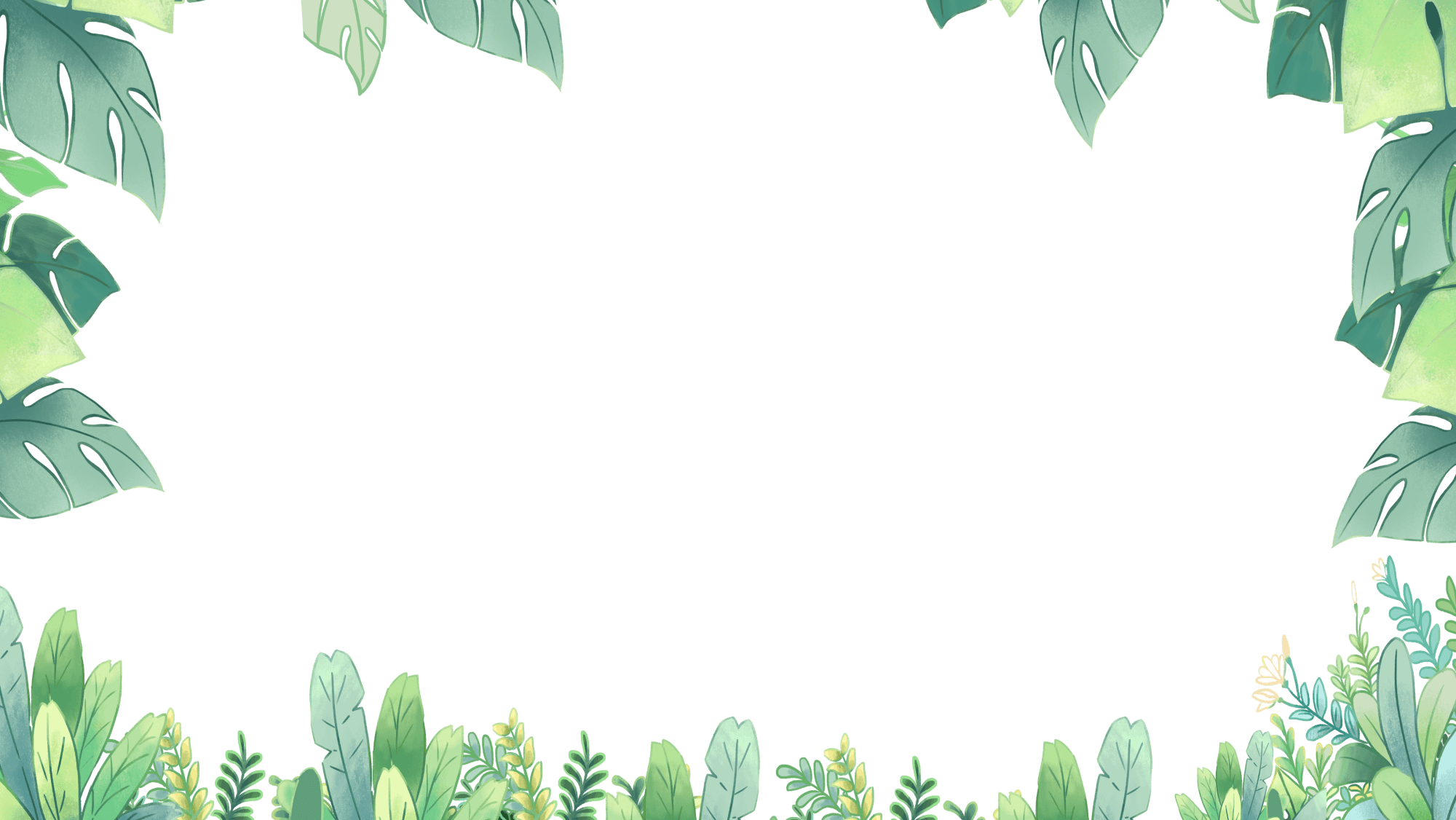 怎样保护地球
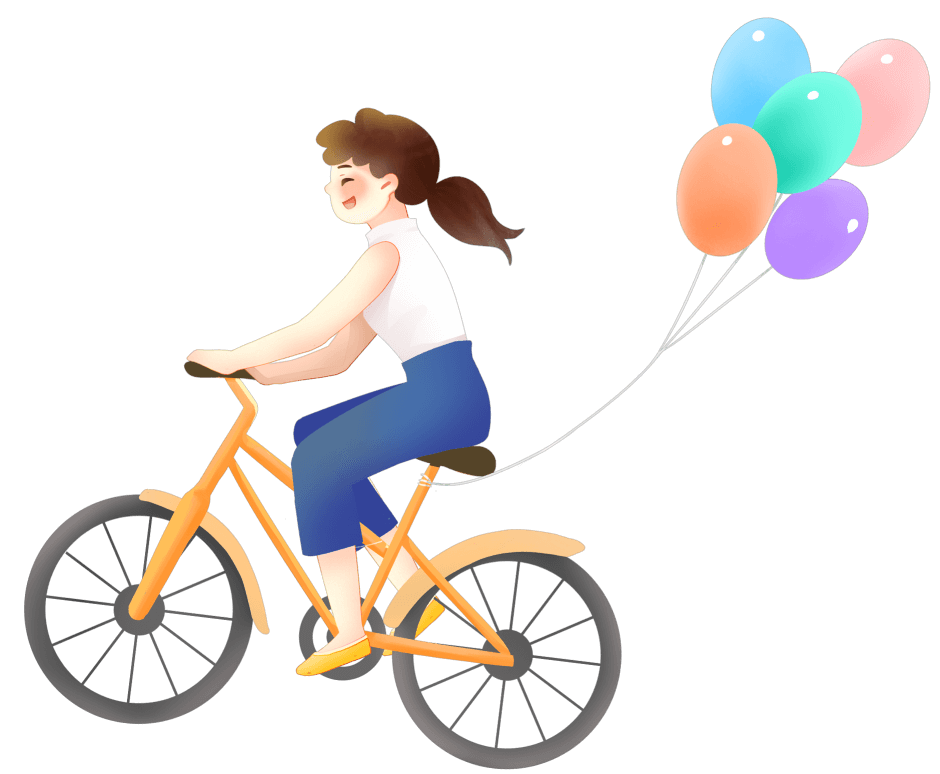 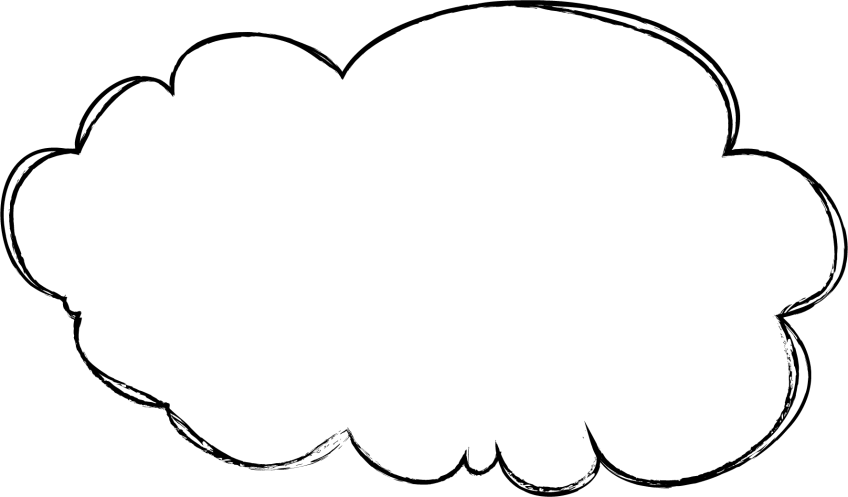 改变出行方式
乘公共交通工具出行
骑自行车出行
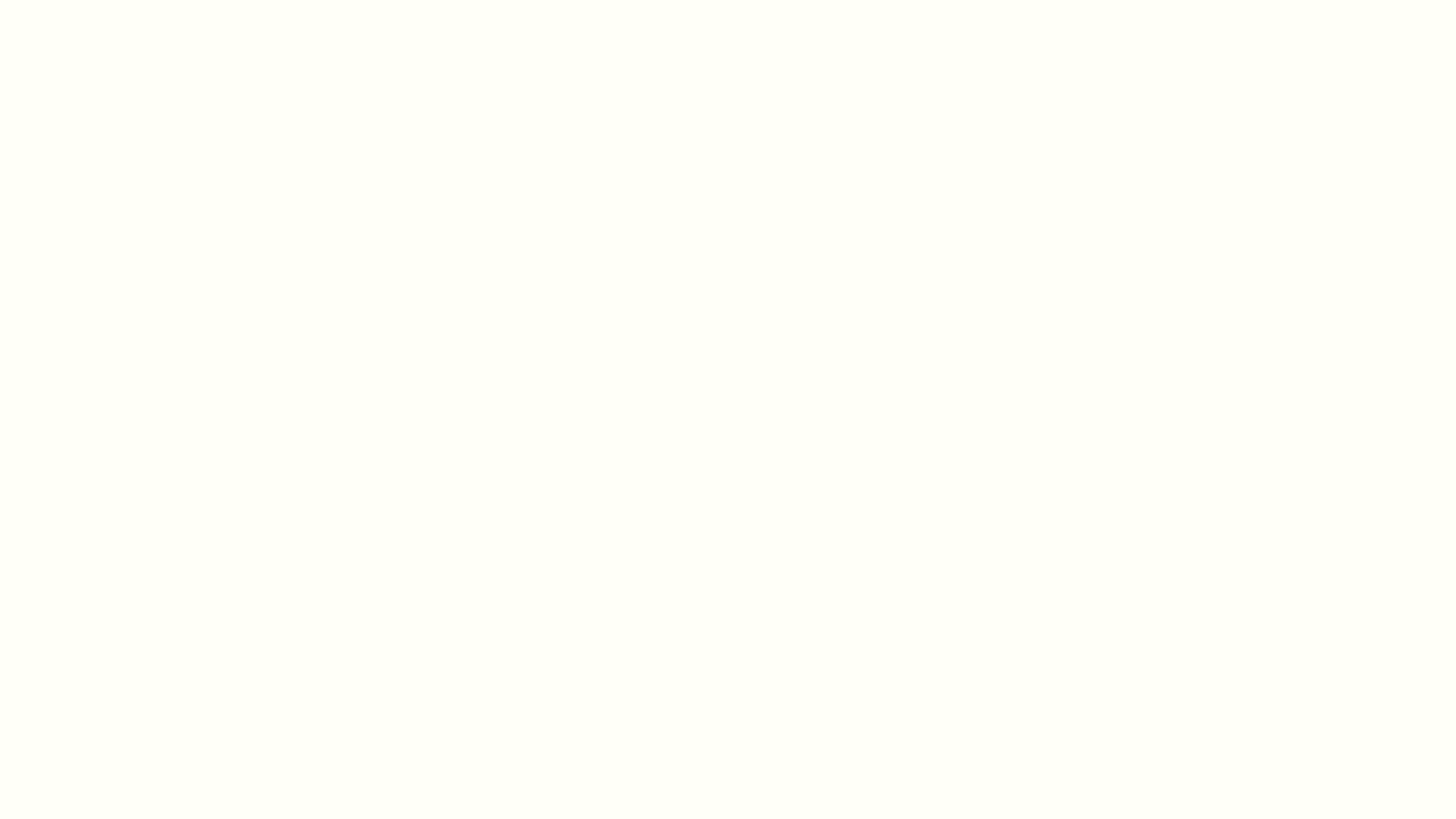 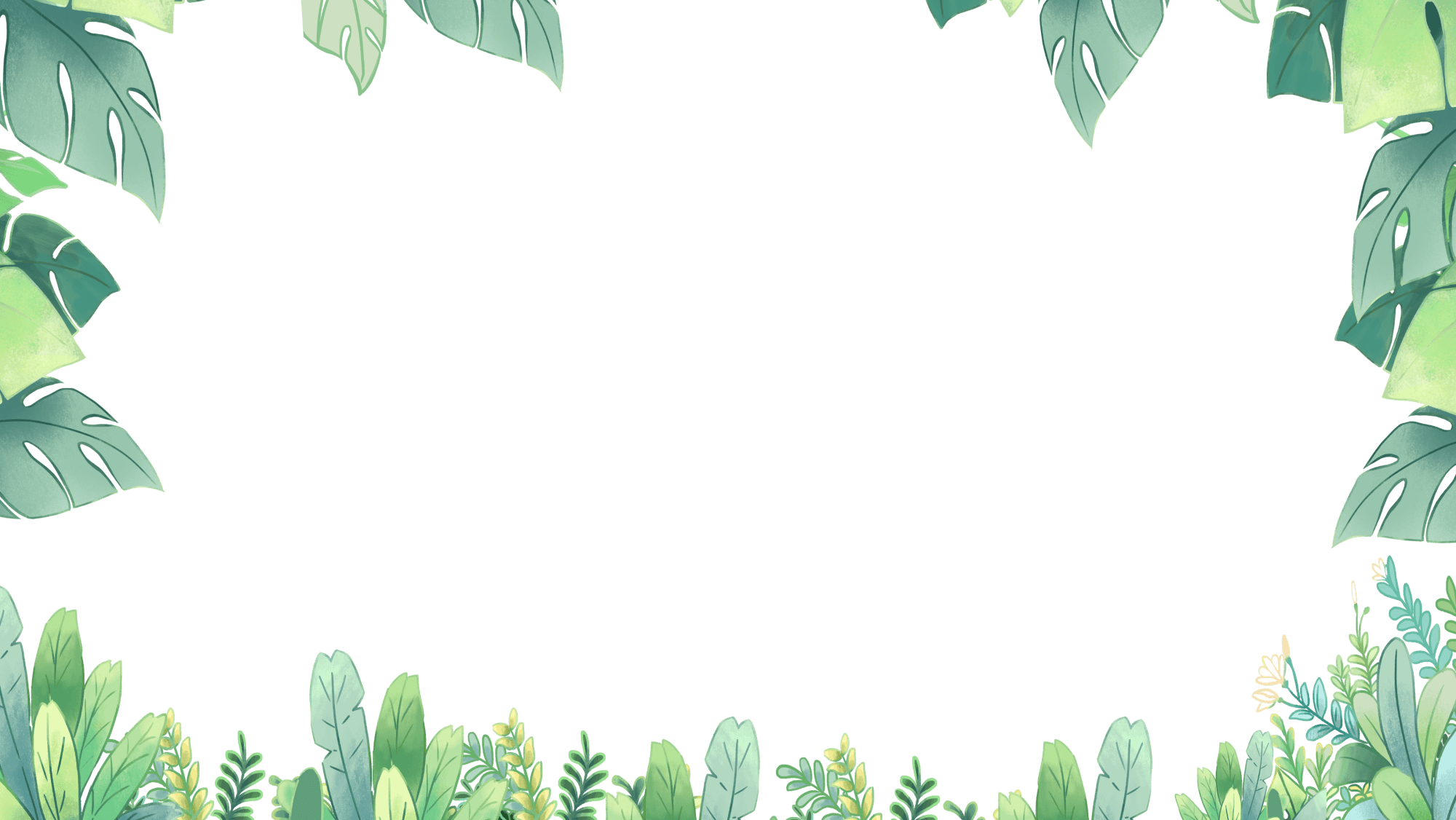 怎样保护地球
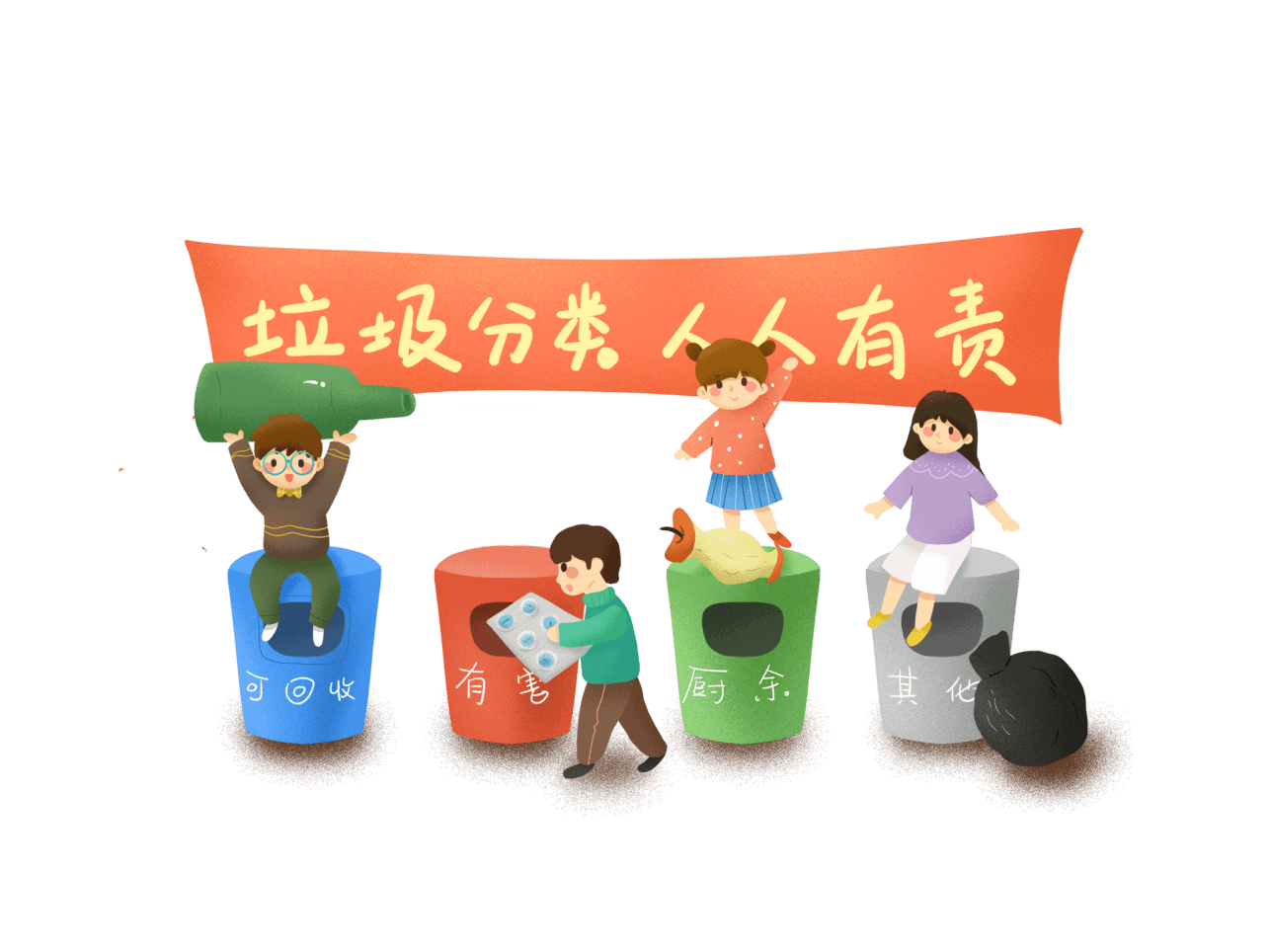 注意废物的回收和利用
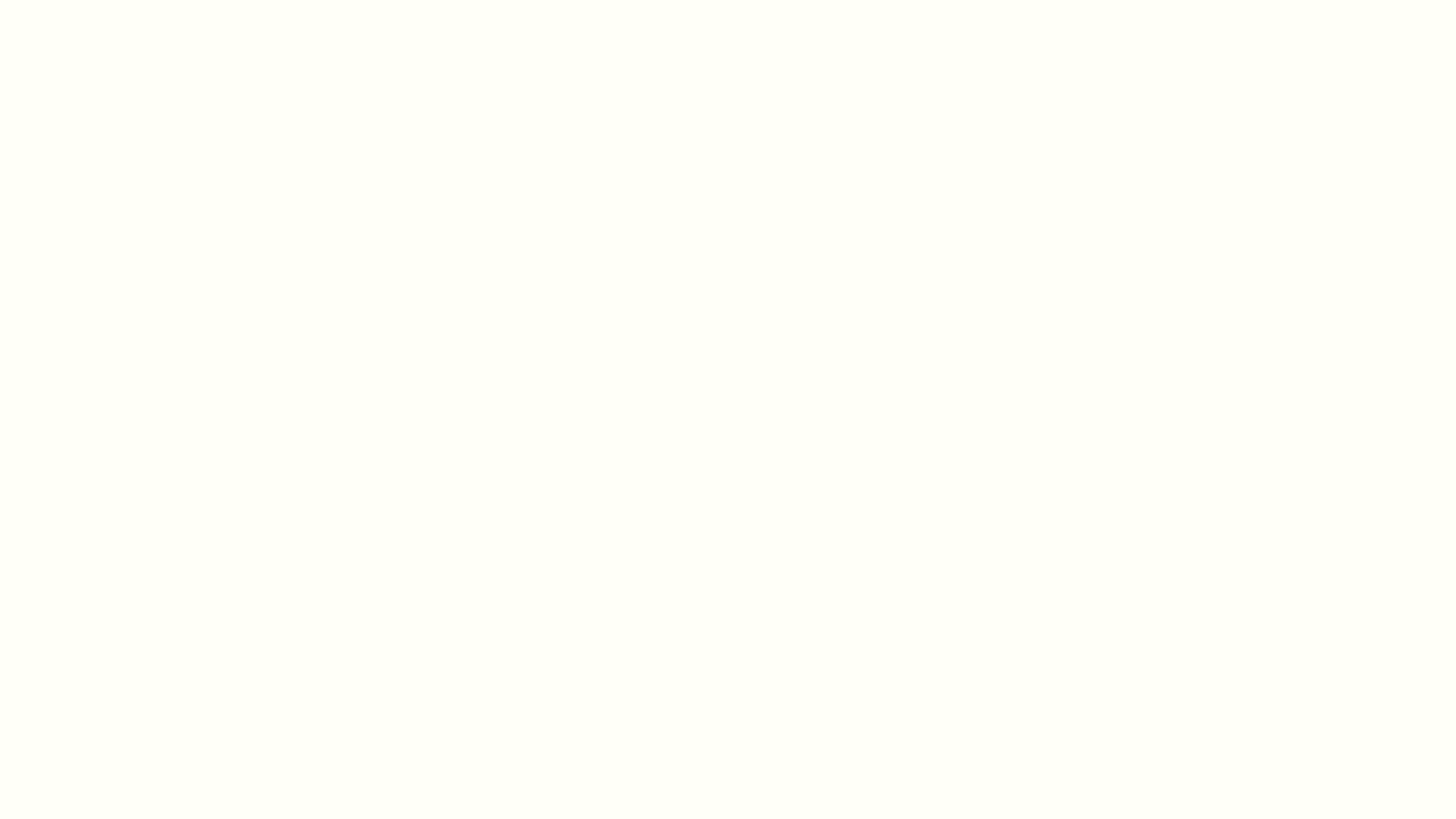 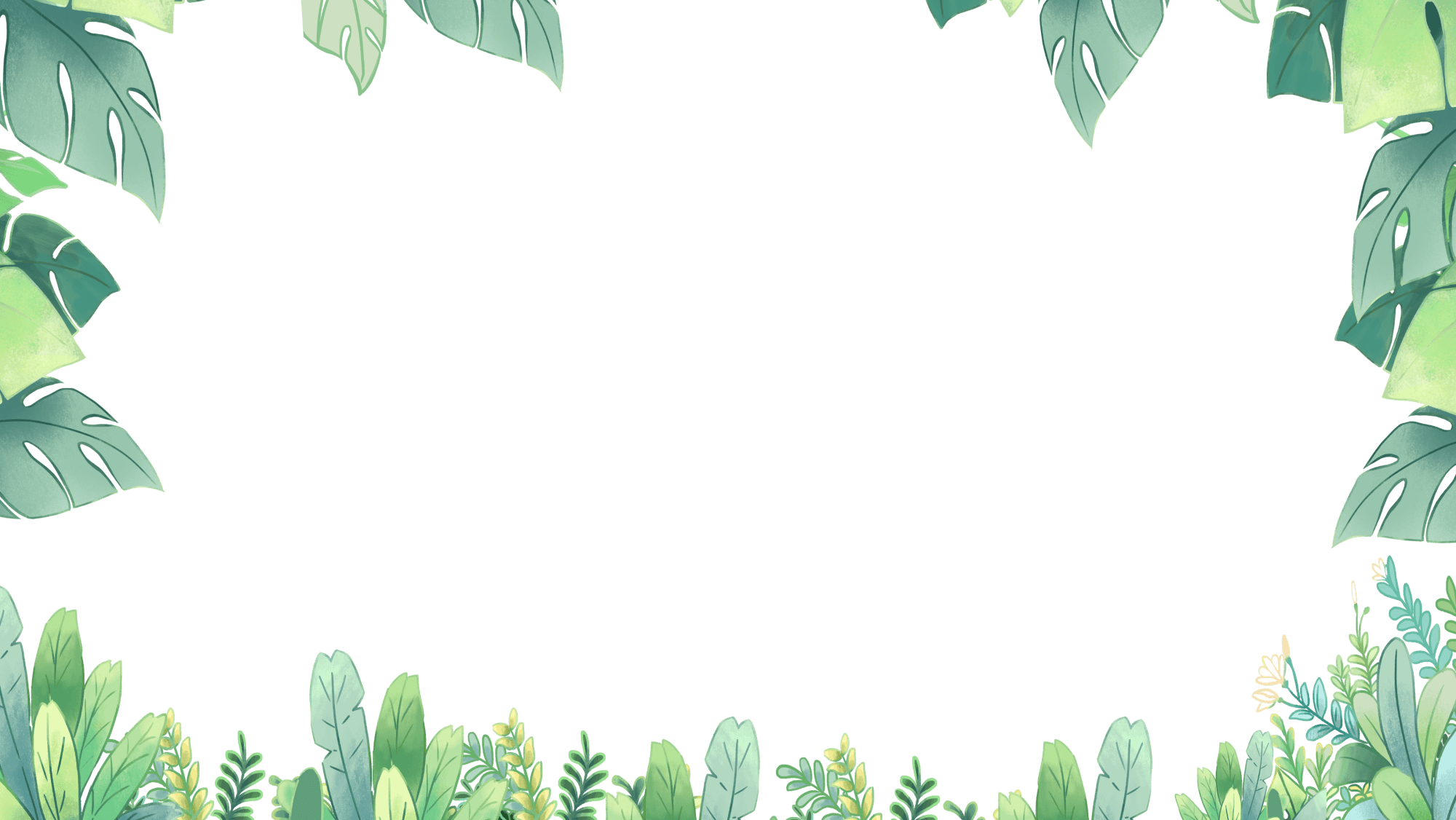 怎样保护地球
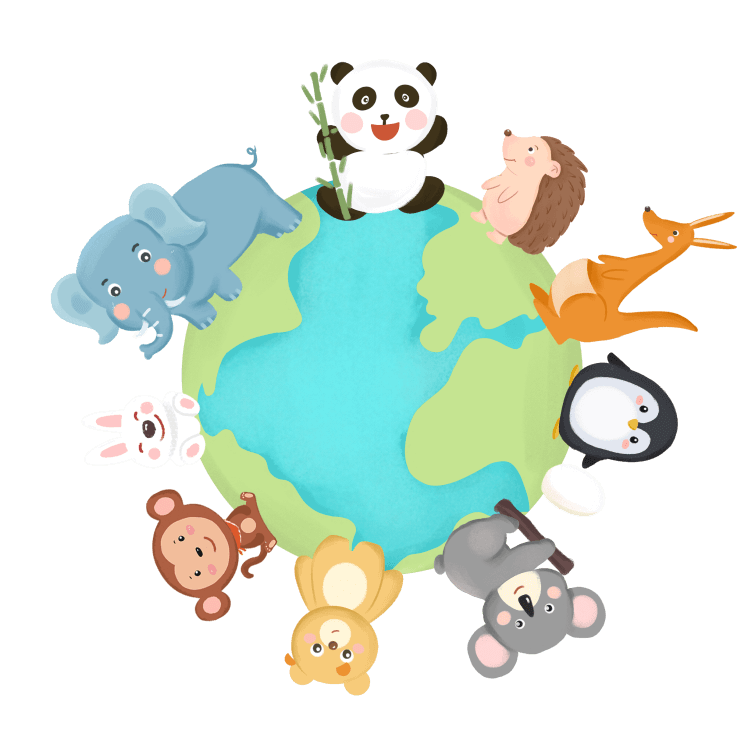 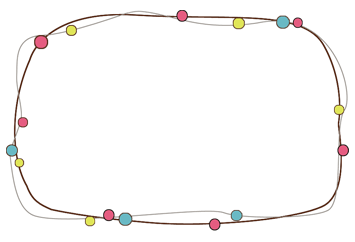 爱护野生动物
1、物种消失最终危及的是我们人类的存。
2、我们要爱护鸟,不吃野生动物，特别是国家规定的保护动物。
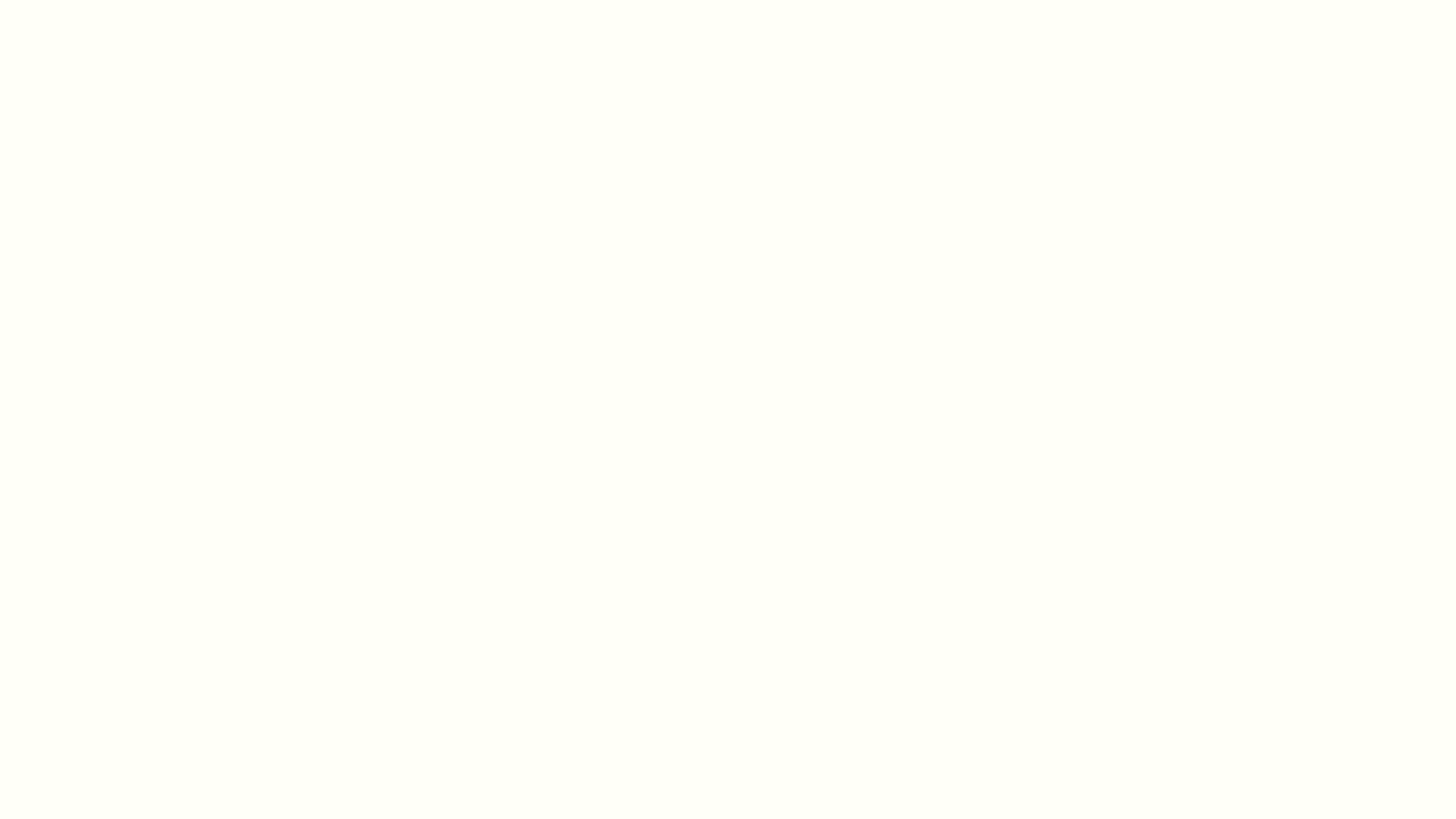 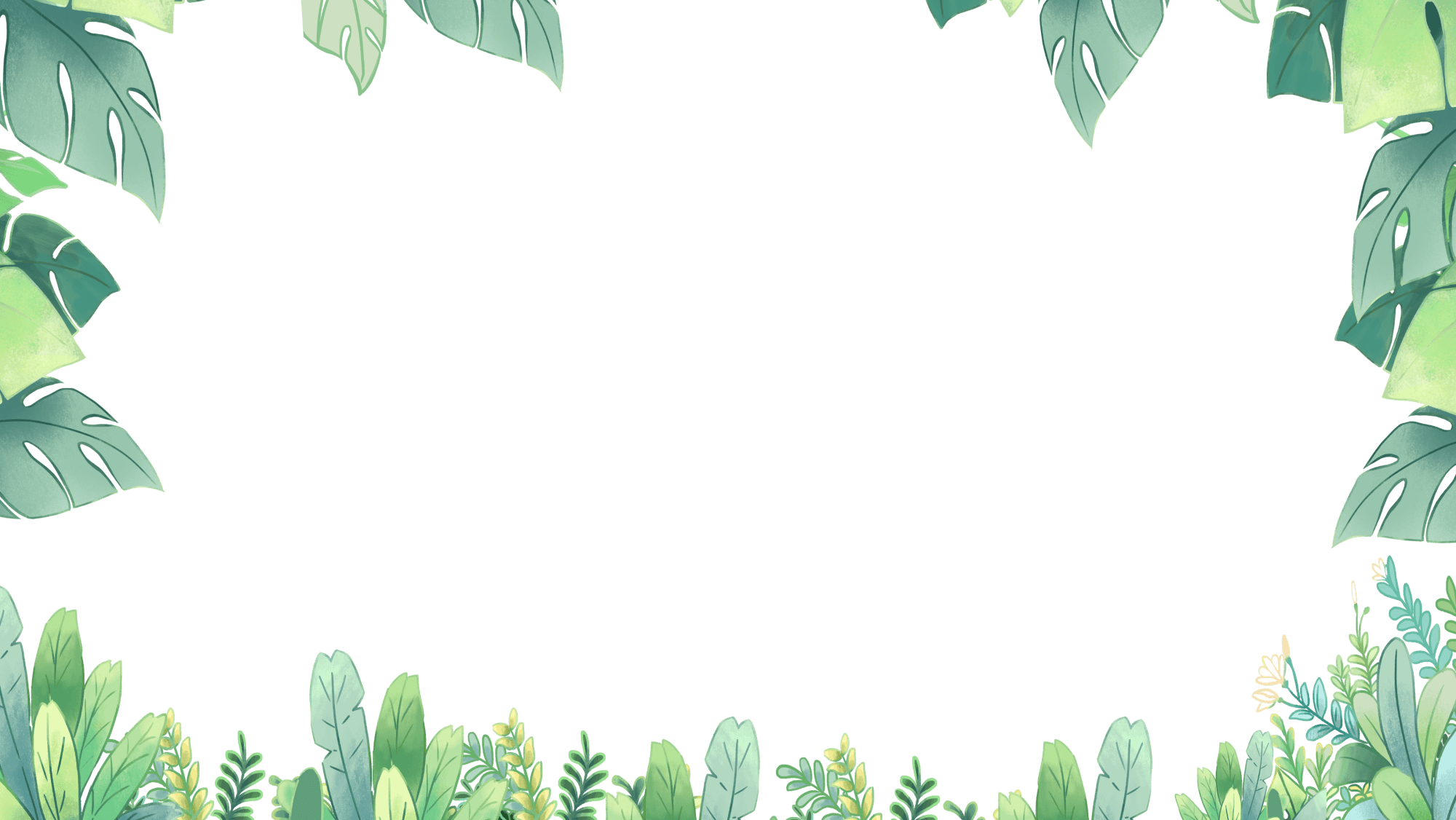 怎样保护地球
环保承诺宣言：
①我们承诺节约用电，自然光充足时关闭室内灯。离开教室时关闭教室灯。
②我们承诺节约用水，用水时尽量使用小水流，用完及时关闭水龙头。
③我们承诺节约粮食，不剩饭，培养节俭品质。
④我们承诺节约用纸，一张纸两面用，垃圾分类扔进垃圾箱。
⑤我们承诺爱护公物，门窗轻关轻开，桌椅轻搬轻放。
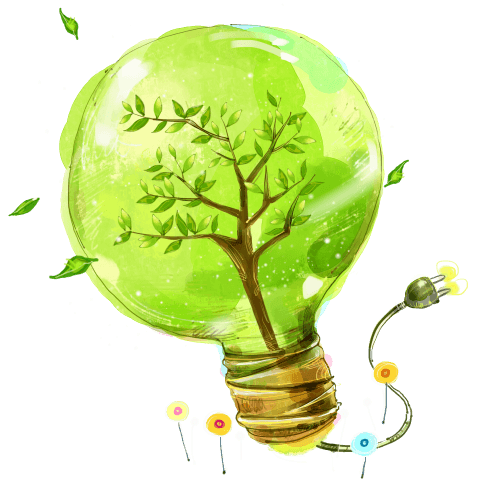 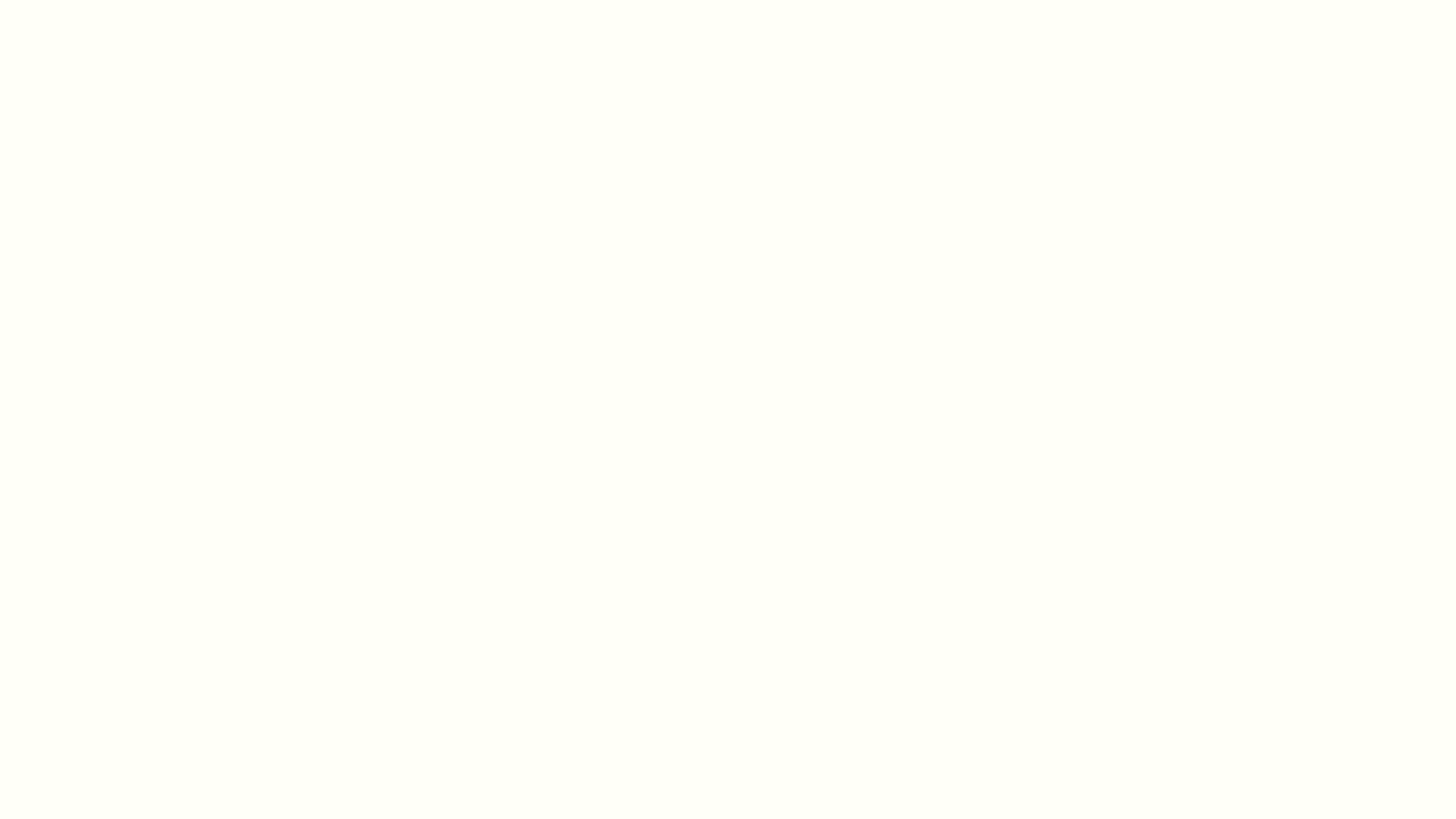 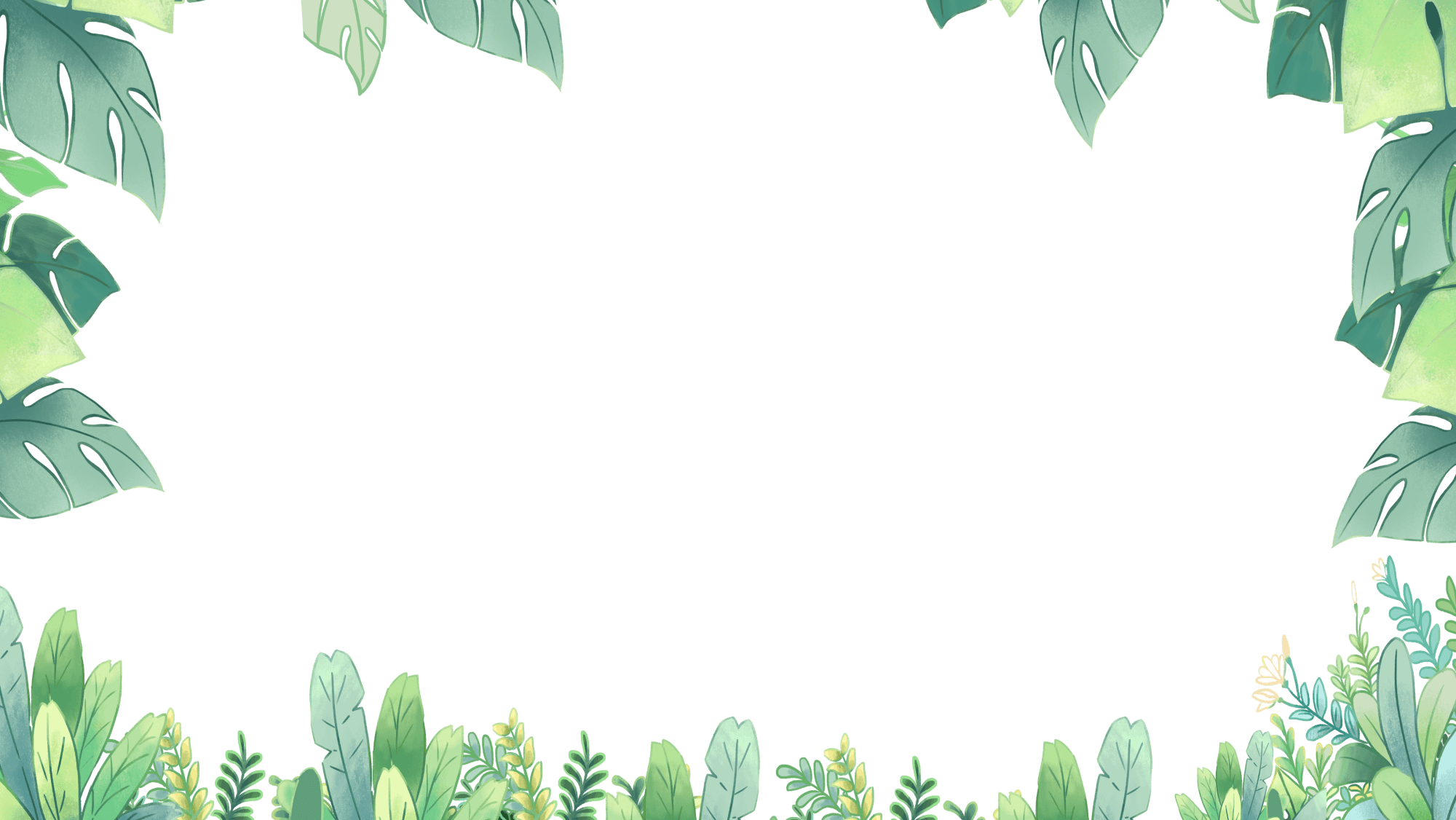 怎样保护地球
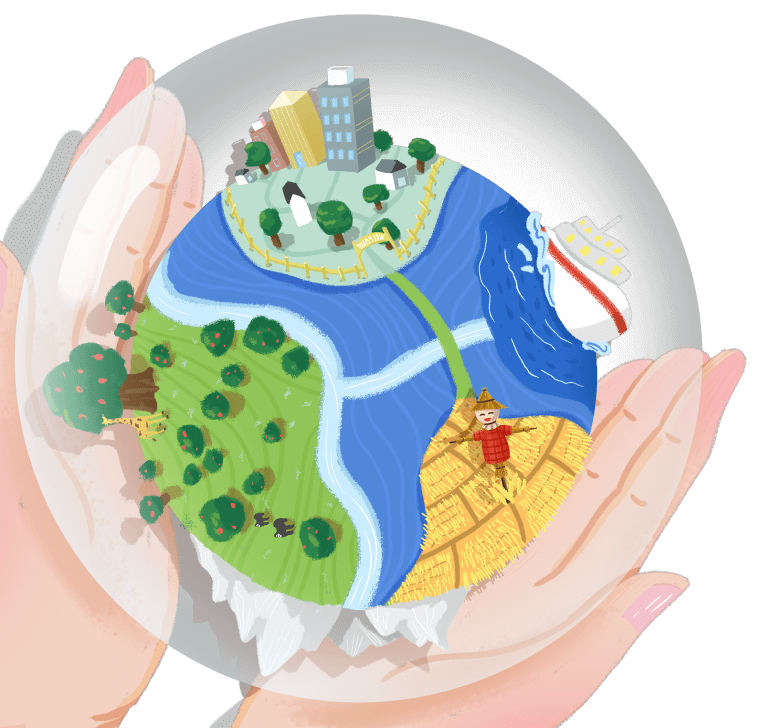 环保承诺宣言：
⑥我们承诺爱护动植物，不折花、不攀树，不践踏绿地。
⑦我们承诺不吸烟。
⑧我们承诺做好卫生值日，保持环境卫生。
⑨我们承诺我们自觉学习环保知识，提高环保意识;
我们承诺我...们带动朋友、亲人参与环保行动，积极向社会宜传环保;
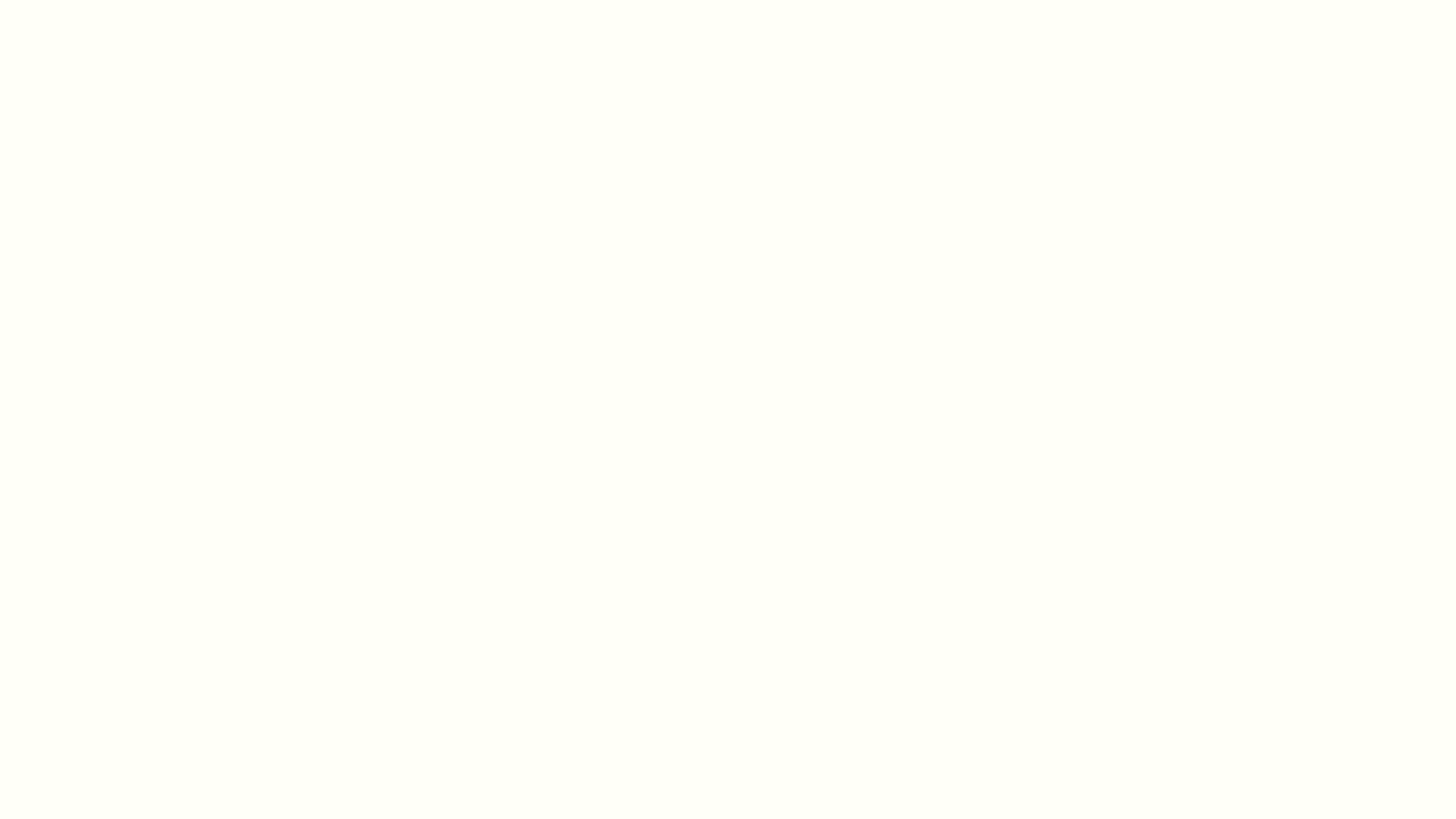 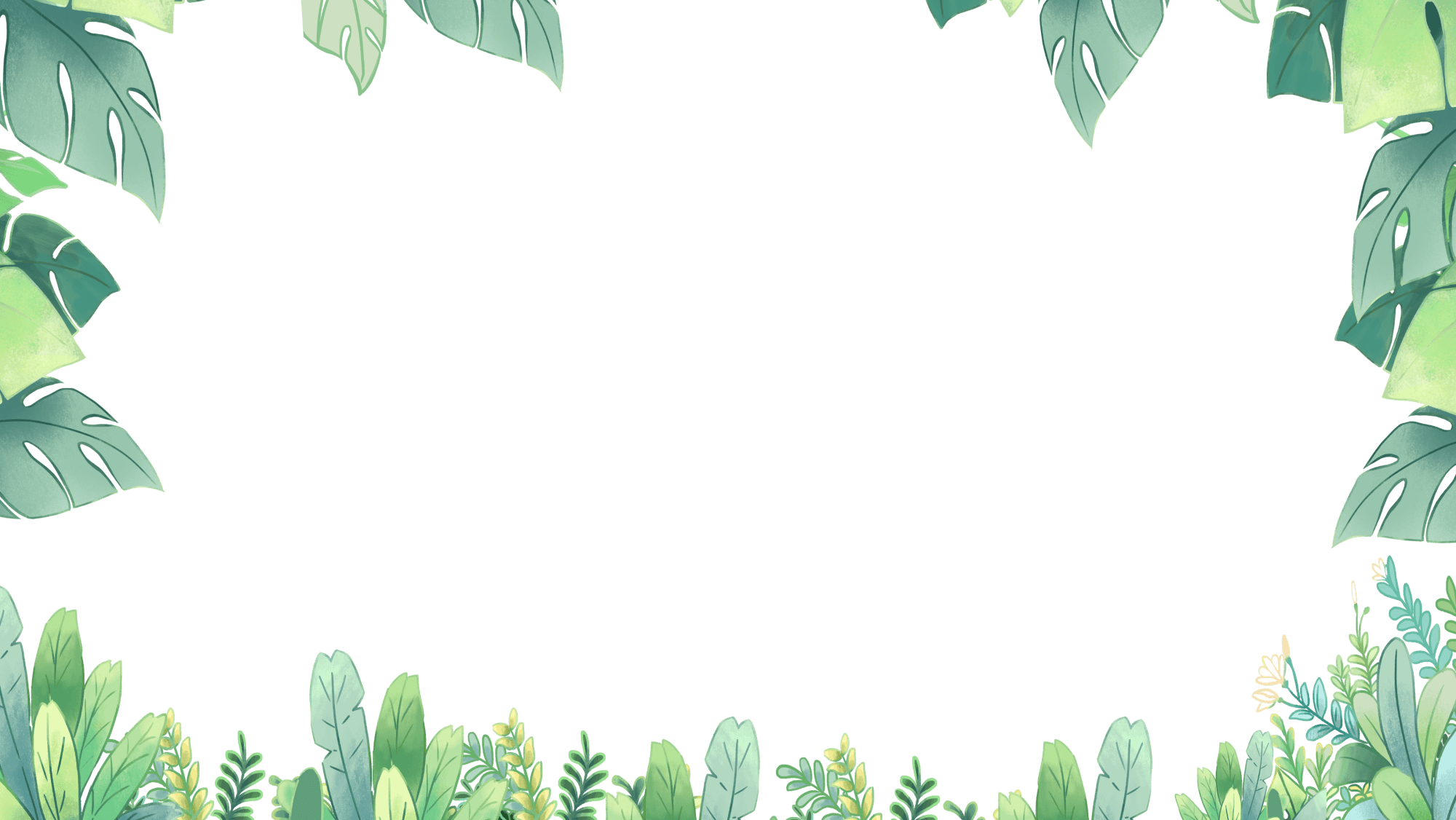 怎样保护地球
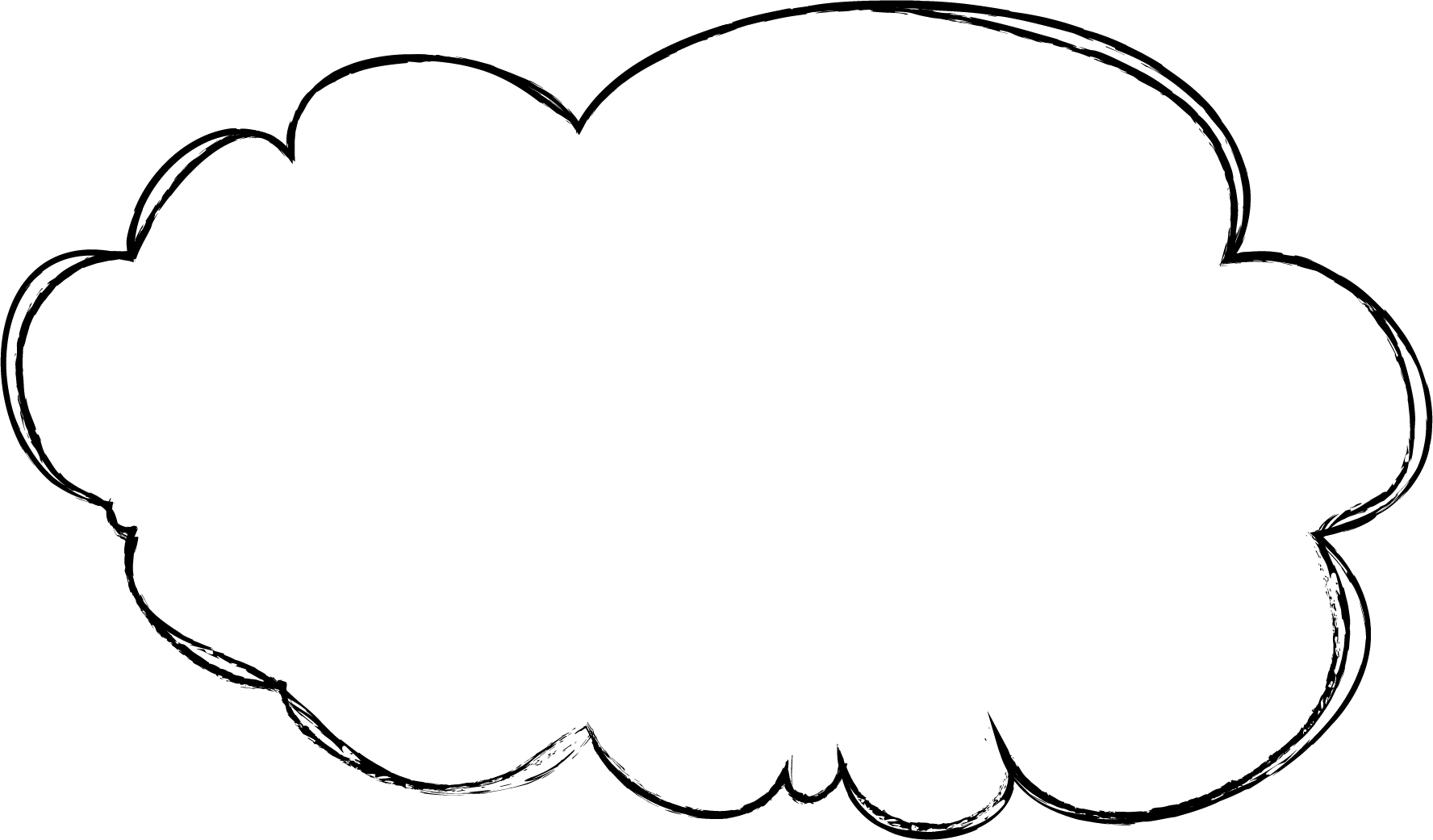 让我们从身边做起，爱护环境保护自然,拯救地球,还人类一个绿色世界! 
让慰蓝明镜般的天空、清新的空气、清澈见底的河流、绿色的森林原野成为地球永远的风景。
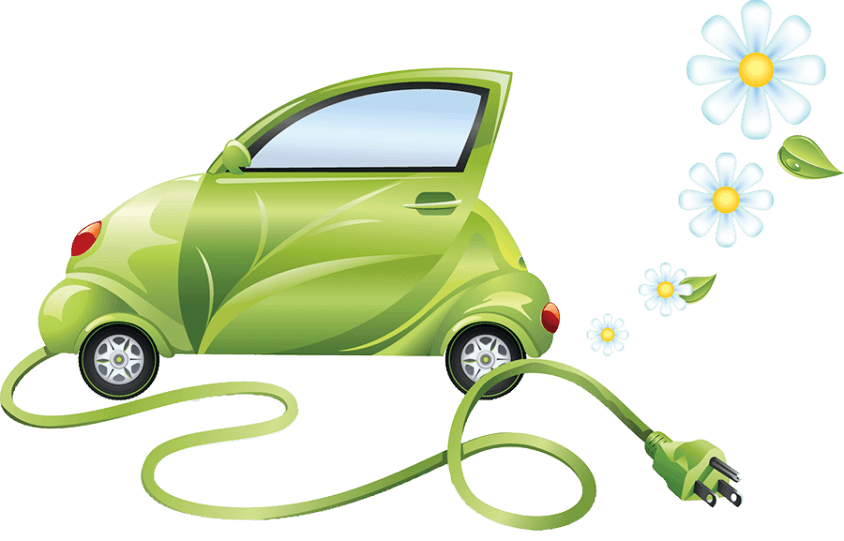 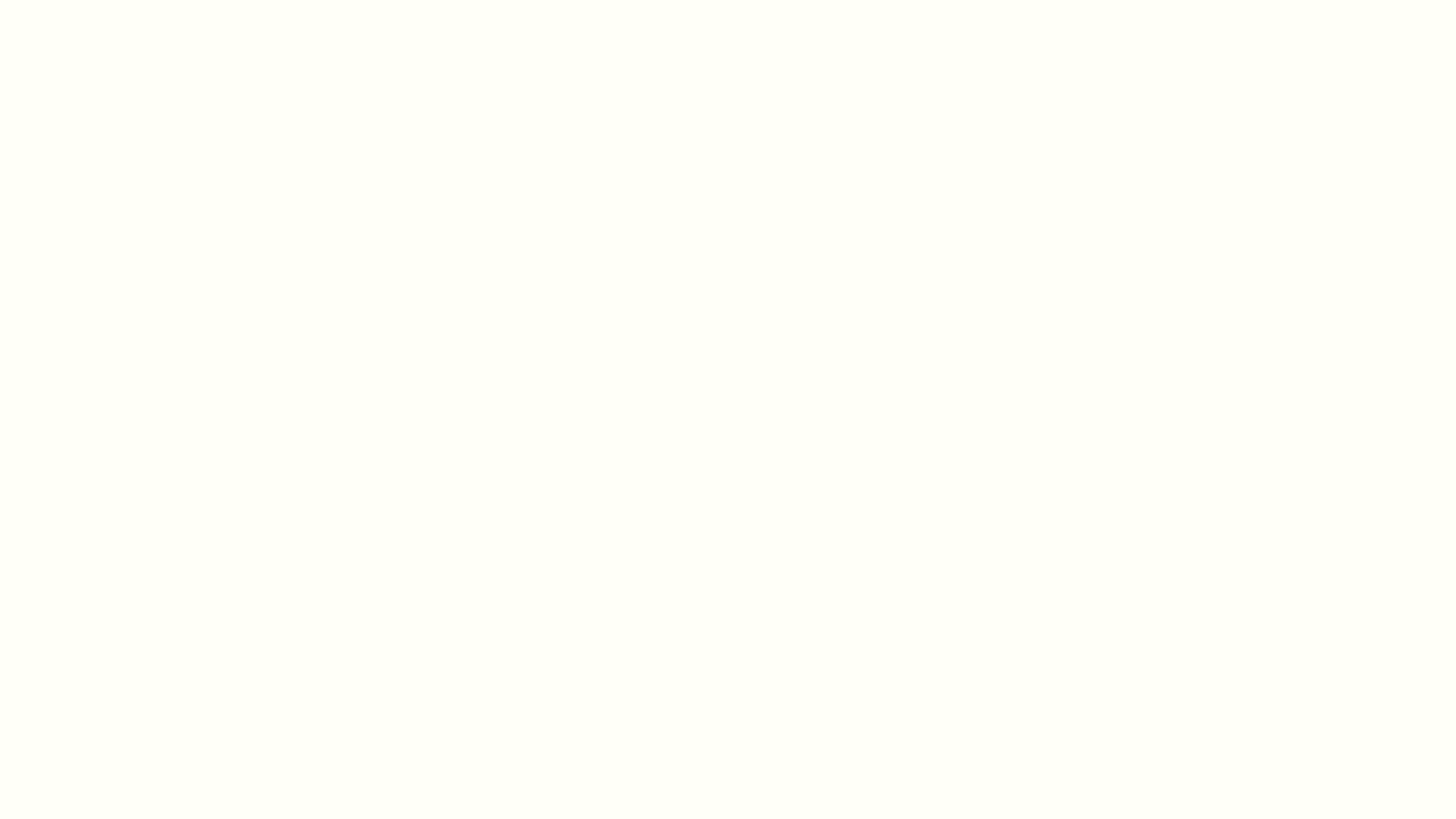 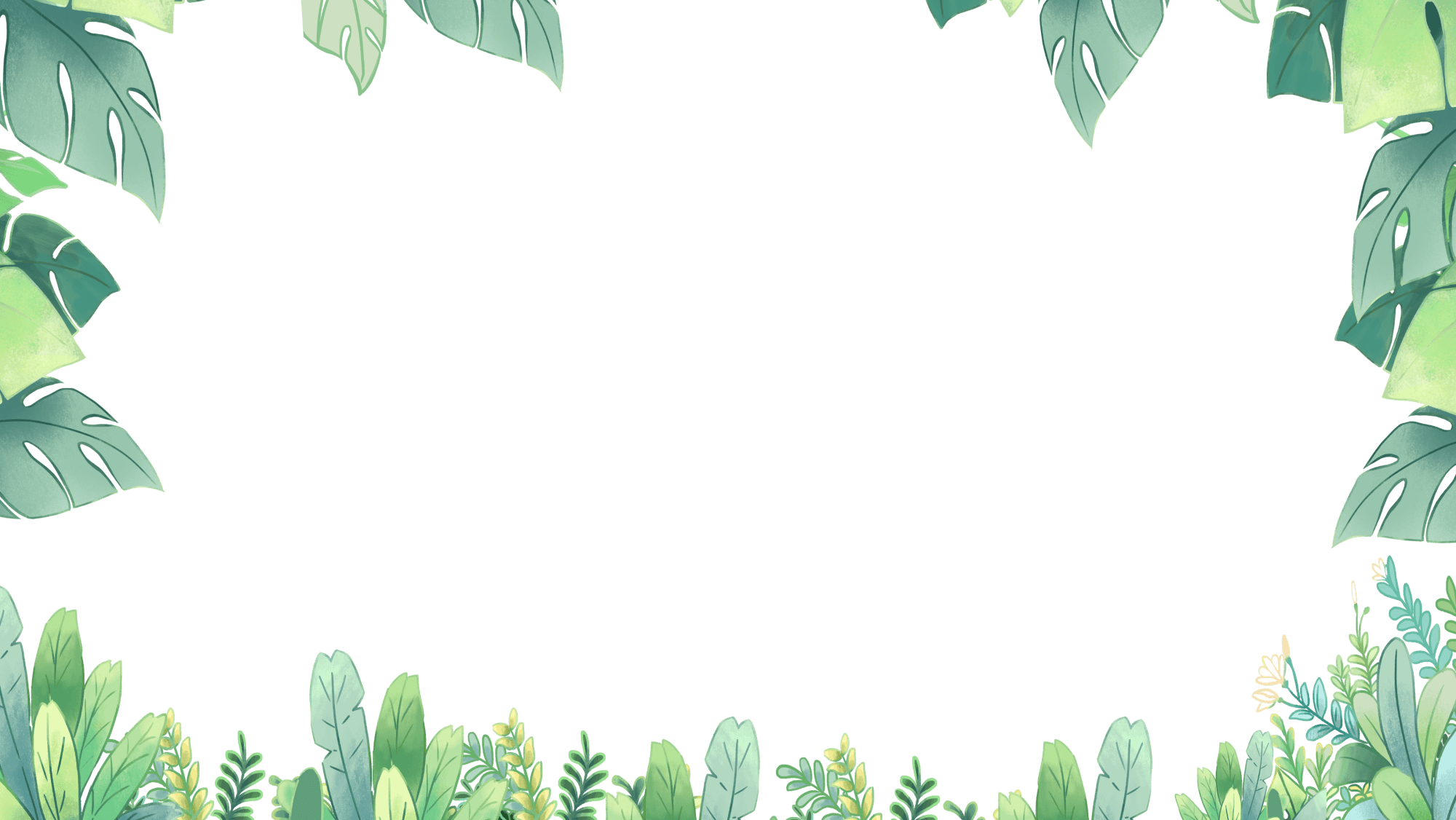 地
球
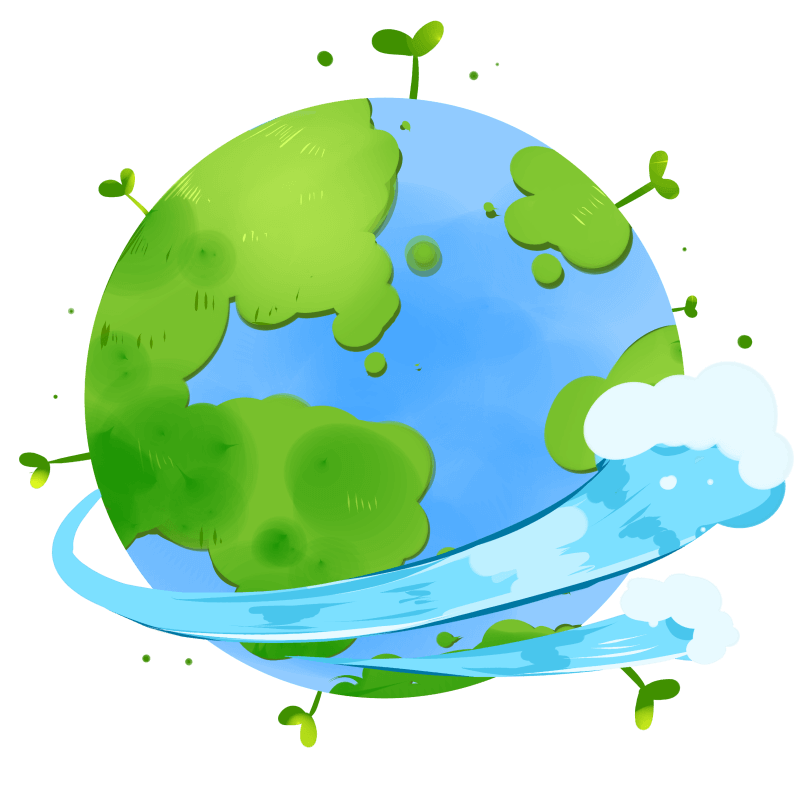 Protect the earth
保
护
—人与自然和谐共生—
汇报人：优品PPT
更多精品PPT资源尽在—优品PPT！
www.ypppt.com
PPT模板下载：www.ypppt.com/moban/         节日PPT模板：www.ypppt.com/jieri/
PPT背景图片：www.ypppt.com/beijing/          PPT图表下载：www.ypppt.com/tubiao/
PPT素材下载： www.ypppt.com/sucai/            PPT教程下载：www.ypppt.com/jiaocheng/
字体下载：www.ypppt.com/ziti/                       绘本故事PPT：www.ypppt.com/gushi/
PPT课件：www.ypppt.com/kejian/
[Speaker Notes: 模板来自于 优品PPT https://www.ypppt.com/]